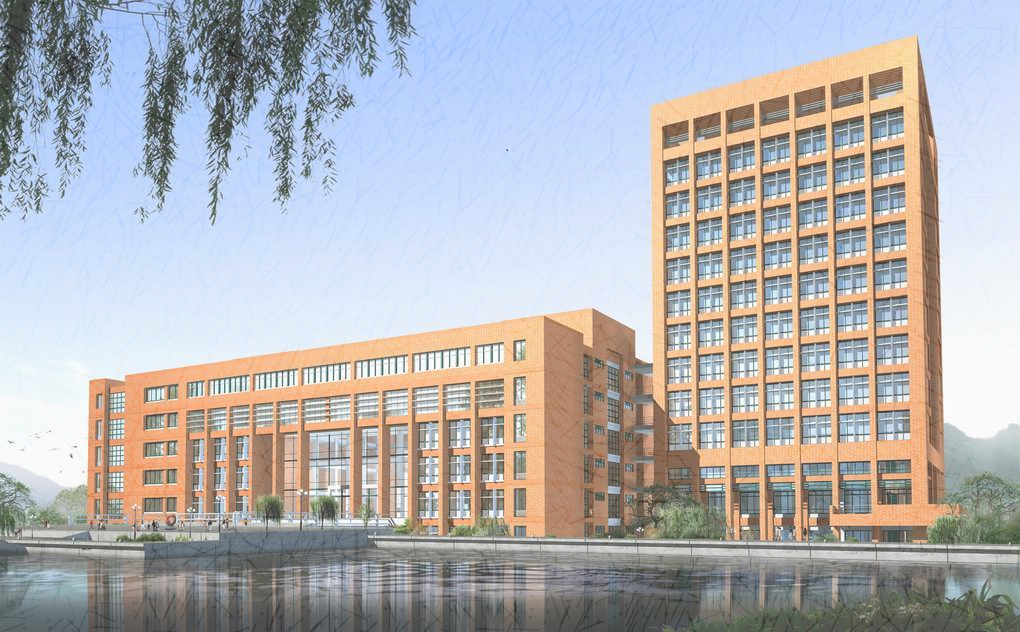 5.1  位运算
5.2  集合
5.3  结构
5.4  结构数组
5.5  链表
小结
第5章 集合与结构
5.1 位运算
计算机的存储器采用二进制表示数据
 计算机系统的存储器用每8位为1字节编址
 不同类型的数据由不同字节长度存储
 每一个数位的取值，只有两个可能值：0或者1
 位运算能够直接处理数据中每一位的值
为方便起见，本节叙述中用一个字节表示一个正整数
5.1 位运算
位运算符
&	按位与			&=	按位与赋值	
|	按位或			|=	按位或赋值
^	按位异或		^=	按位异或赋值
<<	左移			<<=	左移赋值
>>	右移			>>=	右移赋值
~	按位取反
1.  按位与运算
左右操作数对应的每一位分别做逻辑与运算
10		     0 0 0 0 1 0 1 0
&  29		&  0 0 0 1 1 1 0 1
8  		 0 0 0 0 1 0 0 0
若有语句		 cout<<"10&29="<<(10&29)<<endl;
则显示结果为
10&29=8
2.  按位或运算
左右操作数对应的每一位分别做逻辑或运算
10		     0 0 0 0 1 0 1 0
  |  29		  |  0 0 0 1 1 1 0 1
31  		 0 0 0 1 1 1 1 1
若有语句		 cout<<"10|29="<<(10|29)<<endl;
则显示结果为
10|29=31
3.  按位异或运算
当左右操作数对应位不相同，即当且仅当其中一个为1时，位操作的结果才为1
10		     0 0 0 0 1 0 1 0
  ^ 29		 ^  0 0 0 1 1 1 0 1
23  		 0 0 0 1 0 1 1 1
若有语句		 cout<<"10|29="<<(10|29)<<endl;
则显示结果为
10^29=23
4.  左移
按右操作数指定位数，将左操作数按位向左移动，腾空数位补0
对于一个整数，每左移一位就相当于乘以2（结果不溢出时）
10<<2		 00001010<<2
40  		         00101000
若有语句		 cout<<"10<<2="<<(10<<2)<<endl;
则显示结果为
10<<2=40
4.  左移
按右操作数指定位数，将左操作数按位向左移动，腾空数位补0
对于一个整数，每左移一位就相当于乘以2（结果不溢出时）
做算术左移时，只要不溢出，不会移动符号位
若有语句		 cout<<"-10<<2="<<(-10<<2)<<endl;
则显示结果为
-10<<2=-40
5.  右移
按右操作数指定位数，将左操作数按位向右移动
对于一个整数，每右移一位就相当于整除以2
12>>2		 00001100>>2
3  		         00000011
若有语句		 cout<<"12>>2="<<(12>>2)<<endl;
则显示结果为
12>>2=3
5.  右移
按右操作数指定位数，将左操作数按位向右移动
对于一个整数，每右移一位就相当于整除以2
做算术右移时，不会移动符号位
若有语句		 cout<<“-12>>2="<<(-12>>2)<<endl;
则显示结果为
-12>>2=-3
6.  按位取反
单目运算。对操作数按位做逻辑非
~10		 ~ 00001010
-11  	           11110101
负数在计算机中用补码表示。11110101是-11的补码
若有语句		 cout<<"~10="<<(~10)<<endl;
则显示结果为
~10=-11
7.  位运算的复合赋值
位运算的5个复合赋值与其他复合赋值的操作形式一致
例如，若有
	int a, b ;
则	a&=b		等价于	a=a&b
	a|=b		等价于  	a=a|b
	a^=b		等价于  	a=a^b
	a<<=b		等价于	a=a<<b
	a>>=b		等价于	a=a>>b
掩码
当一个整数的二进制串中只有一个数位为1时，称为掩码
  程序中通常借助掩码对数据按位进行测试
【例5-1】按二进制位串形式输出正整数的值。
#include<iostream>
using namespace std;
void bitDisplay(unsigned value);
void main()
{ unsigned x;
  cout<<"Enter an unsigned integer: ";
  cin>>x;
  bitDisplay(x);	//调用函数，以二进制形式输出正整数
}
【例5-1】按二进制位串形式输出正整数的值。
void bitDisplay(unsigned value)
{ unsigned c;
  unsigned bitMask=1<<31;		//掩码，最高位置1
  cout<<value<<'=';
  for(c=1;c<=32;c++)
  { cout<<(value&bitMask?'1':'0');	//输出value的最高位
     value<<=1;			//value左移1位
     if(c%8==0)   cout<<' ';
  }
  cout<<endl;
}
value
bitMask
0
【例5-1】按二进制位串形式输出正整数的值。
void bitDisplay(unsigned value)
{ unsigned c;
  unsigned bitMask=1<<31;		//掩码，最高位置1
  cout<<value<<'=';
  for(c=1;c<=32;c++)
  { cout<<(value&bitMask?'1':'0');	//输出value的最高位
     value<<=1;			//value左移1位
     if(c%8==0)   cout<<' ';
  }
  cout<<endl;
}
value
bitMask
0
【例5-1】按二进制位串形式输出正整数的值。
void bitDisplay(unsigned value)
{ unsigned c;
  unsigned bitMask=1<<31;		//掩码，最高位置1
  cout<<value<<'=';
  for(c=1;c<=32;c++)
  { cout<<(value&bitMask?'1':'0');	//输出value的最高位
     value<<=1;			//value左移1位
     if(c%8==0)   cout<<' ';
  }
  cout<<endl;
}
value
bitMask
0
【例5-1】按二进制位串形式输出正整数的值。
void bitDisplay(unsigned value)
{ unsigned c;
  unsigned bitMask=1<<31;		//掩码，最高位置1
  cout<<value<<'=';
  for(c=1;c<=32;c++)
  { cout<<(value&bitMask?'1':'0');	//输出value的最高位
     value<<=1;			//value左移1位
     if(c%8==0)   cout<<' ';
  }
  cout<<endl;
}
value
bitMask
0
【例5-1】按二进制位串形式输出正整数的值。
void bitDisplay(unsigned value)
{ unsigned c;
  unsigned bitMask=1<<31;		//掩码，最高位置1
  cout<<value<<'=';
  for(c=1;c<=32;c++)
  { cout<<(value&bitMask?'1':'0');	//输出value的最高位
     value<<=1;			//value左移1位
     if(c%8==0)   cout<<' ';
  }
  cout<<endl;
}
value
bitMask
1
【例5-1】按二进制位串形式输出正整数的值。
void bitDisplay(unsigned value)
{ unsigned c;
  unsigned bitMask=1<<31;		//掩码，最高位置1
  cout<<value<<'=';
  for(c=1;c<=32;c++)
  { cout<<(value&bitMask?'1':'0');	//输出value的最高位
     value<<=1;			//value左移1位
     if(c%8==0)   cout<<' ';
  }
  cout<<endl;
}
value
bitMask
1
【例5-1】按二进制位串形式输出正整数的值。
void bitDisplay(unsigned value)
{ unsigned c;
  unsigned bitMask=1<<31;		//掩码，最高位置1
  cout<<value<<'=';
  for(c=1;c<=32;c++)
  { cout<<(value&bitMask?'1':'0');	//输出value的最高位
     value<<=1;			//value左移1位
     if(c%8==0)   cout<<' ';
  }
  cout<<endl;
}
value
bitMask
0
【例5-1】按二进制位串形式输出正整数的值。
void bitDisplay(unsigned value)
{ unsigned c;
  unsigned bitMask=1<<31;		//掩码，最高位置1
  cout<<value<<'=';
  for(c=1;c<=32;c++)
  { cout<<(value&bitMask?'1':'0');	//输出value的最高位
     value<<=1;			//value左移1位
     if(c%8==0)   cout<<' ';
  }
  cout<<endl;
}
value
bitMask
1
【例5-1】按二进制位串形式输出正整数的值。
void bitDisplay(unsigned value)
{ unsigned c;
  unsigned bitMask=1<<31;		//掩码，最高位置1
  cout<<value<<'=';
  for(c=1;c<=32;c++)
  { cout<<(value&bitMask?'1':'0');	//输出value的最高位
     value<<=1;			//value左移1位
     if(c%8==0)   cout<<' ';
  }
  cout<<endl;
}
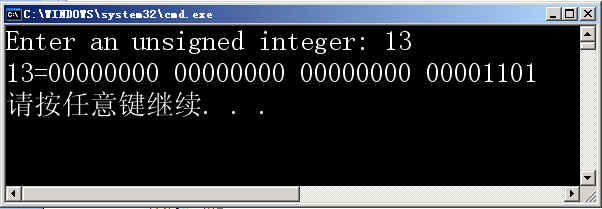 【例5-2】位运算测试
#include<iostream>
using namespace std;
void bitDisplay(unsigned value);
int main()
{ unsigned n1,n2;
  n1=214;   n2=5;
  cout<<n1<<"=\t";     bitDisplay(n1);
  cout<<n2<<"=\t“;     bitDisplay(n2);
  cout<<n1<<'&'<<n2<<"=\t"; 	  bitDisplay(n1&n2);
  cout<<n1<<'|'<<n2<<"=\t";          bitDisplay(n1|n2);
  cout<<n1<<'^'<<n2<<"=\t";         bitDisplay(n1^n2);
  cout<<n1<<"<<"<<n2<<"=\t";    bitDisplay(n1<<n2);
  cout<<n1<<">>"<<n2<<"=\t";    bitDisplay(n1>>n2);
  cout<<'~'<<n1<<"=\t“;                  bitDisplay(~n1);
}
【例5-2】位运算测试
void bitDisplay( unsigned value )
{ unsigned c;
  unsigned bitMask=1<<31;
  for( c=1; c<=32; c++ )
    { cout << ( value&bitMask ? '1' : '0' ) ; 
       value <<= 1;
       if( c%8 == 0 )
          cout << ' ' ;
    }
  cout << endl ;
}
#include<iostream>
using namespace std;
void bitDisplay(unsigned value);
int main()
{ unsigned n1,n2;
  n1=214;   n2=5;
  cout<<n1<<"=\t";     bitDisplay(n1);
  cout<<n2<<"=\t“;     bitDisplay(n2);
  cout<<n1<<'&'<<n2<<"=\t"; 	  bitDisplay(n1&n2);
  cout<<n1<<'|'<<n2<<"=\t";          bitDisplay(n1|n2);
  cout<<n1<<'^'<<n2<<"=\t";         bitDisplay(n1^n2);
  cout<<n1<<"<<"<<n2<<"=\t";    bitDisplay(n1<<n2);
  cout<<n1<<">>"<<n2<<"=\t";    bitDisplay(n1>>n2);
  cout<<'~'<<n1<<"=\t“;                  bitDisplay(~n1);
}
【例5-2】位运算测试
void bitDisplay( unsigned value )
{ unsigned c;
  unsigned bitMask=1<<31;
  for( c=1; c<=32; c++ )
    { cout << ( value&bitMask ? '1' : '0' ) ; 
       value <<= 1;
       if( c%8 == 0 )
          cout << ' ' ;
    }
  cout << endl ;
}
#include<iostream>
using namespace std;
void bitDisplay(unsigned value);
int main()
{ unsigned n1,n2;
  n1=214;   n2=5;
  cout<<n1<<"=\t";     bitDisplay(n1);
  cout<<n2<<"=\t“;     bitDisplay(n2);
  cout<<n1<<'&'<<n2<<"=\t"; 	  bitDisplay(n1&n2);
  cout<<n1<<'|'<<n2<<"=\t";          bitDisplay(n1|n2);
  cout<<n1<<'^'<<n2<<"=\t";         bitDisplay(n1^n2);
  cout<<n1<<"<<"<<n2<<"=\t";    bitDisplay(n1<<n2);
  cout<<n1<<">>"<<n2<<"=\t";    bitDisplay(n1>>n2);
  cout<<'~'<<n1<<"=\t“;                  bitDisplay(~n1);
}
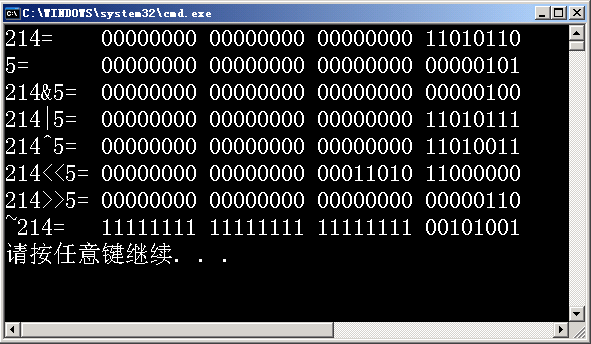 【例5-3】数据恢复
#include<iostream>
using namespace std;
void main()
{
    int a=123, b=456;
    cout<<"a="<<a<<"\tb="<<b<<endl;
    a=a^b;
    cout<<"a=a^b\t"<<a<<endl;
    a=a^b;
    cout<<"a=a^b\t"<<a<<endl;
}
1^0 = 1       1^0 = 1
  0^1 = 1       1^1 = 0
  1^1 = 0       0^1 = 1
  0^0 = 0       0^0 = 0
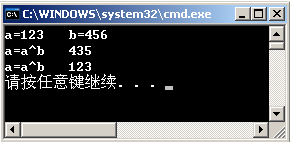 【例5-4】整变量交换
#include<iostream>
using namespace std;
void main()
{
    int a=123, b=456;
    cout<<"a="<<a<<"\tb="<<b<<endl;
    a=a^b;
    b=a^b;
    a=a^b;
    cout<<"a="<<a<<"\tb="<<b<<endl;
}
请用真值表验证
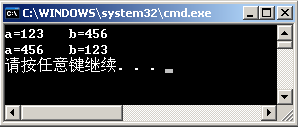 【例5-5】浮点变量交换
#include<iostream>
using namespace std;
int main()
{   double a=123.456, b=456.789;
     int*ap,*bp;
     ap = (int*)(&a);
     bp = (int*)(&b);
     cout<<"a="<<a<<"\tb="<<b<<endl;
     *ap=(*ap)^*(bp);     *bp=(*ap)^(*bp);     *ap=(*ap)^(*bp);
     ap++;   bp++;
     *ap=(*ap)^*(bp);     *bp=(*ap)^(*bp);     *ap=(*ap)^(*bp);
     cout<<"a="<<a<<"\tb="<<b<<endl;
}
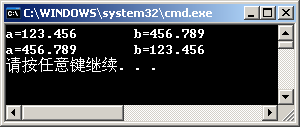 int 类型占4字节
double 类型占字节
分别处理两个字节数据
5.2 集合
集合是不能精确定义的基本数学概念。一般认为，当一些事物是可以按照某种性质（属性）分辨，这种事物构成的整体就称为集合。
    根据集合的属性，可以断定某个特定的事物是否属于这个集合。如果属于，就称它为这个集合的元素。
集合的基本运算
集合通常用大写字母标记，集合元素用小写字母标记
 若A、B是全集E中的两个集合， x表示元素
 集合主要运算有：
    并集	A∪B	由A和B中的全部元素组成
E
A
B
集合的基本运算
集合通常用大写字母标记，集合元素用小写字母标记
 若A、B是全集E中的两个集合， x表示元素
 集合主要运算有：
    并集	A∪B	由A和B中的全部元素组成
    交集	A∩B	由A和B中的公共的组成
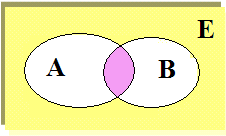 集合的基本运算
集合通常用大写字母标记，集合元素用小写字母标记
 若A、B是全集E中的两个集合， x表示元素
 集合主要运算有：
    并集	A∪B	由A和B中的全部元素组成
    交集	A∩B	由A和B中的公共的组成
    差	A-B	由属于A但不属于B的元素组成
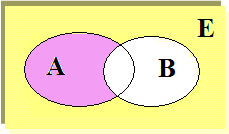 集合的基本运算
集合通常用大写字母标记，集合元素用小写字母标记
 若A、B是全集E中的两个集合， x表示元素
 集合主要运算有：
    并集	A∪B	由A和B中的全部元素组成
    交集	A∩B	由A和B中的公共的组成
    差	A-B	由属于A但不属于B的元素组成
    包含	A     B	A中的每个元素都在B中，
		称为A被B包含，或B包含A
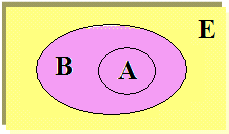 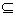 集合的基本运算
集合通常用大写字母标记，集合元素用小写字母标记
 若A、B是全集E中的两个集合， x表示元素
 集合主要运算有：
    并集	A∪B	由A和B中的全部元素组成
    交集	A∩B	由A和B中的公共的组成
    差	A-B	由属于A但不属于B的元素组成
    包含	A     B	A中的每个元素都在B中，
		称为A被B包含，或B包含A	                                                               
    补集	～A       由全集中不在A的元素组成
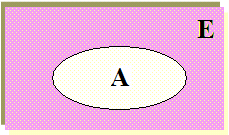 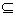 集合的基本运算
集合通常用大写字母标记，集合元素用小写字母标记
 若A、B是全集E中的两个集合， x表示元素
 集合主要运算有：
    并集	A∪B	由A和B中的全部元素组成
    交集	A∩B	由A和B中的公共的组成
    差	A-B	由属于A但不属于B的元素组成
    包含	A     B	A中的每个元素都在B中，
		称为A被B包含，或B包含A	                                                               
    补集	～A       由全集中不在A的元素组成
    属于	x∈A	元素x在A中
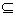 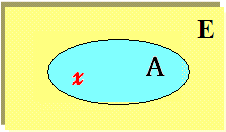 集合的基本运算
集合通常用大写字母标记，集合元素用小写字母标记
 若A、B是全集E中的两个集合， x表示元素
 集合主要运算有：
    并集	A∪B	由A和B中的全部元素组成
    交集	A∩B	由A和B中的公共的组成
    差	A-B	由属于A但不属于B的元素组成
    包含	A     B	A中的每个元素都在B中，
		称为A被B包含，或B包含A	                                                               
    补集	～A       由全集中不在A的元素组成
    属于	x∈A	元素x在A中
    空集	             集合中没有元素
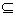 E
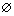 集合的基本运算
集合通常用大写字母标记，集合元素用小写字母标记
 若A、B是全集E中的两个集合， x表示元素
 集合主要运算有：
    并集	A∪B	由A和B中的全部元素组成
    交集	A∩B	由A和B中的公共的组成
    差	A-B	由属于A但不属于B的元素组成
    包含	A     B	A中的每个元素都在B中，
		称为A被B包含，或B包含A	                                                               
    补集	～A       由全集中不在A的元素组成
    属于	x∈A	元素x在A中
    空集	             集合中没有元素
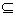 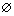 集合运算的实现
数据表示
    用无符号整数表示全集为32个元素整数集合：
	 {1,2,3,4,......, 31,32}
  集合变量
	unsigned A;
    第 i-1 位值等于1，表示元素 i 在集合中
    第 i-1 位值等于0，表示元素 i 不在集合中
    位序从低位  高位  	从0  i-1
集合运算的实现
数据表示
unsigned  A;
集合			二进制位串值	十进制值
{ 1, 3, 6 }	 	00100101		      37
{1, 2, 5, 7 }	 	01010011		    101
{ 2, 3, 5, 7, 8 }		11010110		    214
集合运算的实现
基本运算实现
unsigned A, B;		//表示2个集合变量
unsigned x;		//表示集合元素
并集	A∪B		A|B
A = { 1, 2, 5 }	                     A			
B = { 2, 5, 7 }                       B			
A∪B= {1, 2, 5, 7}         A|B =
集合运算的实现
基本运算实现
unsigned A, B;		//表示2个集合变量
unsigned x;		//表示集合元素
交集	A∩B		A&B
A = { 1, 2, 5 }                        A				
B = { 2, 5, 7 }                       B			
A∩B = {1, 2, 5, 7}      A&B =
集合运算的实现
基本运算实现
unsigned A, B;		//表示2个集合变量
unsigned x;		//表示集合元素
差	A-B		A&(~(A&B))
A = { 1, 2, 5 }	                     A 			
B = { 2, 5, 7 }   	         B 		
A-B = { 1 }                       A&B
集合运算的实现
基本运算实现
unsigned A, B;		//表示2个集合变量
unsigned x;		//表示集合元素
差	A-B		A&(~(A&B))
A = { 1, 2, 5 }	                     A 			
B = { 2, 5, 7 }   	         B 		
A-B = { 1 }                       A&B 
                                    ~(A&B)
集合运算的实现
基本运算实现
unsigned A, B;		//表示2个集合变量
unsigned x;		//表示集合元素
差	A-B		A&(~(A&B))
A = { 1, 2, 5 }	                     A 			
B = { 2, 5, 7 }   	         B 		
A-B = { 1 }                       A&B 
                                    ~(A&B)
                           A&(~(A&B))
集合运算的实现
基本运算实现
unsigned A, B;		//表示2个集合变量
unsigned x;		//表示集合元素
包含	A    B		A|B==B
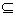 A = { 1, 2 }	                     A 			
B = { 1, 2, 5, 7 }   	         B 		
A  B 为真                        A|B
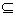 集合运算的实现
基本运算实现
unsigned A, B;		//表示2个集合变量
unsigned x;		//表示集合元素
包含	A    B		A|B==B
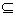 A = { 1, 2 }	                     A 			
B = { 1, 2, 5, 7 }   	         B 		
A  B 为真                        A|B 
                                    A|B==B   等于  true
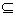 集合运算的实现
基本运算实现
unsigned A, B;		//表示2个集合变量
unsigned x;		//表示集合元素
属于	x∈A		1<<(x-1)&A == 1<<(x-1)
A = { 2, 4, 5, 7 }                     A 			
x = 3   	 	          1<<(x-1)
集合运算的实现
基本运算实现
unsigned A, B;		//表示2个集合变量
unsigned x;		//表示集合元素
属于	x∈A		1<<(x-1)&A == 1<<(x-1)
A = { 2, 4, 5, 7 }                     A 			
x = 3   	 	          1<<(x-1)       		
                           1<<(x-1)&A
集合运算的实现
基本运算实现
unsigned A, B;		//表示2个集合变量
unsigned x;		//表示集合元素
属于	x∈A		1<<(x-1)&A == 1<<(x-1)
A = { 2, 4, 5, 7 }                     A 			
x = 3   	 	          1<<(x-1)       		
                           1<<(x-1)&A
               1<<(x-1)&A == 1<<(x-1)   等于  false
集合运算的实现
基本运算实现
unsigned A, B;		//表示2个集合变量
unsigned x;		//表示集合元素
空集	A==		A==0
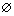 A = { 2, 4, 5, 7 }                     A 			
	 	                    A==0 等于  false
集合运算的实现
基本运算实现
unsigned A, B;		//表示2个集合变量
unsigned x;		//表示集合元素
并集	A∪B		A|B	
交集	A∩B		A&B
差	A-B		A&(~A&B)
包含	A    B		A|B==B
补集	～A		~A
属于	x∈A		1<<(x-1)&A == 1<<(x-1)	
空集	A==		A==0
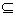 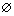 【例5-6】集合运算的实现
//用无符号整数 表示｛1…32｝的 整数集合
//setH.h
#include<iostream>
using namespace std;
unsigned putX( unsigned &S, unsigned x );     //元素x并入集合S
void setPut( unsigned &S ); 	//输入集合S的元素
void setDisplay( unsigned S ); 	//输出集合S中的全部元素
unsigned Com( unsigned A, unsigned B );       //求并集A∪ B
unsigned setInt( unsigned A, unsigned B );     //求交集A∩B
unsigned setDiff( unsigned A, unsigned B);      //求差集A-B
bool Inc(unsigned A, unsigned B);		      //判蕴含
bool In(unsigned S, unsigned x); 		//判属于x∈S
bool Null( unsigned S ); 			//判空集
【例5-6】集合运算的实现
//steOperate.cpp
#include"setH.h“

void setPut(unsigned & S) 	//输入集合元素
{ unsigned x;
  cin>>x;
  while( x )  {  putX( S, x );    cin>>x;  }
}

void setDisplay(unsigned S) 	//输出集合S中的全部元素
{ unsigned c;
  unsigned bitMask=1;
  if( Null( S ) )
    { cout<<"{    }\n“;      return ;    }
  cout<<"{ ";
  for( c=1; c<=32; c++ )
    { if( S&bitMask )     cout<<c<<", “;    bitMask<<=1;  }
  cout<<"\b\b }\n";
 }
【例5-6】集合运算的实现
unsigned putX(unsigned &S, unsigned x)   //元素x并入集合S
{  unsigned bitMask=1;
    bitMask <<= x-1;
   S |= bitMask;
   return  S;
}

unsigned Com( unsigned A,unsigned B )     //求并集A∪B
{  return  A|B;
}

unsigned setInt( unsigned A, unsigned B )	  //求交集A∩B
{  return  A&B;
}

unsigned setDiff( unsigned A,unsigned B)    //求差集A-B
{ return  A&( ~ ( A&B ) );
}
【例5-6】集合运算的实现
bool Inc(unsigned A,unsigned B)   //判蕴含 
{  if(  ( A | B ) == B )     return  true;
    return  false;
}

bool In(unsigned S,unsigned x)	//判属于x∈S
{  unsigned bitMask=1;
   bitMask <<= x-1;
   if( S & bitMask )
       return  true;
   return  false;
}

bool Null(unsigned S) 	//判空集
{  if( S )
      return  true;
   return  false;
}
【例5-6】集合运算的实现
//test.cpp
#include "setH.h"
int main()
{ unsigned A=0,  B=0;
  unsigned x;
  cout<<"Input the elements of set A, 1-32, until input 0 :\n";
  setPut( A );
  cout<<"Input the elements of set B, 1-32, until input 0 :\n";
  setPut( B );
  cout<<"A = "; 
  setDisplay( A );
  cout<<"B = ";
  setDisplay( B );
  cout<<"Input x: ";
  cin>>x;
  cout<<"Put "<<x<<" in A = ";
  setDisplay( putX( A,x ) );
cout<<"A+B = ";
  setDisplay( Com( A, B ) );
  cout<<"A*B = ";
  setDisplay( setInt( A, B ) );
  cout<<"A-B = ";
  setDisplay( setDiff( A, B ) );
  if( Inc( A, B ) )
	   cout <<"A <= B\n";
  else 
    cout <<"not A <= B\n";
  cout <<"Input x: ";
  cin >> x;
  if( In( A, x ) )
	   cout <<x << " in A\n";
  else
    cout << x << " not in A\n";
}
【例5-6】集合运算的实现
//test.cpp
#include "setH.h"
int main()
{ unsigned A=0,  B=0;
  unsigned x;
  cout<<"Input the elements of set A, 1-32, until input 0 :\n";
  setPut( A );
  cout<<"Input the elements of set B, 1-32, until input 0 :\n";
  setPut( B );
  cout<<"A = "; 
  setDisplay( A );
  cout<<"B = ";
  setDisplay( B );
  cout<<"Input x: ";
  cin>>x;
  cout<<"Put "<<x<<" in A = ";
  setDisplay( putX( A,x ) );
cout<<"A+B = ";
  setDisplay( Com( A, B ) );
  cout<<"A*B = ";
  setDisplay( setInt( A, B ) );
  cout<<"A-B = ";
  setDisplay( setDiff( A, B ) );
  if( Inc( A, B ) )
	   cout <<"A <= B\n";
  else 
    cout <<"not A <= B\n";
  cout <<"Input x: ";
  cin >> x;
  if( In( A, x ) )
	   cout <<x << " in A\n";
  else
    cout << x << " not in A\n";
}
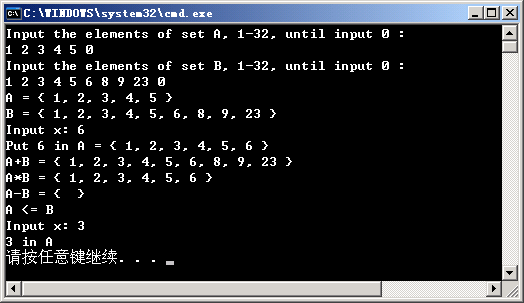 【例5-7】｛ 1,…,32*N ｝整数集合运算的实现
用长度为N，元素为无符号整数的数组表示集合，可以表示｛1, … , 32*N｝整数集合
 每个数组元素表示32个元素段，长度N为4的数组：
1
S    S[3]
S[2]
S[1]
S[0]
当x ∈ S，有:	S[(x-1)/32] 的第  (x-1)%32 位 等于 1
    例如：
	85∈S       S[(85-1)/32] S[2]	(85-1)%3220
    	得      S[2]  00000000  00010000  00000000  00000000
【例5-7】｛ 1,…,32*N ｝整数集合运算的实现
//setH.h
#include<iostream>
using namespace std;
 const unsigned N=4;			//数组长度
typedef unsigned setType[N];		//用数组存放长度的集合
void setPut( setType S ); 			//输入集合S的元素
void setDisplay( const setType S ); 	//输出集合S中的全部元素
void putX( setType S, unsigned x ); 		//元素x并入集合S
void Com( setType C, const setType A, const setType B ); 	//求并集C=A∪B
void setInt(setType C,const setType A,const setType B ); 	//求交集C=A∩B
void setDiff(setType C,const setType A,const setType B); 	//求差集C=A-B
bool Inc( const setType A, const setType B ); 		//判蕴含
bool In( const setType S, unsigned x ); 			//判属于x∈S
bool Null( const setType S ); 			//判空集，空集返回true
//steOperate.cpp
#include"setH.h"
 void setPut( setType S)		 //输入集合元素
{ unsigned x ;
  cin >> x ;
  while( x )
  { putX( S, x ) ;	    cin >> x ;  }
}
void setDisplay( const setType S )		 //输出集合S中的全部元素
{ unsigned c , i ;   unsigned bitMask ;
  if( Null( S ) )    { cout<<"{    }\n“;      return ;    }
  cout << "{ " ;
  for( i=0; i<N; i++ )		//处理每个数组元素
   { bitMask = 1 ;			//掩码，32位
     for( c=1; c<=32; c++ )		//按位处理
       {  if( S[i] & bitMask )    cout << i*32+c << “, ” ;   //输出元素
          bitMask <<= 1 ;
       }
   }
  cout << "\b\b }\n" ;		//刷除最后的逗号
}
//steOperate.cpp
#include"setH.h"
 void setPut( setType S)		 //输入集合元素
{ unsigned x ;
  cin >> x ;
  while( x )
  { putX( S, x ) ;	    cin >> x ;  }
}
void setDisplay( const setType S )		 //输出集合S中的全部元素
{ unsigned c , i ;   unsigned bitMask ;
  if( Null( S ) )    { cout<<"{    }\n“;      return ;    }
  cout << "{ " ;
  for( i=0; i<N; i++ )		//处理每个数组元素
   { bitMask = 1 ;			//掩码，32位
     for( c=1; c<=32; c++ )		//按位处理
       {  if( S[i] & bitMask )    cout << i*32+c << ", " ;   //输出元素
          bitMask <<= 1 ;
       }
   }
  cout << "\b\b }\n" ;		//刷除最后的逗号
}
按段测试
元素值
//元素x并入集合S
void putX( setType S, unsigned x ) 	
{ unsigned bitMask = 1 ;
  bitMask <<= ( (x-1)%32 ) ;
  S[(x-1)/32] |= bitMask ;
}
 //求并集C=A∪B
void Com( setType C, const setType A, const setType B )	
{ for( int i=0; i<N; i++ )
       C[i] = A[i] | B[i] ;
}
 //求交集C=A∩B
 void setInt( setType C, const setType A, const setType B )	
{ for( int i=0;  i<N;  i++ )
       C[i] = A[i] & B[i] ;
}
//求差集C=A-B
 void setDiff( setType C, const setType A, const setType B ) 	
{ for( int i=0; i<N; i++ )
       C[i] = A[i] & ( ~( A[i] & B[i] ) ) ;
}
元素在段中位置
元素段
bool Inc( const setType A, const setType B ) 	//判蕴含
{  bool t = true ;
   for( int i=0; i<N; i++)
     {  if( ( A[i] | B[i] ) != B[i] )      t = false ;   }
  return t ;
}
 bool In( const setType S, unsigned x )		 //判属于x∈S
{  unsigned bitMask = 1 ;
   bitMask <<= ( (x-1)%32 ) ;
   if ( S[(x-1)/32] & bitMask )     return true;
   return false;
}
 bool Null( const setType S )		 //判空集
{  bool t = true ;
   for( int i=0; i<N; i++)
     {  if( S[i] )        t = false ;    }
  return t ;
}
//test.cpp
#include"setH.h"
int main()
{ setType A = { 0 } , B = { 0 } , C = { 0 } ;   unsigned x;
  cout << "Input the elements of set A, 1-"<<32*N<<" , until input 0 :\n" ;
  setPut( A );
  cout << "Input the elements of set B, 1-"<<32*N<<" , until input 0 :\n" ;
  setPut( B );
  cout << "A = " ;   setDisplay( A ) ;
  cout << "B = " ;  setDisplay( B );
  cout << "Input x: " ;  cin >> x ;   putX( A, x);
  cout << "Put " << x << " in A = " ;   setDisplay( A );
  cout << "C = A+B = " ;   Com( C, A, B );   setDisplay( C );
  cout << "C = A*B = " ;   setInt( C, A, B );  setDisplay( C );
  cout << "C = A-B = " ;   setDiff( C, A, B );  setDisplay( C );
  if( Inc( A, B ) )	 cout << "A <= B\n" ;
  else     cout << "not A <= B\n" ;
  cout << "Input x: " ;  cin >> x ;
  if( In( A, x ) )	 cout << x << " in A\n" ;
  else    cout << x << " not in A\n" ;
}
5.3  结构
结构由数目固定的成员构成
 各成员可以具有不同的数据类型
 一个结构变量在内存占有一片连续的存储空间
类型名
5.3.1  定义结构
结构类型定义形式为：
	struct  标识符
	{  类型   成员1 ;
	   类型   成员2 ;
	   …
	   类型   成员n ;
	} ;
例：
struct  employee  
{  char  name [ 10 ] ;
    long  code ;
    double  salary ;
    char address [ 50 ] ;
    char  phone [ 20 ] ;
} ;
5.3.1  定义结构
例：
struct  employee  
{  char  name [ 10 ] ;
    long  code ;
    double  salary ;
    char address [ 50 ] ;
    char  phone [ 20 ] ;
} ;
可以用不同方法定义一个结构变量
(1)  声明类型之后声明变量
employee  worker1, worker2, *Emp ;
5.3.1  定义结构
例：
struct  employee  
{  char  name [ 10 ] ;
    long  code ;
    double  salary ;
    char address [ 50 ] ;
    char  phone [ 20 ] ;
} ;
可以用不同方法定义一个结构变量
(1)  声明类型之后声明变量
(2)  声明类型的同时声明变量
worker1, worker2, *Emp ;
5.3.1  定义结构
例：
struct  employee  
{  char  name [ 10 ] ;
    long  code ;
    double  salary ;
    char address [ 50 ] ;
    char  phone [ 20 ] ;
} ;
可以用不同方法定义一个结构变量
(1)  声明类型之后声明变量
(2)  声明类型的同时声明变量
(3)  直接声明结构类型变量
注意
此时没有了结构类型标识符
worker1, worker2, *Emp ;
Wang Li
991083456
1200.5
guang zhou
87111111
Emp
worker1
5.3.1  定义结构
例：
struct  employee  
{  char  name [ 10 ] ;
    long  code ;
    double  salary ;
    char address [ 50 ] ;
    char  phone [ 20 ] ;
} ;
说明
(1)  结构变量占有一片连续内存
      空间，具有结构类型的特征
employee  worker1, worker2, 
	   *Emp = &worker1 ;
5.3.1  定义结构
struct  date
{  int  month ;
    int  day ;
    int  year ;
} ;
struct employee
{  char  name [ 10 ] ;
    date  birthday ;
    long  code ;
    double  salary ;
    char address [ 50 ] ;
    char  phone [ 11 ] ;
}  worker1, worker2 ;
说明
(2)  一个结构类型的成员
       可以是另一个已定义的结构类型
例如: 
    为职工结构添加出生日期信息
    类型和变量声明为:
5.3.1  定义结构
说明
struct  person
{  char  name [ 10 ] ;
    long  code ;
    double  salary ;
    char address [ 50 ] ;
    char  phone [ 11 ] ; 
    
}  worker1, worker2 ;
(2)  一个结构类型的成员
       可以是另一个已定义的结构类型
错误
不能实现的无穷递归结构
person  son ;
5.3.1  定义结构
说明
(3)  声明结构类型变量可以同时初始化
struct employee
{  char  name [ 10 ] ;
    long  code ;
    double  salary ;
    char address [ 50 ] ;
    char  phone [ 11 ] ;
}  worker = {"Wang Li " , 991083456, 1200.5, "guang zhou " , " 87111111 " } ;
5.1.2  访问结构
5.3.2  访问结构
（1）访问结构变量的成员	结构变量 . 成员
//例5-8
# include <iostream>
using namespace std ;
struct  weather		// 声明结构类型
{  double  temp;    double  wind;  } ;
int main ( )
{  weather  today ;	// 声明结构类型变量
    today . temp = 10.5 ;	// 对结构变量成员赋值
    today . wind = 3.1 ;
    cout << “Temp = ” << today . temp << endl ;	 // 按成员输出
    cout << “Wind = ” << today . wind << endl ;
}
点运算符
访问结构变量成员
5.1.2  访问结构
5.3.2  访问结构
（2）用指针访问结构变量的成员	结构指针 -> 成员
					 (*结构指针 ) . 成员
//例5-9
# include <iostream>
using namespace std ;
# include <cstring>
struct  person
{ char name[20] ;   unsigned long id;   double salary; } ;
int main ( )
{  person   pr1 ;
   person *  pp ;		// 定义结构指针
   pp = & pr1 ;		// 取结构变量地址
   strcpy ( pp -> name ,  “David Marat” ) ;		// 对结构成员赋值
   pp -> id = 987654321 ;
   pp -> salary = 335.0 ;
   cout << pp -> name << ‘\t’ << pp -> id << ‘\t’ << pp -> salary << endl ;
}
person *  pp ;
pp = & pr1 ;
pp -> name
pp -> id
pp -> salary
5.1.2  访问结构
5.3.2  访问结构
（2）用指针访问结构变量的成员	结构指针 -> 成员
					 (*结构指针 ) . 成员
//例5-9
# include <iostream>
using namespace std ;
# include <cstring>
struct  person
{ char name[20] ;   unsigned long id;   double salary; } ;
int main ( )
{  person   pr1 ;
   person *  pp ;		// 定义结构指针
   pp = & pr1 ;		// 取结构变量地址
   strcpy ( pp -> name ,  “David Marat” ) ;		// 对结构成员赋值
   pp -> id = 987654321 ;
   pp -> salary = 335.0 ;
   cout << pp -> name << ‘\t’ << pp -> id << ‘\t’ << pp -> salary << endl ;
}
(*pp).name
(*pp). id
(*pp). salary
5.1.2  访问结构
5.3.2  访问结构
（3）类型相同的结构变量可以整体赋值
//例5-10
# include <iostream>
using namespace std ;
struct  weather		
{  double  temp;    double  wind;  } yesterday ;
int main ( )
{  weather  today ;	
   yesterday . temp = 10.5 ;	
   yesterday . wind = 3.1 ;
   today = yesterday ;	// 结构变量整体赋值
   cout << “Temp = ” << today . temp << endl ;
   cout << “Wind = ” << today . wind << endl ;
}
5.1.2  访问结构
5.3.2  访问结构
（3）类型相同的结构变量可以整体赋值
“类型相同的变量”  是指用同一类型标识符说明的变量
例如：	struct  weather1		
	{  double  temp;    double  wind;  } yesterday ;
	struct  weather2		
	{  double  temp;    double  wind;  } today ;
yesterday 和 today
尽管成员相同，但不是同类型变量
不可以整体赋值
5.1.2  访问结构
5.3.3  结构参数
函数的结构类型参数可以传值、指针及引用参数
5.1.2  访问结构
# include <iostream>
using namespace std ;
struct  weather
{  double  temp;    double  wind;  } ;
void funstu(weather w)
{  w.temp=15;
    w.wind=2.3;
    cout << " fun：\nTemp = " << w.temp << endl ;
    cout << "Wind = " << w.wind << endl ;
}
int main ( )
{  weather  day ;
    day . temp = 10.5 ;
    day . wind = 3.1 ;
    cout << " 1：\nTemp = " << day.temp << endl ;
    cout << "Wind = " << day.wind << endl ;
    funstu(day);
    cout << " 2：\nTemp = " << day.temp << endl ;
    cout << "Wind = " << day.wind << endl ;
}
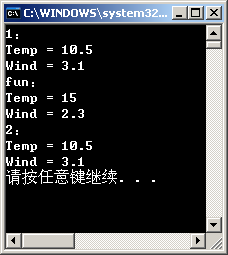 传值
5.1.2  访问结构
# include <iostream>
using namespace std ;
struct  weather
{  double  temp;    double  wind;  } ;
void funstu(weather  &w)
{  w.temp=15;
    w.wind=2.3;
    cout << " fun：\nTemp = " << w.temp << endl ;
    cout << "Wind = " << w.wind << endl ;
}
int main ( )
{  weather  day ;
    day . temp = 10.5 ;
    day . wind = 3.1 ;
    cout << " 1：\nTemp = " << day.temp << endl ;
    cout << "Wind = " << day.wind << endl ;
    funstu(day);
    cout << " 2：\nTemp = " << day.temp << endl ;
    cout << "Wind = " << day.wind << endl ;
}
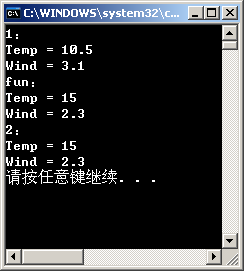 引用参数
5.1.2  访问结构
# include <iostream>
using namespace std ;
struct  weather
{  double  temp;    double  wind;  } ;
void funstu(weather  *w)
{  w->temp=15;
    w->wind=2.3;
    cout << " fun：\nTemp = " << w->temp << endl ;
    cout << "Wind = " << w->wind << endl ;
}
int main ( )
{  weather  day ;
    day . temp = 10.5 ;
    day . wind = 3.1 ;
    cout << " 1：\nTemp = " << day.temp << endl ;
    cout << "Wind = " << day.wind << endl ;
    funstu(&day);
    cout << " 2：\nTemp = " << day.temp << endl ;
    cout << "Wind = " << day.wind << endl ;
}
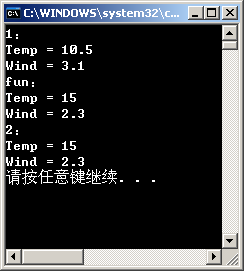 传地址
5.2  结构数组
5.4  结构数组
数组的元素类型为结构类型时，称为结构数组。
例如
	struct S_type
	  { int a; double x; };
	S_type S_ary[10];
S_ary是一个有10个元素的数组，元素类型是S_type。
数组的每一个元素包含两个数据成员。
	S_ary[0].a      S_ary[0].x
	S_ary[1].a      S_ary[1].x
	……
	S_ary[9].a      S_ary[9].x
5.2  结构数组
例5-11  对结构数组以某一成员作关键字排序
# include <iostream>
using namespace std ;
struct  person	// 结构定义
{  char  name[10] ;  unsigned  int  id;  double  salary ;  } ;
person  allone[6] ;	// 结构数组声明
int main ( )
{  int  i ;   person  temp ;		// 结构变量声明
   for ( i = 0 ;  i < 6 ;  i ++ )	// 输入数据
     { cout << i << ": name: " ; cgets ( allone[i].name ) ;
        cout << "id: " ;     cin >> allone[i].id ;
        cout << "salary: " ;     cin >> allone[i].salary ;
        cout << endl ;
     } ;
cout << "Sort:\n" ;
  for  ( i=1 ;  i < 6 ;  i ++ )		// 以成员salary作关键字排序
  {  for ( int  j = 0 ;  j <= 5-i ;  j ++ )
     { if  ( allone[j].salary > allone[j+1].salary  )     // 结构变量的整体交换 
           {  temp = allone[j] ;    allone[j] = allone[j+1] ;     allone[j+1] = temp ;  }
     }
  }
  for ( i = 0 ;  i < 6 ;  i ++ )		// 输出排序后数据
      cout << allone[i].name << '\t' << allone[i].id << '\t' << allone[i].salary << endl ;
}
5.2  结构数组
例5-11  对结构数组以某一成员作关键字排序
# include <iostream>
using namespace std ;
struct  person	// 结构定义
{  char  name[10] ;  unsigned  int  id;  double  salary ;  } ;
person  allone[6] ;	// 结构数组声明
int main ( )
{  int  i ;   person  temp ;		// 结构变量声明
   for ( i = 0 ;  i < 6 ;  i ++ )	// 输入数据
     { cout << i << ": name: " ; cgets ( allone[i].name ) ;
        cout << "id: " ;     cin >> allone[i].id ;
        cout << "salary: " ;     cin >> allone[i].salary ;
        cout << endl ;
     } ;
cout << "Sort:\n" ;
  for  ( i=1 ;  i < 6 ;  i ++ )		// 以成员salary作关键字排序
  {  for ( int  j = 0 ;  j <= 5-i ;  j ++ )
     { if  ( allone[j].salary > allone[j+1].salary  )     // 结构变量的整体交换 
           {  temp = allone[j] ;    allone[j] = allone[j+1] ;     allone[j+1] = temp ;  }
     }
  }
  for ( i = 0 ;  i < 6 ;  i ++ )		// 输出排序后数据
      cout << allone[i].name << '\t' << allone[i].id << '\t' << allone[i].salary << endl ;
}
struct  person		// 结构定义
{  char  name[10] ;  unsigned  int  id;  double  salary ;  } ;
person  allone[6] ;		// 结构数组声明
5.2  结构数组
例5-11  对结构数组以某一成员作关键字排序
# include <iostream>
using namespace std ;
struct  person	// 结构定义
{  char  name[10] ;  unsigned  int  id;  double  salary ;  } ;
person  allone[6] ;	// 结构数组声明
int main ( )
{  int  i ;   person  temp ;	// 结构变量声明
   for ( i = 0 ;  i < 6 ;  i ++ )	// 输入数据
     { cout << i << ": name: " ; cgets ( allone[i].name ) ;
        cout << "id: " ;     cin >> allone[i].id ;
        cout << "salary: " ;     cin >> allone[i].salary ;
        cout << endl ;
     } ;
cout << "Sort:\n" ;
  for  ( i=1 ;  i < 6 ;  i ++ )		// 以成员salary作关键字排序
  {  for ( int  j = 0 ;  j <= 5-i ;  j ++ )
     { if  ( allone[j].salary > allone[j+1].salary  )     // 结构变量的整体交换 
           {  temp = allone[j] ;    allone[j] = allone[j+1] ;     allone[j+1] = temp ;  }
     }
  }
  for ( i = 0 ;  i < 6 ;  i ++ )		// 输出排序后数据
      cout << allone[i].name << '\t' << allone[i].id << '\t' << allone[i].salary << endl ;
}
接受空格输入
int main ( )
{  int  i ;   person  temp ;	// 结构变量声明
   for ( i = 0 ;  i < 6 ;  i ++ )	// 输入数据
     { cout << i << ": name: " ; cgets ( allone[i].name ) ;
        cout << "id: " ;     cin >> allone[i].id ;
        cout << "salary: " ;     cin >> allone[i].salary ;
        cout << endl ;
     } ;
5.2  结构数组
例5-11  对结构数组以某一成员作关键字排序
# include <iostream>
using namespace std ;
struct  person	// 结构定义
{  char  name[10] ;  unsigned  int  id;  double  salary ;  } ;
person  allone[6] ;	// 结构数组声明
int main ( )
{  int  i ;   person  temp ;	// 结构变量声明
   for ( i = 0 ;  i < 6 ;  i ++ )	// 输入数据
     { cout << i << ": name: " ; cgets ( allone[i].name ) ;
        cout << "id: " ;     cin >> allone[i].id ;
        cout << "salary: " ;     cin >> allone[i].salary ;
        cout << endl ;
     } ;
cout << "Sort:\n" ;
  for  ( i=1 ;  i < 6 ;  i ++ )		// 以成员salary作关键字排序
  {  for ( int  j = 0 ;  j <= 5-i ;  j ++ )
     { if  ( allone[j].salary > allone[j+1].salary  )     // 结构变量的整体交换 
           {  temp = allone[j] ;    allone[j] = allone[j+1] ;     allone[j+1] = temp ;  }
     }
  }
  for ( i = 0 ;  i < 6 ;  i ++ )		// 输出排序后数据
      cout << allone[i].name << '\t' << allone[i].id << '\t' << allone[i].salary << endl ;
}
冒泡排序
cout << “Sort:\n" ;
  for  ( i=1 ;  i < 6 ;  i ++ )		// 以成员salary作关键字排序
  {  for ( int  j = 0 ;  j <= 5-i ;  j ++ )
     { if  ( allone[j].salary > allone[j+1].salary  )     // 结构变量的整体交换 
           {  temp = allone[j] ;    allone[j] = allone[j+1] ;     allone[j+1] = temp ;  }
     }
  }
5.2  结构数组
例5-11  对结构数组以某一成员作关键字排序
# include <iostream>
using namespace std ;
struct  person	// 结构定义
{  char  name[10] ;  unsigned  int  id;  double  salary ;  } ;
person  allone[6] ;	// 结构数组声明
int main ( )
{  int  i ;   person  temp ;	// 结构变量声明
   for ( i = 0 ;  i < 6 ;  i ++ )	// 输入数据
     { cout << i << ": name: " ; cgets ( allone[i].name ) ;
        cout << "id: " ;     cin >> allone[i].id ;
        cout << "salary: " ;     cin >> allone[i].salary ;
        cout << endl ;
     } ;
cout << "Sort:\n" ;
  for  ( i=1 ;  i < 6 ;  i ++ )		// 以成员salary作关键字排序
  {  for ( int  j = 0 ;  j <= 5-i ;  j ++ )
     { if  ( allone[j].salary > allone[j+1].salary  )     // 结构变量的整体交换 
           {  temp = allone[j] ;    allone[j] = allone[j+1] ;     allone[j+1] = temp ;  }
     }
  }
  for ( i = 0 ;  i < 6 ;  i ++ )		// 输出排序后数据
      cout << allone[i].name << '\t' << allone[i].id << '\t' << allone[i].salary << endl ;
}
for ( i = 0 ;  i < 6 ;  i ++ )		// 输出排序后数据
      cout<<allone[i].name<<'\t'<<allone[i].id<<'\t'<<allone[i].salary<<endl ;
5.2  结构数组
例5-11  对结构数组以某一成员作关键字排序
# include <iostream>
using namespace std ;
struct  person	// 结构定义
{  char  name[10] ;  unsigned  int  id;  double  salary ;  } ;
person  allone[6] ;	// 结构数组声明
int main ( )
{  int  i ;   person  temp ;	// 结构变量声明
   for ( i = 0 ;  i < 6 ;  i ++ )	// 输入数据
     { cout << i << ": name: " ; cgets ( allone[i].name ) ;
        cout << "id: " ;     cin >> allone[i].id ;
        cout << "salary: " ;     cin >> allone[i].salary ;
        cout << endl ;
     } ;
cout << "Sort:\n" ;
  for  ( i=1 ;  i < 6 ;  i ++ )		// 以成员salary作关键字排序
  {  for ( int  j = 0 ;  j <= 5-i ;  j ++ )
     { if  ( allone[j].salary > allone[j+1].salary  )     // 结构变量的整体交换 
           {  temp = allone[j] ;    allone[j] = allone[j+1] ;     allone[j+1] = temp ;  }
     }
  }
  for ( i = 0 ;  i < 6 ;  i ++ )		// 输出排序后数据
      cout << allone[i].name << '\t' << allone[i].id << '\t' << allone[i].salary << endl ;
}
5.2  结构数组
讨论
问题：	结构变量的整体交换降低了排序效率
解决：	使用索引机制, 建立结构指针数组
方法 :
	1.  建立索引数组
	2.  以关键字作依据进行数据比较，移动索引
	3.  通过索引访问数据
allone      name             id             salary
  [ 0 ] 	   Jone 	        12345        339.0
  [ 1 ] 	  David 	        13916        449.0
  [ 2 ]         Marit         27519         311.0
  [ 3 ]         Jasen         42876         623.0
  [ 4 ]         Peter          23987        400.0
  [ 5 ]         Yoke         12335         511.0
pa
[ 0 ]     &allone[0]
[ 1 ]     &allone[1]
[ 2 ]     &allone[2]
[ 3 ]     &allone[3]
[ 4 ]     &allone[4]
[ 5 ]     &allone[5]
5.2  结构数组
使用索引排序
1.  建立索引数组
2.  排序（冒泡法）
allone      name             id             salary
  [ 0 ] 	   Jone 	        12345        339.0
  [ 1 ] 	  David 	        13916        449.0
  [ 2 ]         Marit         27519         311.0
  [ 3 ]         Jasen         42876         623.0
  [ 4 ]         Peter          23987        400.0
  [ 5 ]         Yoke         12335         511.0
5.2  结构数组
使用索引排序
1.  建立索引数组
2.  排序（冒泡法）
pa
[ 0 ]     &allone[0]
[ 1 ]     &allone[1]
[ 2 ]     &allone[2]
[ 3 ]     &allone[3]
[ 4 ]     &allone[4]
[ 5 ]     &allone[5]
allone      name             id             salary
  [ 0 ] 	   Jone 	        12345        339.0
  [ 1 ] 	  David 	        13916        449.0
  [ 2 ]         Marit         27519         311.0
  [ 3 ]         Jasen         42876         623.0
  [ 4 ]         Peter          23987        400.0
  [ 5 ]         Yoke         12335         511.0
5.2  结构数组
使用索引排序
pa [ 0 ] salary < pa [ 1 ]  salary
即  allone[0] . salary < allone[1] . salary
不交换
1.  建立索引数组
2.  排序（冒泡法）
pa
[ 0 ]     &allone[0]
[ 1 ]     &allone[1]
[ 2 ]     &allone[2]
[ 3 ]     &allone[3]
[ 4 ]     &allone[4]
[ 5 ]     &allone[5]
allone      name             id             salary
  [ 0 ] 	   Jone 	        12345        339.0
  [ 1 ] 	  David 	        13916        449.0
  [ 2 ]         Marit         27519         311.0
  [ 3 ]         Jasen         42876         623.0
  [ 4 ]         Peter          23987        400.0
  [ 5 ]         Yoke         12335         511.0
5.2  结构数组
使用索引排序
1.  建立索引数组
2.  排序（冒泡法）
pa
[ 0 ]     &allone[0]
[ 1 ]     &allone[1]
[ 2 ]     &allone[2]
[ 3 ]     &allone[3]
[ 4 ]     &allone[4]
[ 5 ]     &allone[5]
pa [ 1 ]
pa[ 2 ]
allone      name             id             salary
  [ 0 ] 	   Jone 	        12345        339.0
  [ 1 ] 	  David 	        13916        449.0
  [ 2 ]         Marit         27519         311.0
  [ 3 ]         Jasen         42876         623.0
  [ 4 ]         Peter          23987        400.0
  [ 5 ]         Yoke         12335         511.0
5.2  结构数组
使用索引排序
pa [ 1 ] salary > pa [ 2 ]  salary
即  allone[1] . salary > allone[2] . salary
1.  建立索引数组
2.  排序（冒泡法）
pa
[ 0 ]     &allone[0]
[ 1 ]     &allone[1]
[ 2 ]     &allone[2]
[ 3 ]     &allone[3]
[ 4 ]     &allone[4]
[ 5 ]     &allone[5]
pa [ 1 ]
pa[ 2 ]
allone      name             id             salary
  [ 0 ] 	   Jone 	        12345        339.0
  [ 1 ] 	  David 	        13916        449.0
  [ 2 ]         Marit         27519         311.0
  [ 3 ]         Jasen         42876         623.0
  [ 4 ]         Peter          23987        400.0
  [ 5 ]         Yoke         12335         511.0
5.2  结构数组
使用索引排序
pa [ 1 ] salary > pa [ 2 ]  salary
即  allone[1] . salary > allone[2] . salary
1.  建立索引数组
2.  排序（冒泡法）
pa
[ 0 ]     &allone[0]
[ 1 ]
[ 2 ]
[ 3 ]     &allone[3]
[ 4 ]     &allone[4]
[ 5 ]     &allone[5]
&allone[2]
&allone[1]
allone      name             id             salary
  [ 0 ] 	   Jone 	        12345        339.0
  [ 1 ] 	  David 	        13916        449.0
  [ 2 ]         Marit         27519         311.0
  [ 3 ]         Jasen         42876         623.0
  [ 4 ]         Peter          23987        400.0
  [ 5 ]         Yoke         12335         511.0
5.2  结构数组
使用索引排序
1.  建立索引数组
2.  排序（冒泡法）
pa
[ 0 ]     &allone[0]
[ 1 ]     &allone[2]
[ 2 ]     &allone[1]
[ 3 ]     &allone[3]
[ 4 ]     &allone[4]
[ 5 ]     &allone[5]
allone      name             id             salary
  [ 0 ] 	   Jone 	        12345        339.0
  [ 1 ] 	  David 	        13916        449.0
  [ 2 ]         Marit         27519         311.0
  [ 3 ]         Jasen         42876         623.0
  [ 4 ]         Peter          23987        400.0
  [ 5 ]         Yoke         12335         511.0
5.2  结构数组
使用索引排序
pa [ 2 ] salary < pa [ 3 ]  salary
即  allone[1] .salary < allone[3] . salary
不交换
1.  建立索引数组
2.  排序（冒泡法）
pa
[ 0 ]     &allone[0]
[ 1 ]     &allone[2]
[ 2 ]     &allone[1]
[ 3 ]     &allone[3]
[ 4 ]     &allone[4]
[ 5 ]     &allone[5]
allone      name             id             salary
  [ 0 ] 	   Jone 	        12345        339.0
  [ 1 ] 	  David 	        13916        449.0
  [ 2 ]         Marit         27519         311.0
  [ 3 ]         Jasen         42876         623.0
  [ 4 ]         Peter          23987        400.0
  [ 5 ]         Yoke         12335         511.0
5.2  结构数组
使用索引排序
1.  建立索引数组
2.  排序（冒泡法）
pa
[ 0 ]     &allone[0]
[ 1 ]     &allone[2]
[ 2 ]     &allone[1]
[ 3 ]     &allone[3]
[ 4 ]     &allone[4]
[ 5 ]     &allone[5]
pa [ 3 ]
pa[ 4 ]
allone      name             id             salary
  [ 0 ] 	   Jone 	        12345        339.0
  [ 1 ] 	  David 	        13916        449.0
  [ 2 ]         Marit         27519         311.0
  [ 3 ]         Jasen         42876         623.0
  [ 4 ]         Peter          23987        400.0
  [ 5 ]         Yoke         12335         511.0
5.2  结构数组
使用索引排序
pa [ 3 ] salary > pa [ 4 ]  salary
即  allone[3] . salary > allone[4] .salary
1.  建立索引数组
2.  排序（冒泡法）
pa
[ 0 ]     &allone[0]
[ 1 ]     &allone[2]
[ 2 ]     &allone[1]
[ 3 ]     &allone[3]
[ 4 ]     &allone[4]
[ 5 ]     &allone[5]
pa [ 3 ]
pa[ 4 ]
allone      name             id             salary
  [ 0 ] 	   Jone 	        12345        339.0
  [ 1 ] 	  David 	        13916        449.0
  [ 2 ]         Marit         27519         311.0
  [ 3 ]         Jasen         42876         623.0
  [ 4 ]         Peter          23987        400.0
  [ 5 ]         Yoke         12335         511.0
5.2  结构数组
使用索引排序
pa [ 3 ] salary > pa [ 4 ]  salary
即  allone[3] . salary > allone[4] .salary
1.  建立索引数组
2.  排序（冒泡法）
pa
[ 0 ]     &allone[0]
[ 1 ]     &allone[2]
[ 2 ]     &allone[1]
[ 3 ]
[ 4 ]
[ 5 ]     &allone[5]
&allone[4]
&allone[3]
allone      name             id             salary
  [ 0 ] 	   Jone 	        12345        339.0
  [ 1 ] 	  David 	        13916        449.0
  [ 2 ]         Marit         27519         311.0
  [ 3 ]         Jasen         42876         623.0
  [ 4 ]         Peter          23987        400.0
  [ 5 ]         Yoke         12335         511.0
5.2  结构数组
使用索引排序
1.  建立索引数组
2.  排序（冒泡法）
pa
[ 0 ]     &allone[0]
[ 1 ]     &allone[2]
[ 2 ]     &allone[1]
[ 3 ]     &allone[4]
[ 4 ]     &allone[3]
[ 5 ]     &allone[5]
pa [ 4 ]
pa[ 5 ]
allone      name             id             salary
  [ 0 ] 	   Jone 	        12345        339.0
  [ 1 ] 	  David 	        13916        449.0
  [ 2 ]         Marit         27519         311.0
  [ 3 ]         Jasen         42876         623.0
  [ 4 ]         Peter          23987        400.0
  [ 5 ]         Yoke         12335         511.0
5.2  结构数组
使用索引排序
pa [ 4 ] salary > pa [ 5 ]  salary
即  allone[3] . salary > allone[5] . salary
1.  建立索引数组
2.  排序（冒泡法）
pa
[ 0 ]     &allone[0]
[ 1 ]     &allone[2]
[ 2 ]     &allone[1]
[ 3 ]     &allone[4]
[ 4 ]     &allone[3]
[ 5 ]     &allone[5]
pa [ 4 ]
pa[ 5 ]
allone      name             id             salary
  [ 0 ] 	   Jone 	        12345        339.0
  [ 1 ] 	  David 	        13916        449.0
  [ 2 ]         Marit         27519         311.0
  [ 3 ]         Jasen         42876         623.0
  [ 4 ]         Peter          23987        400.0
  [ 5 ]         Yoke         12335         511.0
5.2  结构数组
使用索引排序
pa [ 4 ] salary > pa [ 5 ]  salary
即  allone[3] . salary > allone[5] . salary
1.  建立索引数组
2.  排序（冒泡法）
pa
[ 0 ]     &allone[0]
[ 1 ]     &allone[2]
[ 2 ]     &allone[1]
[ 3 ]     &allone[4]
[ 4 ]
[ 5 ]
&allone[5]
&allone[3]
allone      name             id             salary
  [ 0 ] 	   Jone 	        12345        339.0
  [ 1 ] 	  David 	        13916        449.0
  [ 2 ]         Marit         27519         311.0
  [ 3 ]         Jasen         42876         623.0
  [ 4 ]         Peter          23987        400.0
  [ 5 ]         Yoke         12335         511.0
5.2  结构数组
使用索引排序
1.  建立索引数组
2.  排序（冒泡法）
pa
[ 0 ]     &allone[0]
[ 1 ]     &allone[2]
[ 2 ]     &allone[1]
[ 3 ]     &allone[4]
[ 4 ]     &allone[5]
[ 5 ]     &allone[3]
pa [ 0 ]
pa[ 2 ]
allone      name             id             salary
  [ 0 ] 	   Jone 	        12345        339.0
  [ 1 ] 	  David 	        13916        449.0
  [ 2 ]         Marit         27519         311.0
  [ 3 ]         Jasen         42876         623.0
  [ 4 ]         Peter          23987        400.0
  [ 5 ]         Yoke         12335         511.0
5.2  结构数组
使用索引排序
pa [ 0 ] salary > pa [ 1 ]  salary
即  allone[0] . salary > allone[2] .salary
1.  建立索引数组
2.  排序（冒泡法）
pa
[ 0 ]     &allone[0]
[ 1 ]     &allone[2]
[ 2 ]     &allone[1]
[ 3 ]     &allone[4]
[ 4 ]     &allone[5]
[ 5 ]     &allone[3]
pa [ 0 ]
pa[ 2 ]
allone      name             id             salary
  [ 0 ] 	   Jone 	        12345        339.0
  [ 1 ] 	  David 	        13916        449.0
  [ 2 ]         Marit         27519         311.0
  [ 3 ]         Jasen         42876         623.0
  [ 4 ]         Peter          23987        400.0
  [ 5 ]         Yoke         12335         511.0
5.2  结构数组
使用索引排序
pa [ 0 ] salary > pa [ 1 ]  salary
即  allone[0] . salary > allone[2] .salary
1.  建立索引数组
2.  排序（冒泡法）
pa
[ 0 ]
[ 1 ]
[ 2 ]     &allone[1]
[ 3 ]     &allone[4]
[ 4 ]     &allone[5]
[ 5 ]     &allone[3]
&allone[2]
&allone[0]
allone      name             id             salary
  [ 0 ] 	   Jone 	        12345        339.0
  [ 1 ] 	  David 	        13916        449.0
  [ 2 ]         Marit         27519         311.0
  [ 3 ]         Jasen         42876         623.0
  [ 4 ]         Peter          23987        400.0
  [ 5 ]         Yoke         12335         511.0
5.2  结构数组
使用索引排序
1.  建立索引数组
2.  排序（冒泡法）
pa
[ 0 ]     &allone[2]
[ 1 ]     &allone[0]
[ 2 ]     &allone[1]
[ 3 ]     &allone[4]
[ 4 ]     &allone[5]
[ 5 ]     &allone[3]
allone      name             id             salary
  [ 0 ] 	   Jone 	        12345        339.0
  [ 1 ] 	  David 	        13916        449.0
  [ 2 ]         Marit         27519         311.0
  [ 3 ]         Jasen         42876         623.0
  [ 4 ]         Peter          23987        400.0
  [ 5 ]         Yoke         12335         511.0
5.2  结构数组
使用索引排序
pa [ 1 ] salary < pa [ 2 ]  salary
即  allone[0] .salary < allone[1] .salary
不交换
1.  建立索引数组
2.  排序（冒泡法）
pa
[ 0 ]     &allone[2]
[ 1 ]     &allone[0]
[ 2 ]     &allone[1]
[ 3 ]     &allone[4]
[ 4 ]     &allone[5]
[ 5 ]     &allone[3]
allone      name             id             salary
  [ 0 ] 	   Jone 	        12345        339.0
  [ 1 ] 	  David 	        13916        449.0
  [ 2 ]         Marit         27519         311.0
  [ 3 ]         Jasen         42876         623.0
  [ 4 ]         Peter          23987        400.0
  [ 5 ]         Yoke         12335         511.0
5.2  结构数组
使用索引排序
1.  建立索引数组
2.  排序（冒泡法）
pa
[ 0 ]     &allone[2]
[ 1 ]     &allone[0]
[ 2 ]     &allone[1]
[ 3 ]     &allone[4]
[ 4 ]     &allone[5]
[ 5 ]     &allone[3]
pa [ 2 ]
pa[ 3 ]
allone      name             id             salary
  [ 0 ] 	   Jone 	        12345        339.0
  [ 1 ] 	  David 	        13916        449.0
  [ 2 ]         Marit         27519         311.0
  [ 3 ]         Jasen         42876         623.0
  [ 4 ]         Peter          23987        400.0
  [ 5 ]         Yoke         12335         511.0
5.2  结构数组
使用索引排序
pa [ 2 ] salary > pa [ 3 ]  salary
即  allone[1] . salary > allone[4] . salary
1.  建立索引数组
2.  排序（冒泡法）
pa
[ 0 ]     &allone[2]
[ 1 ]     &allone[0]
[ 2 ]     &allone[1]
[ 3 ]     &allone[4]
[ 4 ]     &allone[5]
[ 5 ]     &allone[3]
pa [ 2 ]
pa[ 3 ]
allone      name             id             salary
  [ 0 ] 	   Jone 	        12345        339.0
  [ 1 ] 	  David 	        13916        449.0
  [ 2 ]         Marit         27519         311.0
  [ 3 ]         Jasen         42876         623.0
  [ 4 ]         Peter          23987        400.0
  [ 5 ]         Yoke         12335         511.0
5.2  结构数组
使用索引排序
pa [ 2 ] salary > pa [ 3 ]  salary
即  allone[1] . salary > allone[4] . salary
1.  建立索引数组
2.  排序（冒泡法）
pa
[ 0 ]     &allone[2]
[ 1 ]     &allone[0]
[ 2 ]
[ 3 ]
[ 4 ]     &allone[5]
[ 5 ]     &allone[3]
&allone[4]
&allone[1]
allone      name             id             salary
  [ 0 ] 	   Jone 	        12345        339.0
  [ 1 ] 	  David 	        13916        449.0
  [ 2 ]         Marit         27519         311.0
  [ 3 ]         Jasen         42876         623.0
  [ 4 ]         Peter          23987        400.0
  [ 5 ]         Yoke         12335         511.0
5.2  结构数组
使用索引排序
1.  建立索引数组
2.  排序（冒泡法）
pa
[ 0 ]     &allone[2]
[ 1 ]     &allone[0]
[ 2 ]     &allone[4]
[ 3 ]     &allone[1]
[ 4 ]     &allone[5]
[ 5 ]     &allone[3]
allone      name             id             salary
  [ 0 ] 	   Jone 	        12345        339.0
  [ 1 ] 	  David 	        13916        449.0
  [ 2 ]         Marit         27519         311.0
  [ 3 ]         Jasen         42876         623.0
  [ 4 ]         Peter          23987        400.0
  [ 5 ]         Yoke         12335         511.0
5.2  结构数组
使用索引排序
pa [ 3 ] salary < pa [ 4 ]  salary
即  allone[1] . salary < allone[5] . salary
不交换
1.  建立索引数组
2.  排序（冒泡法）
pa
[ 0 ]     &allone[2]
[ 1 ]     &allone[0]
[ 2 ]     &allone[4]
[ 3 ]     &allone[1]
[ 4 ]     &allone[5]
[ 5 ]     &allone[3]
allone      name             id             salary
  [ 0 ] 	   Jone 	        12345        339.0
  [ 1 ] 	  David 	        13916        449.0
  [ 2 ]         Marit         27519         311.0
  [ 3 ]         Jasen         42876         623.0
  [ 4 ]         Peter          23987        400.0
  [ 5 ]         Yoke         12335         511.0
5.2  结构数组
使用索引排序
1.  建立索引数组
2.  排序（冒泡法）
排序结果：
pa
[ 0 ]     &allone[2]
[ 1 ]     &allone[0]
[ 2 ]     &allone[4]
[ 3 ]     &allone[1]
[ 4 ]     &allone[5]
[ 5 ]     &allone[3]
allone      name             id             salary
  [ 0 ] 	   Jone 	        12345        339.0
  [ 1 ] 	  David 	        13916        449.0
  [ 2 ]         Marit         27519         311.0
  [ 3 ]         Jasen         42876         623.0
  [ 4 ]         Peter          23987        400.0
  [ 5 ]         Yoke         12335         511.0
5.2  结构数组
使用索引排序
1.  建立索引数组
for ( k = 0; k<6; k++)
{ cout<<pa[k]->name<<pa[k]->id<<pa[k]->salary; }
2.  排序（冒泡法）
3.  输出
排序结果：
pa
[ 0 ]     &allone[2]
[ 1 ]     &allone[0]
[ 2 ]     &allone[4]
[ 3 ]     &allone[1]
[ 4 ]     &allone[5]
[ 5 ]     &allone[3]
5.2  结构数组
：
  person * pa[6] = { &allone[0] , &allone[1] , &allone[2] ,
		     &allone[3] , &allone[4] , &allone[5] };
  person * temp;
  	：
for  ( i = 1 ;  i < 6 ;  i + + )
  {  for ( int  j = 0 ;  j <= 5 - i ;  j + + )
     {  if  ( pa [ j ] -> salary > pa [ j+1 ] -> salary )
       {  temp = pa [ j ] ; 	 pa [ j ] = pa [ j+1 ] ;	 pa [ j+1 ] = temp ;
       }
     }
  }
allone       name             id             salary
  [ 0 ] 	   Jone 	         12345       339.0
  [ 1 ] 	  David 	         13916       449.0
  [ 2 ]         Marit           27519       311.0
  [ 3 ]         Jasen           42876       623.0
  [ 4 ]         Peter           23987       400.0
  [ 5 ]         Yoke           12335       511.0
pa
[ 0 ]	     0
[ 1 ]      	     1
[ 2 ]      	     2
[ 3 ]      	     3
[ 4 ]      	     4
[ 5 ]      	     5
5.2  结构数组
使用索引排序
若索引数组说明为：
	int   pa [ 6 ] = { 0, 1, 2, 3, 4 , 5 };
想一想
程序该如何修改？ 请你试一试
5.3  链表
5.5 链表
程序对数据的表示，不但要求存放基本信息，还要表示与其它数据元素的关系
 线性表是最简单的数据组织形式
3010
3208
4016
4048
head
3010
4016
Li
3205
4048
Zhang
1045
NULL
Wang
1650
3208
Chen
2046
5.3 链表
5.5 链表
结点
1．动态链表存储
3010
3208
4016
4048
head
3010
4016
Li
3205
4048
Zhang
1045
NULL
Wang
1650
3208
Chen
2046
5.3 链表
5.5 链表
数据元素信息
1．动态链表存储
3010
3208
4016
4048
head
3010
4016
Li
3205
4048
Zhang
1045
NULL
Wang
1650
3208
Chen
2046
5.3 链表
5.5 链表
元素关系
1．动态链表存储
3010
3208
4016
4048
head
3010
4016
Li
3205
4048
Zhang
1045
NULL
Wang
1650
3208
Chen
2046
5.3 链表
5.5 链表
1．动态链表存储
结点数据类型
struct node
{ char name[20] ;  
   double salary ;  
   node * next ;  
} ;
单向链表结点数据类型
struct node
{ dataType data ;  
   node * next ;  
} ;
5.3 链表
struct node
{ int data ;   node * next ; } ;  
node * head ;  
node * CreateList()
{ node * s, * p ;  
  s = new node ;
  cin >> s->data ;
  head = NULL ;
  while ( s->data != 0 )
  { if ( head == NULL )   head = s ;
      else  p->next = s ;
    p = s ;
    s = new node ;
    cin >> s->data ;
  }
  p -> next = NULL ;
  delete  s ;
  return ( head ) ;
}
2．建立和遍历链表
建立链表的过程：
	生成头结点；
	while（未结束）
	{ 生成新结点；
	  把新结点插入链表；
	}
5.3 链表
struct node
{ int data ;   node * next ; } ;  
node * head ;  
node * CreateList()
{ node * s, * p ;  
  s = new node ;
  cin >> s->data ;
  head = NULL ;
  while ( s->data != 0 )
  { if ( head == NULL )   head = s ;
      else  p->next = s ;
    p = s ;
    s = new node ;
    cin >> s->data ;
  }
  p -> next = NULL ;
  delete  s ;
  return ( head ) ;
}
2．建立和遍历链表
结构类型
建立链表的过程：
	生成头结点；
	while（未结束）
	{ 生成新结点；
	  把新结点插入链表；
	}
5.3 链表
struct node
{ int data ;   node * next ; } ;  
node * head ;  
node * CreateList()
{ node * s, * p ;  
  s = new node ;
  cin >> s->data ;
  head = NULL ;
  while ( s->data != 0 )
  { if ( head == NULL )   head = s ;
      else  p->next = s ;
    p = s ;
    s = new node ;
    cin >> s->data ;
  }
  p -> next = NULL ;
  delete  s ;
  return ( head ) ;
}
2．建立和遍历链表
头指针
建立链表的过程：
	生成头结点；
	while（未结束）
	{ 生成新结点；
	  把新结点插入链表；
	}
5.3 链表
struct node
{ int data ;   node * next ; } ;  
node * head ;  
node * CreateList()
{ node * s, * p ;  
  s = new node ;
  cin >> s->data ;
  head = NULL ;
  while ( s->data != 0 )
  { if ( head == NULL )   head = s ;
      else  p->next = s ;
    p = s ;
    s = new node ;
    cin >> s->data ;
  }
  p -> next = NULL ;
  delete  s ;
  return ( head ) ;
}
2．建立和遍历链表
建立链表的过程：
	生成头结点；
	while（未结束）
	{ 生成新结点；
	  把新结点插入链表；
	}
建立链表函数
返回头指针
5.3 链表
struct node
{ int data ;   node * next ; } ;  
node * head ;  
node * CreateList()
{ node * s, * p ;  
  s = new node ;
  cin >> s->data ;
  head = NULL ;
  while ( s->data != 0 )
  { if ( head == NULL )   head = s ;
      else  p->next = s ;
    p = s ;
    s = new node ;
    cin >> s->data ;
  }
  p -> next = NULL ;
  delete  s ;
  return ( head ) ;
}
2．建立和遍历链表
建立链表的过程：
	生成头结点；
	while（未结束）
	{ 生成新结点；
	  把新结点插入链表；
	}
声明局部量
5.3 链表
struct node
{ int data ;   node * next ; } ;  
node * head ;  
node * CreateList()
{ node * s, * p ;  
  s = new node ;
  cin >> s->data ;
  head = NULL ;
  while ( s->data != 0 )
  { if ( head == NULL )   head = s ;
      else  p->next = s ;
    p = s ;
    s = new node ;
    cin >> s->data ;
  }
  p -> next = NULL ;
  delete  s ;
  return ( head ) ;
}
2．建立和遍历链表
建立链表的过程：
	生成头结点；
	while（未结束）
	{ 生成新结点；
	  把新结点插入链表；
	}
建立第一个结点
5.3 链表
struct node
{ int data ;   node * next ; } ;  
node * head ;  
node * CreateList()
{ node * s, * p ;  
  s = new node ;
  cin >> s->data ;
  head = NULL ;
  while ( s->data != 0 )
  { if ( head == NULL )   head = s ;
      else  p->next = s ;
    p = s ;
    s = new node ;
    cin >> s->data ;
  }
  p -> next = NULL ;
  delete  s ;
  return ( head ) ;
}
2．建立和遍历链表
建立链表的过程：
	生成头结点；
	while（未结束）
	{ 生成新结点；
	  把新结点插入链表；
	}
链表头指针初始化
5.3 链表
struct node
{ int data ;   node * next ; } ;  
node * head ;  
node * CreateList()
{ node * s, * p ;  
  s = new node ;
  cin >> s->data ;
  head = NULL ;
  while ( s->data != 0 )
  { if ( head == NULL )   head = s ;
      else  p->next = s ;
    p = s ;
    s = new node ;
    cin >> s->data ;
  }
  p -> next = NULL ;
  delete  s ;
  return ( head ) ;
}
2．建立和遍历链表
建立链表的过程：
	生成头结点；
	while（未结束）
	{ 生成新结点；
	  把新结点插入链表；
	}
向链表
插入新结点
5.3 链表
struct node
{ int data ;   node * next ; } ;  
node * head ;  
node * CreateList()
{ node * s, * p ;  
  s = new node ;
  cin >> s->data ;
  head = NULL ;
  while ( s->data != 0 )
  { if ( head == NULL )   head = s ;
      else  p->next = s ;
    p = s ;
    s = new node ;
    cin >> s->data ;
  }
  p -> next = NULL ;
  delete  s ;
  return ( head ) ;
}
2．建立和遍历链表
建立链表的过程：
	生成头结点；
	while（未结束）
	{ 生成新结点；
	  把新结点插入链表；
	}
释放
值为 0 的结点
5.3 链表
struct node
{ int data ;   node * next ; } ;  
node * head ;  
node * CreateList()
{ node * s, * p ;  
  s = new node ;
  cin >> s->data ;
  head = NULL ;
  while ( s->data != 0 )
  { if ( head == NULL )   head = s ;
      else  p->next = s ;
    p = s ;
    s = new node ;
    cin >> s->data ;
  }
  p -> next = NULL ;
  delete  s ;
  return ( head ) ;
}
2．建立和遍历链表
建立链表的过程：
	生成头结点；
	while（未结束）
	{ 生成新结点；
	  把新结点插入链表；
	}
返回头指针
5.3 链表
s = new node ;
cin >> s->data ;
head = NULL ;
s
5.3 链表
s = new node ;
cin >> s->data ;
head = NULL ;
5.3 链表
s = new node ;
cin >> s->data ;
head = NULL ;
s
1
5.3 链表
s = new node ;
cin >> s->data ;
head = NULL ;
head
s
1
5.3 链表
while ( s->data != 0 )
  { if ( head == NULL )               
	head = s ;
      else  p->next = s ;
    p = s ;
    s = new node ;
    cin >> s->data ;
  }
head
s
1
5.3 链表
while ( s->data != 0 )
  { if ( head == NULL )               
	head = s ;
      else  p->next = s ;
    p = s ;
    s = new node ;
    cin >> s->data ;
  }
head
s
1
5.3 链表
while ( s->data != 0 )
  { if ( head == NULL )               
	head = s ;
      else  p->next = s ;
    p = s ;
    s = new node ;
    cin >> s->data ;
  }
head
s
1
5.3 链表
while ( s->data != 0 )
  { if ( head == NULL )               
	head = s ;
      else  p->next = s ;
    p = s ;
    s = new node ;
    cin >> s->data ;
  }
head
s
1
5.3 链表
while ( s->data != 0 )
  { if ( head == NULL )               
	head = s ;
      else  p->next = s ;
    p = s ;
    s = new node ;
    cin >> s->data ;
  }
head
p
s
1
p
1
5.3 链表
while ( s->data != 0 )
  { if ( head == NULL )               
	head = s ;
      else  p->next = s ;
    p = s ;
    s = new node ;
    cin >> s->data ;
  }
head
s
p
1
5.3 链表
while ( s->data != 0 )
  { if ( head == NULL )               
	head = s ;
      else  p->next = s ;
    p = s ;
    s = new node ;
    cin >> s->data ;
  }
head
s
p
1
5.3 链表
while ( s->data != 0 )
  { if ( head == NULL )               
	head = s ;
      else  p->next = s ;
    p = s ;
    s = new node ;
    cin >> s->data ;
  }
head
s
3
p
1
5.3 链表
while ( s->data != 0 )
  { if ( head == NULL )               
	head = s ;
      else  p->next = s ;
    p = s ;
    s = new node ;
    cin >> s->data ;
  }
head
s
3
p
1
5.3 链表
while ( s->data != 0 )
  { if ( head == NULL )               
	head = s ;
      else  p->next = s ;
    p = s ;
    s = new node ;
    cin >> s->data ;
  }
head
s
3
p
1
5.3 链表
while ( s->data != 0 )
  { if ( head == NULL )               
	head = s ;
      else  p->next = s ;
    p = s ;
    s = new node ;
    cin >> s->data ;
  }
head
s
3
1
5.3 链表
while ( s->data != 0 )
  { if ( head == NULL )               
	head = s ;
      else  p->next = s ;
    p = s ;
    s = new node ;
    cin >> s->data ;
  }
p
head
s
3
p
head
3
1
s
5.3 链表
while ( s->data != 0 )
  { if ( head == NULL )               
	head = s ;
      else  p->next = s ;
    p = s ;
    s = new node ;
    cin >> s->data ;
  }
p
head
3
1
s
5.3 链表
while ( s->data != 0 )
  { if ( head == NULL )               
	head = s ;
      else  p->next = s ;
    p = s ;
    s = new node ;
    cin >> s->data ;
  }
p
head
3
1
5.3 链表
while ( s->data != 0 )
  { if ( head == NULL )               
	head = s ;
      else  p->next = s ;
    p = s ;
    s = new node ;
    cin >> s->data ;
  }
s
5
p
head
3
1
s
5
5.3 链表
while ( s->data != 0 )
  { if ( head == NULL )               
	head = s ;
      else  p->next = s ;
    p = s ;
    s = new node ;
    cin >> s->data ;
  }
p
head
3
1
s
5
5.3 链表
while ( s->data != 0 )
  { if ( head == NULL )               
	head = s ;
      else  p->next = s ;
    p = s ;
    s = new node ;
    cin >> s->data ;
  }
p
head
3
1
s
5
5.3 链表
while ( s->data != 0 )
  { if ( head == NULL )               
	head = s ;
      else  p->next = s ;
    p = s ;
    s = new node ;
    cin >> s->data ;
  }
1
s
5
5.3 链表
while ( s->data != 0 )
  { if ( head == NULL )               
	head = s ;
      else  p->next = s ;
    p = s ;
    s = new node ;
    cin >> s->data ;
  }
p
head
3
1
5.3 链表
while ( s->data != 0 )
  { if ( head == NULL )               
	head = s ;
      else  p->next = s ;
    p = s ;
    s = new node ;
    cin >> s->data ;
  }
p
head
3
5
s
1
5.3 链表
while ( s->data != 0 )
  { if ( head == NULL )               
	head = s ;
      else  p->next = s ;
    p = s ;
    s = new node ;
    cin >> s->data ;
  }
p
head
3
5
s
1
5.3 链表
while ( s->data != 0 )
  { if ( head == NULL )               
	head = s ;
      else  p->next = s ;
    p = s ;
    s = new node ;
    cin >> s->data ;
  }
p
head
3
5
s
7
1
5.3 链表
while ( s->data != 0 )
  { if ( head == NULL )               
	head = s ;
      else  p->next = s ;
    p = s ;
    s = new node ;
    cin >> s->data ;
  }
p
head
3
5
s
7
1
5.3 链表
while ( s->data != 0 )
  { if ( head == NULL )               
	head = s ;
      else  p->next = s ;
    p = s ;
    s = new node ;
    cin >> s->data ;
  }
p
head
3
5
s
7
1
5.3 链表
while ( s->data != 0 )
  { if ( head == NULL )               
	head = s ;
      else  p->next = s ;
    p = s ;
    s = new node ;
    cin >> s->data ;
  }
p
head
3
5
s
7
1
5.3 链表
while ( s->data != 0 )
  { if ( head == NULL )               
	head = s ;
      else  p->next = s ;
    p = s ;
    s = new node ;
    cin >> s->data ;
  }
p
head
3
5
s
7
1
7
5.3 链表
while ( s->data != 0 )
  { if ( head == NULL )               
	head = s ;
      else  p->next = s ;
    p = s ;
    s = new node ;
    cin >> s->data ;
  }
p
head
3
5
s
1
7
5.3 链表
while ( s->data != 0 )
  { if ( head == NULL )               
	head = s ;
      else  p->next = s ;
    p = s ;
    s = new node ;
    cin >> s->data ;
  }
p
head
3
5
s
1
7
5.3 链表
while ( s->data != 0 )
  { if ( head == NULL )               
	head = s ;
      else  p->next = s ;
    p = s ;
    s = new node ;
    cin >> s->data ;
  }
p
head
3
5
s
0
1
7
5.3 链表
while ( s->data != 0 )
  {
	:
  }
p -> next = NULL ;
delete  s ;
return ( head ) ;
p
head
3
5
s
0
1
7
5.3 链表
while ( s->data != 0 )
  {
	:
  }
p -> next = NULL ;
delete  s ;
return ( head ) ;
p
head
3
5
s
0
1
7
5.3 链表
while ( s->data != 0 )
  {
	:
  }
p -> next = NULL ;
delete  s ;
return ( head ) ;
p
head
3
5
^
s
0
1
7
5.3 链表
while ( s->data != 0 )
  {
	:
  }
p -> next = NULL ;
delete  s ;
return ( head ) ;
p
head
3
5
^
s
0
1
7
5.3 链表
while ( s->data != 0 )
  {
	:
  }
p -> next = NULL ;
delete  s ;
return ( head ) ;
p
head
3
5
^
1
7
5.3 链表
while ( s->data != 0 )
  {
	:
  }
p -> next = NULL ;
delete  s ;
return ( head ) ;
p
head
3
5
^
head
3
5
^
s
1
^
2
7
5.3 链表
3．插入结点
在表头插入结点
s -> next = head ;
head  = s ;
head
3
5
^
s
1
2
7
5.3 链表
3．插入结点
在表头插入结点
s -> next = head ;
head  = s ;
^
head
3
5
s
1
2
7
5.3 链表
3．插入结点
在表头插入结点
s -> next = head ;
head  = s ;
^
head
3
5
s
1
2
7
5.3 链表
3．插入结点
在表头插入结点
s -> next = head ;
head  = s ;
^
head
3
5
1
2
7
5.3 链表
3．插入结点
在表头插入结点
s -> next = head ;
head  = s ;
^
head
3
5
s
4
^
1
2
7
5.3 链表
3．插入结点
在*p之后插入*s
s -> next = p -> next ;
p -> next  = s ;
p
^
head
3
5
s
4
1
2
7
5.3 链表
3．插入结点
在*p之后插入*s
s -> next = p -> next ;
p -> next  = s ;
p
^
head
3
5
s
4
1
2
7
5.3 链表
3．插入结点
在*p之后插入*s
s -> next = p -> next ;
p -> next  = s ;
p
^
head
3
5
s
4
1
2
7
5.3 链表
3．插入结点
在*p之后插入*s
s -> next = p -> next ;
p -> next  = s ;
p
^
head
3
5
s
4
1
2
7
5.3 链表
3．插入结点
在*p之后插入*s
s -> next = p -> next ;
p -> next  = s ;
p
head
3
5
7
4
^
1
2
5.3 链表
3．插入结点
在*p之后插入*s
s -> next = p -> next ;
p -> next  = s ;
head
5
7
4
^
1
2
3
5.3 链表
3．插入结点
在*p之前插入*s
前驱结点
指针
s -> next = p ;
q -> next  = s ;
方法一
q
p
s
head
5
7
4
^
1
2
3
5.3 链表
3．插入结点
在*p之前插入*s
s -> next = p ;
q -> next  = s ;
方法一
q
p
s
head
5
7
4
^
1
2
3
5.3 链表
3．插入结点
在*p之前插入*s
s -> next = p ;
q -> next  = s ;
方法一
q
p
s
head
5
7
4
^
1
2
3
5.3 链表
3．插入结点
在*p之前插入*s
s -> next = p ;
q -> next  = s ;
方法一
q
p
s
head
3
5
7
4
^
1
2
5.3 链表
3．插入结点
在*p之前插入*s
s -> next = p ;
q -> next  = s ;
方法一
q
s
p
^
head
4
5
s
3
1
2
7
5.3 链表
3．插入结点
第二步
交换数据
在*p之前插入*s
t = p -> data ;
p -> data  = s-> data;
s-> data = t ;
方法二
s -> next = p -> next ;
p -> next  = s ;
第一步
后插
p
^
head
4
5
s
3
1
2
7
5.3 链表
3．插入结点
在*p之前插入*s
t = p -> data ;
p -> data  = s-> data;
s-> data = t ;
方法二
s -> next = p -> next ;
p -> next  = s ;
p
^
head
4
5
s
3
1
2
7
5.3 链表
3．插入结点
在*p之前插入*s
t = p -> data ;
p -> data  = s-> data;
s-> data = t ;
方法二
s -> next = p -> next ;
p -> next  = s ;
p
^
head
4
5
s
3
1
2
7
5.3 链表
3．插入结点
在*p之前插入*s
t = p -> data ;
p -> data  = s-> data;
s-> data = t ;
方法二
s -> next = p -> next ;
p -> next  = s ;
p
^
head
4
5
s
3
1
2
7
5.3 链表
3．插入结点
在*p之前插入*s
t = p -> data ;
p -> data  = s-> data;
s-> data = t ;
方法二
s -> next = p -> next ;
p -> next  = s ;
p
head
4
5
7
3
^
1
2
5.3 链表
3．插入结点
在*p之前插入*s
t = p -> data ;
p -> data  = s-> data;
s-> data = t ;
方法二
s -> next = p -> next ;
p -> next  = s ;
s
p
head
3
5
7
4
^
1
2
5.3 链表
3．插入结点
在*p之前插入*s
t = p -> data ;
p -> data  = s-> data;
s-> data = t ;
方法二
s -> next = p -> next ;
p -> next  = s ;
s
p
例5-12 用插入法生成一个有序链表
if (表空) 生成链表的第一个结点；
else if ( num < head->data ) 
	把 num 插入头结点之前； 	//此时num是最小值
       else 
              {  if (找到) 找第一个大于num的结点*p；
	    把num插入*p之前；
	}
        else 把num插入表尾；	//此时num是最大值
例5-12 用插入法生成一个有序链表
#include<iostream>
using namespace std ;
struct list
{ int data ;  list * next ; } ;  
list * head ;  
list * insert ( int num )
{ list * s, *p, *q ;
  s = new list ;
  s->data = num ;  s->next = NULL ;
  if ( head == NULL )	
    { head = s ;   return( head ) ; }
  if ( head->data > s->data ) 
   { s->next = head ;   head = s ;
      return ( head ) ;
   }
  for ( q = head, p = head->next ;  p ; q = p, p = p->next )
   if ( p->data > s->data )
    { s->next = p ;      q->next = s ;
      return ( head ) ;
    }
  q->next = s ;
  return ( head ) ;
}
void showlist( const list * head )
{ cout << "now the items of list are: \n" ;
  while( head )
  { cout << head->data << '\t';    head = head->next ;  }
  cout << endl ;
}
 int main()
{ int k ;
  head = NULL ;
  cin >> k ;
  while( k != 0 )
    { head = insert(k) ;    cin >> k ; }
  showlist( head ) ;
}
例5-12 用插入法生成一个有序链表
#include<iostream>
using namespace std ;
struct list
{ int data ;  list * next ; } ;  
list * head ;  
list * insert ( int num )
{ list * s, *p, *q ;
  s = new list ;
  s->data = num ;  s->next = NULL ;
  if ( head == NULL )	
    { head = s ;   return( head ) ; }
  if ( head->data > s->data ) 
   { s->next = head ;   head = s ;
      return ( head ) ;
   }
  for ( q = head, p = head->next ;  p ; q = p, p = p->next )
   if ( p->data > s->data )
    { s->next = p ;      q->next = s ;
      return ( head ) ;
    }
  q->next = s ;
  return ( head ) ;
}
// 声明结构类型，结构指针变量
struct list
{ int data ;  list * next ; } ;  
list * head ;
void showlist( const list * head )
{ cout << "now the items of list are: \n" ;
  while( head )
  { cout << head->data << '\t';    head = head->next ;  }
  cout << endl ;
}
 int main()
{ int k ;
  head = NULL ;
  cin >> k ;
  while( k != 0 )
    { head = insert(k) ;    cin >> k ; }
  showlist( head ) ;
}
例5-12 用插入法生成一个有序链表
#include<iostream>
using namespace std ;
struct list
{ int data ;  list * next ; } ;  
list * head ;  
list * insert ( int num )
{ list * s, *p, *q ;
  s = new list ;
  s->data = num ;  s->next = NULL ;
  if ( head == NULL )	
    { head = s ;   return( head ) ; }
  if ( head->data > s->data ) 
   { s->next = head ;   head = s ;
      return ( head ) ;
   }
  for ( q = head, p = head->next ;  p ; q = p, p = p->next )
   if ( p->data > s->data )
    { s->next = p ;      q->next = s ;
      return ( head ) ;
    }
  q->next = s ;
  return ( head ) ;
}
// 声明结构类型，结构指针变量
struct list
{ int data ;  list * next ; } ;  
list * head ;
void showlist( const list * head )
{ cout << "now the items of list are: \n" ;
  while( head )
  { cout << head->data << '\t';    head = head->next ;  }
  cout << endl ;
}
 int main()
{ int k ;
  head = NULL ;
  cin >> k ;
  while( k != 0 )
    { head = insert(k) ;    cin >> k ; }
  showlist( head ) ;
}
头指针
是全局变量
例5-12 用插入法生成一个有序链表
#include<iostream>
using namespace std ;
struct list
{ int data ;  list * next ; } ;  
list * head ;  
list * insert ( int num )
{ list * s, *p, *q ;
  s = new list ;
  s->data = num ;  s->next = NULL ;
  if ( head == NULL )	
    { head = s ;   return( head ) ; }
  if ( head->data > s->data ) 
   { s->next = head ;   head = s ;
      return ( head ) ;
   }
  for ( q = head, p = head->next ;  p ; q = p, p = p->next )
   if ( p->data > s->data )
    { s->next = p ;      q->next = s ;
      return ( head ) ;
    }
  q->next = s ; 
  return ( head ) ;
}
// 插入法生成有序链表
list * insert ( int num )
{ list * s, *p, *q ;
   s = new list ;  s->data = num ;  s->next = NULL ;
   if ( head == NULL )    { head = s ;   return( head ) ; }
   if ( head->data > s->data ) 
    { s->next = head ;   head = s ;  return ( head ) ; }
   for ( q = head, p = head->next ;  p ; q = p, p = p->next )
      if ( p->data > s->data )
       { s->next = p ;      q->next = s ;
          return ( head ) ;
       }
  q->next = s ;
  return ( head ) ;
}
void showlist( const list * head )
{ cout << "now the items of list are: \n" ;
  while( head )
  { cout << head->data << '\t';    head = head->next ;  }
  cout << endl ;
}
 int main()
{ int k ;
  head = NULL ;
  cin >> k ;
  while( k != 0 )
    { head = insert(k) ;    cin >> k ; }
  showlist( head ) ;
}
例5-12 用插入法生成一个有序链表
// 插入法生成有序链表
list * insert ( int num )
{ list * s, *p, *q ;
   s = new list ;  s->data = num ;  s->next = NULL ;
   if ( head == NULL )    { head = s ;   return( head ) ; }
   if ( head->data > s->data ) 
    { s->next = head ;   head = s ;  return ( head ) ; }
   for ( q = head, p = head->next ;  p ; q = p, p = p->next )
      if ( p->data > s->data )
       { s->next = p ;      q->next = s ;
          return ( head ) ;
       }
  q->next = s ;
  return ( head ) ;
}
void showlist( const list * head )
{ cout << "now the items of list are: \n" ;
  while( head )
  { cout << head->data << '\t';    head = head->next ;  }
  cout << endl ;
}
 int main()
{ int k ;
  head = NULL ;
  cin >> k ;
  while( k != 0 )
    { head = insert(k) ;    cin >> k ; }
  showlist( head ) ;
}
值参
接受结点数据
例5-12 用插入法生成一个有序链表
// 插入法生成有序链表
list * insert ( int num )
{ list * s, *p, *q ;
   s = new list ;  s->data = num ;  s->next = NULL ;
   if ( head == NULL )    { head = s ;  return ( head ) ; }
   if ( head->data > s->data ) 
    { s->next = head ;   head = s ;  return ( head ) ; }
   for ( q = head, p = head->next ;  p ; q = p, p = p->next )
      if ( p->data > s->data )
       { s->next = p ;      q->next = s ;
          return ( head ) ;
       }
  q->next = s ;
  return ( head ) ;
}
void showlist( const list * head )
{ cout << "now the items of list are: \n" ;
  while( head )
  { cout << head->data << '\t';    head = head->next ;  }
  cout << endl ;
}
 int main()
{ int k ;
  head = NULL ;
  cin >> k ;
  while( k != 0 )
    { head = insert(k) ;    cin >> k ; }
  showlist( head ) ;
}
返回结构指针
（链表头指针）
例5-12 用插入法生成一个有序链表
// 插入法生成有序链表
list * insert ( int num )
{ list * s, *p, *q ;
   s = new list ;  s->data = num ;  s->next = NULL ;
   if ( head == NULL )    { head = s ;   return( head ) ; }
   if ( head->data > s->data ) 
    { s->next = head ;   head = s ;  return ( head ) ; }
   for ( q = head, p = head->next ;  p ; q = p, p = p->next )
      if ( p->data > s->data )
       { s->next = p ;      q->next = s ;
          return ( head ) ;
       }
  q->next = s ;
  return ( head ) ;
}
void showlist( const list * head )
{ cout << "now the items of list are: \n" ;
  while( head )
  { cout << head->data << '\t';    head = head->next ;  }
  cout << endl ;
}
 int main()
{ int k ;
  head = NULL ;
  cin >> k ;
  while( k != 0 )
    { head = insert(k) ;    cin >> k ; }
  showlist( head ) ;
}
声明局部指针变量
9    ^
s
例5-12 用插入法生成一个有序链表
// 插入法生成有序链表
list * insert ( int num )
{ list * s, *p, *q ;
   s = new list ;  s->data = num ;  s->next = NULL ;
   if ( head == NULL )    { head = s ;   return( head ) ; }
   if ( head->data > s->data ) 
    { s->next = head ;   head = s ;  return ( head ) ; }
   for ( q = head, p = head->next ;  p ; q = p, p = p->next )
      if ( p->data > s->data )
       { s->next = p ;      q->next = s ;
          return ( head ) ;
       }
  q->next = s ;
  return ( head ) ;
}
void showlist( const list * head )
{ cout << "now the items of list are: \n" ;
  while( head )
  { cout << head->data << '\t';    head = head->next ;  }
  cout << endl ;
}
 int main()
{ int k ;
  head = NULL ;
  cin >> k ;
  while( k != 0 )
    { head = insert(k) ;    cin >> k ; }
  showlist( head ) ;
}
生成新结点
head
9    ^
s
例5-12 用插入法生成一个有序链表
// 插入法生成有序链表
list * insert ( int num )
{ list * s, *p, *q ;
   s = new list ;  s->data = num ;  s->next = NULL ;
   if ( head == NULL )    { head = s ;   return( head ) ; }
   if ( head->data > s->data ) 
    { s->next = head ;   head = s ;  return ( head ) ; }
   for ( q = head, p = head->next ;  p ; q = p, p = p->next )
      if ( p->data > s->data )
       { s->next = p ;      q->next = s ;
          return ( head ) ;
       }
  q->next = s ;
  return ( head ) ;
}
void showlist( const list * head )
{ cout << "now the items of list are: \n" ;
  while( head )
  { cout << head->data << '\t';    head = head->next ;  }
  cout << endl ;
}
 int main()
{ int k ;
  head = NULL ;
  cin >> k ;
  while( k != 0 )
    { head = insert(k) ;    cin >> k ; }
  showlist( head ) ;
}
建立第一个结点
head
5    ^
9
15
31
head
…
s
例5-12 用插入法生成一个有序链表
// 插入法生成有序链表
list * insert ( int num )
{ list * s, *p, *q ;
   s = new list ;  s->data = num ;  s->next = NULL ;
   if ( head == NULL )    { head = s ;   return( head ) ; }
   if ( head->data > s->data ) 
    { s->next = head ;   head = s ;  return ( head ) ; }
   for ( q = head, p = head->next ;  p ; q = p, p = p->next )
      if ( p->data > s->data )
       { s->next = p ;      q->next = s ;
          return ( head ) ;
       }
  q->next = s ;
  return ( head ) ;
}
插入表头
void showlist( const list * head )
{ cout << "now the items of list are: \n" ;
  while( head )
  { cout << head->data << '\t';    head = head->next ;  }
  cout << endl ;
}
 int main()
{ int k ;
  head = NULL ;
  cin >> k ;
  while( k != 0 )
    { head = insert(k) ;    cin >> k ; }
  showlist( head ) ;
}
5
9
15
31
head
…
s
例5-12 用插入法生成一个有序链表
// 插入法生成有序链表
list * insert ( int num )
{ list * s, *p, *q ;
   s = new list ;  s->data = num ;  s->next = NULL ;
   if ( head == NULL )    { head = s ;   return( head ) ; }
   if ( head->data > s->data ) 
    { s->next = head ;   head = s ;  return ( head ) ; }
   for ( q = head, p = head->next ;  p ; q = p, p = p->next )
      if ( p->data > s->data )
       { s->next = p ;      q->next = s ;
          return ( head ) ;
       }
  q->next = s ;
  return ( head ) ;
}
插入表头
void showlist( const list * head )
{ cout << "now the items of list are: \n" ;
  while( head )
  { cout << head->data << '\t';    head = head->next ;  }
  cout << endl ;
}
 int main()
{ int k ;
  head = NULL ;
  cin >> k ;
  while( k != 0 )
    { head = insert(k) ;    cin >> k ; }
  showlist( head ) ;
}
5
9
15
31
s
例5-12 用插入法生成一个有序链表
// 插入法生成有序链表
list * insert ( int num )
{ list * s, *p, *q ;
   s = new list ;  s->data = num ;  s->next = NULL ;
   if ( head == NULL )    { head = s ;   return( head ) ; }
   if ( head->data > s->data ) 
    { s->next = head ;   head = s ;  return ( head ) ; }
   for ( q = head, p = head->next ;  p ; q = p, p = p->next )
      if ( p->data > s->data )
       { s->next = p ;      q->next = s ;
          return ( head ) ;
       }
  q->next = s ;
  return ( head ) ;
}
插入表头
void showlist( const list * head )
{ cout << "now the items of list are: \n" ;
  while( head )
  { cout << head->data << '\t';    head = head->next ;  }
  cout << endl ;
}
 int main()
{ int k ;
  head = NULL ;
  cin >> k ;
  while( k != 0 )
    { head = insert(k) ;    cin >> k ; }
  showlist( head ) ;
}
head
…
9
15
31
5
…
例5-12 用插入法生成一个有序链表
// 插入法生成有序链表
list * insert ( int num )
{ list * s, *p, *q ;
   s = new list ;  s->data = num ;  s->next = NULL ;
   if ( head == NULL )    { head = s ;   return( head ) ; }
   if ( head->data > s->data ) 
    { s->next = head ;   head = s ;  return ( head ) ; }
   for ( q = head, p = head->next ;  p ; q = p, p = p->next )
      if ( p->data > s->data )
       { s->next = p ;      q->next = s ;
          return ( head ) ;
       }
  q->next = s ;
  return ( head ) ;
}
插入表头
void showlist( const list * head )
{ cout << "now the items of list are: \n" ;
  while( head )
  { cout << head->data << '\t';    head = head->next ;  }
  cout << endl ;
}
 int main()
{ int k ;
  head = NULL ;
  cin >> k ;
  while( k != 0 )
    { head = insert(k) ;    cin >> k ; }
  showlist( head ) ;
}
head
head
…
s
9
15
31
5
20   ^
例5-12 用插入法生成一个有序链表
// 插入法生成有序链表
list * insert ( int num )
{ list * s, *p, *q ;
   s = new list ;  s->data = num ;  s->next = NULL ;
   if ( head == NULL )    { head = s ;   return( head ) ; }
   if ( head->data > s->data ) 
    { s->next = head ;   head = s ;  return ( head ) ; }
   for ( q = head, p = head->next ;  p ; q = p, p = p->next )
      if ( p->data > s->data )
       { s->next = p ;      q->next = s ;
          return ( head ) ;
       }
  q->next = s ;
  return ( head ) ;
}
void showlist( const list * head )
{ cout << "now the items of list are: \n" ;
  while( head )
  { cout << head->data << '\t';    head = head->next ;  }
  cout << endl ;
}
 int main()
{ int k ;
  head = NULL ;
  cin >> k ;
  while( k != 0 )
    { head = insert(k) ;    cin >> k ; }
  showlist( head ) ;
}
搜索插入
q
p
head
…
s
9
15
31
5
20   ^
例5-12 用插入法生成一个有序链表
// 插入法生成有序链表
list * insert ( int num )
{ list * s, *p, *q ;
   s = new list ;  s->data = num ;  s->next = NULL ;
   if ( head == NULL )    { head = s ;   return( head ) ; }
   if ( head->data > s->data ) 
    { s->next = head ;   head = s ;  return ( head ) ; }
   for ( q = head, p = head->next ;  p ; q = p, p = p->next )
      if ( p->data > s->data )
       { s->next = p ;      q->next = s ;
          return ( head ) ;
       }
  q->next = s ;
  return ( head ) ;
}
void showlist( const list * head )
{ cout << "now the items of list are: \n" ;
  while( head )
  { cout << head->data << '\t';    head = head->next ;  }
  cout << endl ;
}
 int main()
{ int k ;
  head = NULL ;
  cin >> k ;
  while( k != 0 )
    { head = insert(k) ;    cin >> k ; }
  showlist( head ) ;
}
开始搜索
q
p
head
…
s
9
15
31
5
20   ^
例5-12 用插入法生成一个有序链表
// 插入法生成有序链表
list * insert ( int num )
{ list * s, *p, *q ;
   s = new list ;  s->data = num ;  s->next = NULL ;
   if ( head == NULL )    { head = s ;   return( head ) ; }
   if ( head->data > s->data ) 
    { s->next = head ;   head = s ;  return ( head ) ; }
   for ( q = head, p = head->next ;  p ; q = p, p = p->next )
      if ( p->data > s->data )
       { s->next = p ;      q->next = s ;
          return ( head ) ;
       }
  q->next = s ;
  return ( head ) ;
}
void showlist( const list * head )
{ cout << "now the items of list are: \n" ;
  while( head )
  { cout << head->data << '\t';    head = head->next ;  }
  cout << endl ;
}
 int main()
{ int k ;
  head = NULL ;
  cin >> k ;
  while( k != 0 )
    { head = insert(k) ;    cin >> k ; }
  showlist( head ) ;
}
搜索条件
p != NULL
q
p
head
…
s
9
15
31
5
20   ^
例5-12 用插入法生成一个有序链表
// 插入法生成有序链表
list * insert ( int num )
{ list * s, *p, *q ;
   s = new list ;  s->data = num ;  s->next = NULL ;
   if ( head == NULL )    { head = s ;   return( head ) ; }
   if ( head->data > s->data ) 
    { s->next = head ;   head = s ;  return ( head ) ; }
   for ( q = head, p = head->next ;  p ; q = p, p = p->next )
      if ( p->data > s->data )
       { s->next = p ;      q->next = s ;
          return ( head ) ;
       }
  q->next = s ;
  return ( head ) ;
}
void showlist( const list * head )
{ cout << "now the items of list are: \n" ;
  while( head )
  { cout << head->data << '\t';    head = head->next ;  }
  cout << endl ;
}
 int main()
{ int k ;
  head = NULL ;
  cin >> k ;
  while( k != 0 )
    { head = insert(k) ;    cin >> k ; }
  showlist( head ) ;
}
跟踪指针移动
q
p
head
…
s
9
15
31
5
20   ^
例5-12 用插入法生成一个有序链表
// 插入法生成有序链表
list * insert ( int num )
{ list * s, *p, *q ;
   s = new list ;  s->data = num ;  s->next = NULL ;
   if ( head == NULL )    { head = s ;   return( head ) ; }
   if ( head->data > s->data ) 
    { s->next = head ;   head = s ;  return ( head ) ; }
   for ( q = head, p = head->next ;  p ; q = p, p = p->next )
      if ( p->data > s->data )
       { s->next = p ;      q->next = s ;
          return ( head ) ;
       }
  q->next = s ;
  return ( head ) ;
}
void showlist( const list * head )
{ cout << "now the items of list are: \n" ;
  while( head )
  { cout << head->data << '\t';    head = head->next ;  }
  cout << endl ;
}
 int main()
{ int k ;
  head = NULL ;
  cin >> k ;
  while( k != 0 )
    { head = insert(k) ;    cin >> k ; }
  showlist( head ) ;
}
跟踪指针移动
q
p
head
…
s
9
15
31
5
20   ^
例5-12 用插入法生成一个有序链表
// 插入法生成有序链表
list * insert ( int num )
{ list * s, *p, *q ;
   s = new list ;  s->data = num ;  s->next = NULL ;
   if ( head == NULL )    { head = s ;   return( head ) ; }
   if ( head->data > s->data ) 
    { s->next = head ;   head = s ;  return ( head ) ; }
   for ( q = head, p = head->next ;  p ; q = p, p = p->next )
      if ( p->data > s->data )
       { s->next = p ;      q->next = s ;
          return ( head ) ;
       }
  q->next = s ;
  return ( head ) ;
}
void showlist( const list * head )
{ cout << "now the items of list are: \n" ;
  while( head )
  { cout << head->data << '\t';    head = head->next ;  }
  cout << endl ;
}
 int main()
{ int k ;
  head = NULL ;
  cin >> k ;
  while( k != 0 )
    { head = insert(k) ;    cin >> k ; }
  showlist( head ) ;
}
跟踪指针移动
q
p
head
…
s
9
15
31
5
20   ^
例5-12 用插入法生成一个有序链表
// 插入法生成有序链表
list * insert ( int num )
{ list * s, *p, *q ;
   s = new list ;  s->data = num ;  s->next = NULL ;
   if ( head == NULL )    { head = s ;   return( head ) ; }
   if ( head->data > s->data ) 
    { s->next = head ;   head = s ;  return ( head ) ; }
   for ( q = head, p = head->next ;  p ; q = p, p = p->next )
      if ( p->data > s->data )
       { s->next = p ;      q->next = s ;
          return ( head ) ;
       }
  q->next = s ;
  return ( head ) ;
}
void showlist( const list * head )
{ cout << "now the items of list are: \n" ;
  while( head )
  { cout << head->data << '\t';    head = head->next ;  }
  cout << endl ;
}
 int main()
{ int k ;
  head = NULL ;
  cin >> k ;
  while( k != 0 )
    { head = insert(k) ;    cin >> k ; }
  showlist( head ) ;
}
找到位置，插入
q
p
head
…
s
9
15
31
5
20
例5-12 用插入法生成一个有序链表
// 插入法生成有序链表
list * insert ( int num )
{ list * s, *p, *q ;
   s = new list ;  s->data = num ;  s->next = NULL ;
   if ( head == NULL )    { head = s ;   return( head ) ; }
   if ( head->data > s->data ) 
    { s->next = head ;   head = s ;  return ( head ) ; }
   for ( q = head, p = head->next ;  p ; q = p, p = p->next )
      if ( p->data > s->data )
       { s->next = p ;      q->next = s ;
          return ( head ) ;
       }
  q->next = s ;
  return ( head ) ;
}
head
void showlist( const list * head )
{ cout << "now the items of list are: \n" ;
  while( head )
  { cout << head->data << '\t';    head = head->next ;  }
  cout << endl ;
}
 int main()
{ int k ;
  head = NULL ;
  cin >> k ;
  while( k != 0 )
    { head = insert(k) ;    cin >> k ; }
  showlist( head ) ;
}
找到位置，插入
q
p
9
15
31
5
20
例5-12 用插入法生成一个有序链表
// 插入法生成有序链表
list * insert ( int num )
{ list * s, *p, *q ;
   s = new list ;  s->data = num ;  s->next = NULL ;
   if ( head == NULL )    { head = s ;   return( head ) ; }
   if ( head->data > s->data ) 
    { s->next = head ;   head = s ;  return ( head ) ; }
   for ( q = head, p = head->next ;  p ; q = p, p = p->next )
      if ( p->data > s->data )
       { s->next = p ;      q->next = s ;
          return ( head ) ;
       }
  q->next = s ;
  return ( head ) ;
}
head
head
void showlist( const list * head )
{ cout << "now the items of list are: \n" ;
  while( head )
  { cout << head->data << '\t';    head = head->next ;  }
  cout << endl ;
}
 int main()
{ int k ;
  head = NULL ;
  cin >> k ;
  while( k != 0 )
    { head = insert(k) ;    cin >> k ; }
  showlist( head ) ;
}
…
s
找到位置，插入
head
5
…
9
20
31
15
例5-12 用插入法生成一个有序链表
// 插入法生成有序链表
list * insert ( int num )
{ list * s, *p, *q ;
   s = new list ;  s->data = num ;  s->next = NULL ;
   if ( head == NULL )    { head = s ;   return( head ) ; }
   if ( head->data > s->data ) 
    { s->next = head ;   head = s ;  return ( head ) ; }
   for ( q = head, p = head->next ;  p ; q = p, p = p->next )
      if ( p->data > s->data )
       { s->next = p ;      q->next = s ;
          return ( head ) ;
       }
  q->next = s ;
  return ( head ) ;
}
void showlist( const list * head )
{ cout << "now the items of list are: \n" ;
  while( head )
  { cout << head->data << '\t';    head = head->next ;  }
  cout << endl ;
}
 int main()
{ int k ;
  head = NULL ;
  cin >> k ;
  while( k != 0 )
    { head = insert(k) ;    cin >> k ; }
  showlist( head ) ;
}
找到位置，插入
q
p
head
9
s
15
31   ^
5
99   ^
例5-12 用插入法生成一个有序链表
// 插入法生成有序链表
list * insert ( int num )
{ list * s, *p, *q ;
   s = new list ;  s->data = num ;  s->next = NULL ;
   if ( head == NULL )    { head = s ;   return( head ) ; }
   if ( head->data > s->data ) 
    { s->next = head ;   head = s ;  return ( head ) ; }
   for ( q = head, p = head->next ;  p ; q = p, p = p->next )
      if ( p->data > s->data )
       { s->next = p ;      q->next = s ;
          return ( head ) ;
       }
  q->next = s ;
  return ( head ) ;
}
void showlist( const list * head )
{ cout << "now the items of list are: \n" ;
  while( head )
  { cout << head->data << '\t';    head = head->next ;  }
  cout << endl ;
}
 int main()
{ int k ;
  head = NULL ;
  cin >> k ;
  while( k != 0 )
    { head = insert(k) ;    cin >> k ; }
  showlist( head ) ;
}
插入表尾
q
p
head
9
s
15
31
5
99   ^
例5-12 用插入法生成一个有序链表
// 插入法生成有序链表
list * insert ( int num )
{ list * s, *p, *q ;
   s = new list ;  s->data = num ;  s->next = NULL ;
   if ( head == NULL )    { head = s ;   return( head ) ; }
   if ( head->data > s->data ) 
    { s->next = head ;   head = s ;  return ( head ) ; }
   for ( q = head, p = head->next ;  p ; q = p, p = p->next )
      if ( p->data > s->data )
       { s->next = p ;      q->next = s ;
          return ( head ) ;
       }
  q->next = s ;
  return ( head ) ;
}
void showlist( const list * head )
{ cout << "now the items of list are: \n" ;
  while( head )
  { cout << head->data << '\t';    head = head->next ;  }
  cout << endl ;
}
 int main()
{ int k ;
  head = NULL ;
  cin >> k ;
  while( k != 0 )
    { head = insert(k) ;    cin >> k ; }
  showlist( head ) ;
}
插入表尾
head
9
99   ^
15
31
5
例5-12 用插入法生成一个有序链表
// 插入法生成有序链表
list * insert ( int num )
{ list * s, *p, *q ;
   s = new list ;  s->data = num ;  s->next = NULL ;
   if ( head == NULL )    { head = s ;   return( head ) ; }
   if ( head->data > s->data ) 
    { s->next = head ;   head = s ;  return ( head ) ; }
   for ( q = head, p = head->next ;  p ; q = p, p = p->next )
      if ( p->data > s->data )
       { s->next = p ;      q->next = s ;
          return ( head ) ;
       }
  q->next = s ;
  return ( head ) ;
}
void showlist( const list * head )
{ cout << "now the items of list are: \n" ;
  while( head )
  { cout << head->data << '\t';    head = head->next ;  }
  cout << endl ;
}
 int main()
{ int k ;
  head = NULL ;
  cin >> k ;
  while( k != 0 )
    { head = insert(k) ;    cin >> k ; }
  showlist( head ) ;
}
插入表尾
例5-12 用插入法生成一个有序链表
#include<iostream>
using namespace std ;
struct list
{ int data ;  list * next ; } ;  
list * head ;  
list * insert ( int num )
{ list * s, *p, *q ;
  s = new list ;
  s->data = num ;  s->next = NULL ;
  if ( head == NULL )	
    { head = s ;   return( head ) ; }
  if ( head->data > s->data ) 
   { s->next = head ;   head = s ;
      return ( head ) ;
   }
  for ( q = head, p = head->next ;  p ; q = p, p = p->next )
   if ( p->data > s->data )
    { s->next = p ;      q->next = s ;
      return ( head ) ;
    }
  q->next = s ; 
  return ( head ) ;
}
void showlist( const list * head )
{ cout << "now the items of list are: \n" ;
  while( head )
  { cout << head->data << '\t';    head = head->next ;  }
  cout << endl ;
}
 int main()
{ int k ;
  head = NULL ;
  cin >> k ;
  while( k != 0 )
    { head = insert(k) ;    cin >> k ; }
  showlist( head ) ;
}
例5-12 用插入法生成一个有序链表
#include<iostream>
using namespace std ;
struct list
{ int data ;  list * next ; } ;  
list * head ;  
list * insert ( int num )
{ list * s, *p, *q ;
  s = new list ;
  s->data = num ;  s->next = NULL ;
  if ( head == NULL )	
    { head = s ;   return( head ) ; }
  if ( head->data > s->data ) 
   { s->next = head ;   head = s ;
      return ( head ) ;
   }
  for ( q = head, p = head->next ;  p ; q = p, p = p->next )
   if ( p->data > s->data )
    { s->next = p ;      q->next = s ;
      return ( head ) ;
    }
  q->next = s ;  
  return ( head ) ;
}
// 输出链表结点
void showlist( const list * head )
{ cout << "now the items of list are: \n" ;
  while( head )
  { cout << head->data << '\t';    head = head->next ;  }
  cout << endl ;
}
void showlist( const list * head )
{ cout << "now the items of list are: \n" ;
  while( head )
  { cout << head->data << '\t';    head = head->next ;  }
  cout << endl ;
}
 int main()
{ int k ;
  head = NULL ;
  cin >> k ;
  while( k != 0 )
    { head = insert(k) ;    cin >> k ; }
  showlist( head ) ;
}
head
9
15
20
5
31
99   ^
head
形参指针
例5-12 用插入法生成一个有序链表
#include<iostream>
using namespace std ;
struct list
{ int data ;  list * next ; } ;  
list * head ;  
list * insert ( int num )
{ list * s, *p, *q ;
  s = new list ;
  s->data = num ;  s->next = NULL ;
  if ( head == NULL )	
    { head = s ;   return( head ) ; }
  if ( head->data > s->data ) 
   { s->next = head ;   head = s ;
      return ( head ) ;
   }
  for ( q = head, p = head->next ;  p ; q = p, p = p->next )
   if ( p->data > s->data )
    { s->next = p ;      q->next = s ;
      return ( head ) ;
    }
  q->next = s ;  
  return ( head ) ;
}
// 输出链表结点
void showlist( const list * head )
{ cout << "now the items of list are: \n" ;
  while( head )
  { cout << head->data << '\t';    head = head->next ;  }
  cout << endl ;
}
void showlist( const list * head )
{ cout << "now the items of list are: \n" ;
  while( head )
  { cout << head->data << '\t';    head = head->next ;  }
  cout << endl ;
}
 int main()
{ int k ;
  head = NULL ;
  cin >> k ;
  while( k != 0 )
    { head = insert(k) ;    cin >> k ; }
  showlist( head ) ;
}
head
9
15
20
5
31
99   ^
head
例5-12 用插入法生成一个有序链表
#include<iostream>
using namespace std ;
struct list
{ int data ;  list * next ; } ;  
list * head ;  
list * insert ( int num )
{ list * s, *p, *q ;
  s = new list ;
  s->data = num ;  s->next = NULL ;
  if ( head == NULL )	
    { head = s ;   return( head ) ; }
  if ( head->data > s->data ) 
   { s->next = head ;   head = s ;
      return ( head ) ;
   }
  for ( q = head, p = head->next ;  p ; q = p, p = p->next )
   if ( p->data > s->data )
    { s->next = p ;      q->next = s ;
      return ( head ) ;
    }
  q->next = s ;  
  return ( head ) ;
}
// 输出链表结点
void showlist( const list * head )
{ cout << "now the items of list are: \n" ;
  while( head )
  { cout << head->data << '\t';    head = head->next ;  }
  cout << endl ;
}
void showlist( const list * head )
{ cout << "now the items of list are: \n" ;
  while( head )
  { cout << head->data << '\t';    head = head->next ;  }
  cout << endl ;
}
 int main()
{ int k ;
  head = NULL ;
  cin >> k ;
  while( k != 0 )
    { head = insert(k) ;    cin >> k ; }
  showlist( head ) ;
}
now the items of list are:
5	9	15	20	31	99
head
9
15
20
5
31
99   ^
head
例5-12 用插入法生成一个有序链表
#include<iostream>
using namespace std ;
struct list
{ int data ;  list * next ; } ;  
list * head ;  
list * insert ( int num )
{ list * s, *p, *q ;
  s = new list ;
  s->data = num ;  s->next = NULL ;
  if ( head == NULL )	
    { head = s ;   return( head ) ; }
  if ( head->data > s->data ) 
   { s->next = head ;   head = s ;
      return ( head ) ;
   }
  for ( q = head, p = head->next ;  p ; q = p, p = p->next )
   if ( p->data > s->data )
    { s->next = p ;      q->next = s ;
      return ( head ) ;
    }
  q->next = s ;  
  return ( head ) ;
}
// 输出链表结点
void showlist( const list * head )
{ cout << "now the items of list are: \n" ;
  while( head )
  { cout << head->data << '\t';    head = head->next ;  }
  cout << endl ;
}
void showlist( const list * head )
{ cout << "now the items of list are: \n" ;
  while( head )
  { cout << head->data << '\t';    head = head->next ;  }
  cout << endl ;
}
 int main()
{ int k ;
  head = NULL ;
  cin >> k ;
  while( k != 0 )
    { head = insert(k) ;    cin >> k ; }
  showlist( head ) ;
}
now the items of list are:
5	9	15	31	99
head
9
15
20
5
31
99   ^
head
例5-12 用插入法生成一个有序链表
#include<iostream>
using namespace std ;
struct list
{ int data ;  list * next ; } ;  
list * head ;  
list * insert ( int num )
{ list * s, *p, *q ;
  s = new list ;
  s->data = num ;  s->next = NULL ;
  if ( head == NULL )	
    { head = s ;   return( head ) ; }
  if ( head->data > s->data ) 
   { s->next = head ;   head = s ;
      return ( head ) ;
   }
  for ( q = head, p = head->next ;  p ; q = p, p = p->next )
   if ( p->data > s->data )
    { s->next = p ;      q->next = s ;
      return ( head ) ;
    }
  q->next = s ;  
  return ( head ) ;
}
// 输出链表结点
void showlist( const list * head )
{ cout << "now the items of list are: \n" ;
  while( head )
  { cout << head->data << '\t';    head = head->next ;  }
  cout << endl ;
}
void showlist( const list * head )
{ cout << "now the items of list are: \n" ;
  while( head )
  { cout << head->data << '\t';    head = head->next ;  }
  cout << endl ;
}
 int main()
{ int k ;
  head = NULL ;
  cin >> k ;
  while( k != 0 )
    { head = insert(k) ;    cin >> k ; }
  showlist( head ) ;
}
now the items of list are:
5	9	15	31	99
head
9
15
20
5
31
99   ^
head
例5-12 用插入法生成一个有序链表
#include<iostream>
using namespace std ;
struct list
{ int data ;  list * next ; } ;  
list * head ;  
list * insert ( int num )
{ list * s, *p, *q ;
  s = new list ;
  s->data = num ;  s->next = NULL ;
  if ( head == NULL )	
    { head = s ;   return( head ) ; }
  if ( head->data > s->data ) 
   { s->next = head ;   head = s ;
      return ( head ) ;
   }
  for ( q = head, p = head->next ;  p ; q = p, p = p->next )
   if ( p->data > s->data )
    { s->next = p ;      q->next = s ;
      return ( head ) ;
    }
  q->next = s ;  
  return ( head ) ;
}
// 输出链表结点
void showlist( const list * head )
{ cout << "now the items of list are: \n" ;
  while( head )
  { cout << head->data << '\t';    head = head->next ;  }
  cout << endl ;
}
void showlist( const list * head )
{ cout << "now the items of list are: \n" ;
  while( head )
  { cout << head->data << '\t';    head = head->next ;  }
  cout << endl ;
}
 int main()
{ int k ;
  head = NULL ;
  cin >> k ;
  while( k != 0 )
    { head = insert(k) ;    cin >> k ; }
  showlist( head ) ;
}
now the items of list are:
5	9	15	31	99
now the items of list are:
5	9	15	31	99
head
9
15
20
5
31
99   ^
head
例5-12 用插入法生成一个有序链表
#include<iostream>
using namespace std ;
struct list
{ int data ;  list * next ; } ;  
list * head ;  
list * insert ( int num )
{ list * s, *p, *q ;
  s = new list ;
  s->data = num ;  s->next = NULL ;
  if ( head == NULL )	
    { head = s ;   return( head ) ; }
  if ( head->data > s->data ) 
   { s->next = head ;   head = s ;
      return ( head ) ;
   }
  for ( q = head, p = head->next ;  p ; q = p, p = p->next )
   if ( p->data > s->data )
    { s->next = p ;      q->next = s ;
      return ( head ) ;
    }
  q->next = s ;  
  return ( head ) ;
}
// 输出链表结点
void showlist( const list * head )
{ cout << "now the items of list are: \n" ;
  while( head )
  { cout << head->data << '\t';    head = head->next ;  }
  cout << endl ;
}
void showlist( const list * head )
{ cout << "now the items of list are: \n" ;
  while( head )
  { cout << head->data << '\t';    head = head->next ;  }
  cout << endl ;
}
 int main()
{ int k ;
  head = NULL ;
  cin >> k ;
  while( k != 0 )
    { head = insert(k) ;    cin >> k ; }
  showlist( head ) ;
}
now the items of list are:
5	9	15	31	99
head
9
15
20
5
31
99   ^
head
例5-12 用插入法生成一个有序链表
#include<iostream>
using namespace std ;
struct list
{ int data ;  list * next ; } ;  
list * head ;  
list * insert ( int num )
{ list * s, *p, *q ;
  s = new list ;
  s->data = num ;  s->next = NULL ;
  if ( head == NULL )	
    { head = s ;   return( head ) ; }
  if ( head->data > s->data ) 
   { s->next = head ;   head = s ;
      return ( head ) ;
   }
  for ( q = head, p = head->next ;  p ; q = p, p = p->next )
   if ( p->data > s->data )
    { s->next = p ;      q->next = s ;
      return ( head ) ;
    }
  q->next = s ;  
  return ( head ) ;
}
// 输出链表结点
void showlist( const list * head )
{ cout << "now the items of list are: \n" ;
  while( head )
  { cout << head->data << '\t';    head = head->next ;  }
  cout << endl ;
}
void showlist( const list * head )
{ cout << "now the items of list are: \n" ;
  while( head )
  { cout << head->data << '\t';    head = head->next ;  }
  cout << endl ;
}
 int main()
{ int k ;
  head = NULL ;
  cin >> k ;
  while( k != 0 )
    { head = insert(k) ;    cin >> k ; }
  showlist( head ) ;
}
now the items of list are:
5	9	15	31	99
head
9
15
20
5
31
99   ^
head
例5-12 用插入法生成一个有序链表
#include<iostream>
using namespace std ;
struct list
{ int data ;  list * next ; } ;  
list * head ;  
list * insert ( int num )
{ list * s, *p, *q ;
  s = new list ;
  s->data = num ;  s->next = NULL ;
  if ( head == NULL )	
    { head = s ;   return( head ) ; }
  if ( head->data > s->data ) 
   { s->next = head ;   head = s ;
      return ( head ) ;
   }
  for ( q = head, p = head->next ;  p ; q = p, p = p->next )
   if ( p->data > s->data )
    { s->next = p ;      q->next = s ;
      return ( head ) ;
    }
  q->next = s ;  
  return ( head ) ;
}
// 输出链表结点
void showlist( const list * head )
{ cout << "now the items of list are: \n" ;
  while( head )
  { cout << head->data << '\t';    head = head->next ;  }
  cout << endl ;
}
void showlist( const list * head )
{ cout << "now the items of list are: \n" ;
  while( head )
  { cout << head->data << '\t';    head = head->next ;  }
  cout << endl ;
}
 int main()
{ int k ;
  head = NULL ;
  cin >> k ;
  while( k != 0 )
    { head = insert(k) ;    cin >> k ; }
  showlist( head ) ;
}
now the items of list are:
5	9	15	31	99
head
9
15
20
5
31
99   ^
head
例5-12 用插入法生成一个有序链表
#include<iostream>
using namespace std ;
struct list
{ int data ;  list * next ; } ;  
list * head ;  
list * insert ( int num )
{ list * s, *p, *q ;
  s = new list ;
  s->data = num ;  s->next = NULL ;
  if ( head == NULL )	
    { head = s ;   return( head ) ; }
  if ( head->data > s->data ) 
   { s->next = head ;   head = s ;
      return ( head ) ;
   }
  for ( q = head, p = head->next ;  p ; q = p, p = p->next )
   if ( p->data > s->data )
    { s->next = p ;      q->next = s ;
      return ( head ) ;
    }
  q->next = s ;  
  return ( head ) ;
}
// 输出链表结点
void showlist( const list * head )
{ cout << "now the items of list are: \n" ;
  while( head )
  { cout << head->data << '\t';    head = head->next ;  }
  cout << endl ;
}
void showlist( const list * head )
{ cout << "now the items of list are: \n" ;
  while( head )
  { cout << head->data << '\t';    head = head->next ;  }
  cout << endl ;
}
 int main()
{ int k ;
  head = NULL ;
  cin >> k ;
  while( k != 0 )
    { head = insert(k) ;    cin >> k ; }
  showlist( head ) ;
}
now the items of list are:
5	9	15	20	99
head
9
15
20
5
31
99   ^
head
例5-12 用插入法生成一个有序链表
#include<iostream>
using namespace std ;
struct list
{ int data ;  list * next ; } ;  
list * head ;  
list * insert ( int num )
{ list * s, *p, *q ;
  s = new list ;
  s->data = num ;  s->next = NULL ;
  if ( head == NULL )	
    { head = s ;   return( head ) ; }
  if ( head->data > s->data ) 
   { s->next = head ;   head = s ;
      return ( head ) ;
   }
  for ( q = head, p = head->next ;  p ; q = p, p = p->next )
   if ( p->data > s->data )
    { s->next = p ;      q->next = s ;
      return ( head ) ;
    }
  q->next = s ;  
  return ( head ) ;
}
// 输出链表结点
void showlist( const list * head )
{ cout << "now the items of list are: \n" ;
  while( head )
  { cout << head->data << '\t';    head = head->next ;  }
  cout << endl ;
}
void showlist( const list * head )
{ cout << "now the items of list are: \n" ;
  while( head )
  { cout << head->data << '\t';    head = head->next ;  }
  cout << endl ;
}
 int main()
{ int k ;
  head = NULL ;
  cin >> k ;
  while( k != 0 )
    { head = insert(k) ;    cin >> k ; }
  showlist( head ) ;
}
now the items of list are:
5	9	15	20	99
head
9
15
20
5
31
99   ^
head
例5-12 用插入法生成一个有序链表
#include<iostream>
using namespace std ;
struct list
{ int data ;  list * next ; } ;  
list * head ;  
list * insert ( int num )
{ list * s, *p, *q ;
  s = new list ;
  s->data = num ;  s->next = NULL ;
  if ( head == NULL )	
    { head = s ;   return( head ) ; }
  if ( head->data > s->data ) 
   { s->next = head ;   head = s ;
      return ( head ) ;
   }
  for ( q = head, p = head->next ;  p ; q = p, p = p->next )
   if ( p->data > s->data )
    { s->next = p ;      q->next = s ;
      return ( head ) ;
    }
  q->next = s ;  
  return ( head ) ;
}
// 输出链表结点
void showlist( const list * head )
{ cout << "now the items of list are: \n" ;
  while( head )
  { cout << head->data << '\t';    head = head->next ;  }
  cout << endl ;
}
void showlist( const list * head )
{ cout << "now the items of list are: \n" ;
  while( head )
  { cout << head->data << '\t';    head = head->next ;  }
  cout << endl ;
}
 int main()
{ int k ;
  head = NULL ;
  cin >> k ;
  while( k != 0 )
    { head = insert(k) ;    cin >> k ; }
  showlist( head ) ;
}
now the items of list are:
5	9	15	20	31
head
9
15
20
5
31
99   ^
head
例5-12 用插入法生成一个有序链表
#include<iostream>
using namespace std ;
struct list
{ int data ;  list * next ; } ;  
list * head ;  
list * insert ( int num )
{ list * s, *p, *q ;
  s = new list ;
  s->data = num ;  s->next = NULL ;
  if ( head == NULL )	
    { head = s ;   return( head ) ; }
  if ( head->data > s->data ) 
   { s->next = head ;   head = s ;
      return ( head ) ;
   }
  for ( q = head, p = head->next ;  p ; q = p, p = p->next )
   if ( p->data > s->data )
    { s->next = p ;      q->next = s ;
      return ( head ) ;
    }
  q->next = s ;  
  return ( head ) ;
}
// 输出链表结点
void showlist( const list * head )
{ cout << "now the items of list are: \n" ;
  while( head )
  { cout << head->data << '\t';    head = head->next ;  }
  cout << endl ;
}
void showlist( const list * head )
{ cout << "now the items of list are: \n" ;
  while( head )
  { cout << head->data << '\t';    head = head->next ;  }
  cout << endl ;
}
 int main()
{ int k ;
  head = NULL ;
  cin >> k ;
  while( k != 0 )
    { head = insert(k) ;    cin >> k ; }
  showlist( head ) ;
}
now the items of list are:
5	9	15	20	31
head
9
15
20
5
31
99   ^
head
5.3 链表
例5-12用插入法生成一个有序链表
#include<iostream>
using namespace std ;
struct list
{ int data ;  list * next ; } ;  
list * head ;  
list * insert ( int num )
{ list * s, *p, *q ;
  s = new list ;
  s->data = num ;  s->next = NULL ;
  if ( head == NULL )	
    { head = s ;   return( head ) ; }
  if ( head->data > s->data ) 
   { s->next = head ;   head = s ;
      return ( head ) ;
   }
  for ( q = head, p = head->next ;  p ; q = p, p = p->next )
   if ( p->data > s->data )
    { s->next = p ;      q->next = s ;
      return ( head ) ;
    }
  q->next = s ;  
  return ( head ) ;
}
// 输出链表结点
void showlist( const list * head )
{ cout << "now the items of list are: \n" ;
  while( head )
  { cout << head->data << '\t';    head = head->next ;  }
  cout << endl ;
}
void showlist( const list * head )
{ cout << "now the items of list are: \n" ;
  while( head )
  { cout << head->data << '\t';    head = head->next ;  }
  cout << endl ;
}
 int main()
{ int k ;
  head = NULL ;
  cin >> k ;
  while( k != 0 )
    { head = insert(k) ;    cin >> k ; }
  showlist( head ) ;
}
now the items of list are:
5	9	15	20	31	99
head
9
15
20
5
31
99   ^
head
例5-12 用插入法生成一个有序链表
#include<iostream>
using namespace std ;
struct list
{ int data ;  list * next ; } ;  
list * head ;  
list * insert ( int num )
{ list * s, *p, *q ;
  s = new list ;
  s->data = num ;  s->next = NULL ;
  if ( head == NULL )	
    { head = s ;   return( head ) ; }
  if ( head->data > s->data ) 
   { s->next = head ;   head = s ;
      return ( head ) ;
   }
  for ( q = head, p = head->next ;  p ; q = p, p = p->next )
   if ( p->data > s->data )
    { s->next = p ;      q->next = s ;
      return ( head ) ;
    }
  q->next = s ;  
  return ( head ) ;
}
// 输出链表结点
void showlist( const list * head )
{ cout << "now the items of list are: \n" ;
  while( head )
  { cout << head->data << '\t';    head = head->next ;  }
  cout << endl ;
}
void showlist( const list * head )
{ cout << "now the items of list are: \n" ;
  while( head )
  { cout << head->data << '\t';    head = head->next ;  }
  cout << endl ;
}
 int main()
{ int k ;
  head = NULL ;
  cin >> k ;
  while( k != 0 )
    { head = insert(k) ;    cin >> k ; }
  showlist( head ) ;
}
now the items of list are:
5	9	15	20	31	99
head
head
9
15
20
5
31
99   ^
head
例5-12 用插入法生成一个有序链表
head++；
可以吗？为什么？
#include<iostream>
using namespace std ;
struct list
{ int data ;  list * next ; } ;  
list * head ;  
list * insert ( int num )
{ list * s, *p, *q ;
  s = new list ;
  s->data = num ;  s->next = NULL ;
  if ( head == NULL )	
    { head = s ;   return( head ) ; }
  if ( head->data > s->data ) 
   { s->next = head ;   head = s ;
      return ( head ) ;
   }
  for ( q = head, p = head->next ;  p ; q = p, p = p->next )
   if ( p->data > s->data )
    { s->next = p ;      q->next = s ;
      return ( head ) ;
    }
  q->next = s ;  
  return ( head ) ;
}
// 输出链表结点
void showlist( const list * head )
{ cout << "now the items of list are: \n" ;
  while( head )
  { cout << head->data << '\t';    head = head->next ;  }
  cout << endl ;
}
void showlist( const list * head )
{ cout << "now the items of list are: \n" ;
  while( head )
  { cout << head->data << '\t';    head = head->next ;  }
  cout << endl ;
}
 int main()
{ int k ;
  head = NULL ;
  cin >> k ;
  while( k != 0 )
    { head = insert(k) ;    cin >> k ; }
  showlist( head ) ;
}
now the items of list are:
5	9	15	20	31	99
例5-12 用插入法生成一个有序链表
#include<iostream>
using namespace std ;
struct list
{ int data ;  list * next ; } ;  
list * head ;  
list * insert ( int num )
{ list * s, *p, *q ;
  s = new list ;
  s->data = num ;  s->next = NULL ;
  if ( head == NULL )	
    { head = s ;   return( head ) ; }
  if ( head->data > s->data ) 
   { s->next = head ;   head = s ;
      return ( head ) ;
   }
  for ( q = head, p = head->next ;  p ; q = p, p = p->next )
   if ( p->data > s->data )
    { s->next = p ;      q->next = s ;
      return ( head ) ;
    }
  q->next = s ;
  return ( head ) ;
}
void showlist( const list * head )
{ cout << "now the items of list are: \n" ;
  while( head )
  { cout << head->data << '\t';    head = head->next ;  }
  cout << endl ;
}
 int main()
{ int k ;
  head = NULL ;
  cin >> k ;
  while( k != 0 )
    { head = insert(k) ;    cin >> k ; }
  showlist( head ) ;
}
例5-12 用插入法生成一个有序链表
#include<iostream>
using namespace std ;
struct list
{ int data ;  list * next ; } ;  
list * head ;  
list * insert ( int num )
{ list * s, *p, *q ;
  s = new list ;
  s->data = num ;  s->next = NULL ;
  if ( head == NULL )	
    { head = s ;   return( head ) ; }
  if ( head->data > s->data ) 
   { s->next = head ;   head = s ;
      return ( head ) ;
   }
  for ( q = head, p = head->next ;  p ; q = p, p = p->next )
   if ( p->data > s->data )
    { s->next = p ;      q->next = s ;
      return ( head ) ;
    }
  q->next = s ;  
  return ( head ) ;
}
void showlist( const list * head )
{ cout << "now the items of list are: \n" ;
  while( head )
  { cout << head->data << '\t';    head = head->next ;  }
  cout << endl ;
}
 int main()
{ int k ;
  head = NULL ;
  cin >> k ;
  while( k != 0 )
    { head = insert(k) ;    cin >> k ; }
  showlist( head ) ;
}
int main()
{ int k ;
   head = NULL ;
   cin >> k ;
   while( k != 0 )
     { head = insert(k) ;    cin >> k ; }
   showlist( head ) ;
}
head
k
9
例5-12 用插入法生成一个有序链表
#include<iostream>
using namespace std ;
struct list
{ int data ;  list * next ; } ;  
list * head ;  
list * insert ( int num )
{ list * s, *p, *q ;
  s = new list ;
  s->data = num ;  s->next = NULL ;
  if ( head == NULL )	
    { head = s ;   return( head ) ; }
  if ( head->data > s->data ) 
   { s->next = head ;   head = s ;
      return ( head ) ;
   }
  for ( q = head, p = head->next ;  p ; q = p, p = p->next )
   if ( p->data > s->data )
    { s->next = p ;      q->next = s ;
      return ( head ) ;
    }
  q->next = s ;  
  return ( head ) ;
}
void showlist( const list * head )
{ cout << "now the items of list are: \n" ;
  while( head )
  { cout << head->data << '\t';    head = head->next ;  }
  cout << endl ;
}
 int main()
{ int k ;
  head = NULL ;
  cin >> k ;
  while( k != 0 )
    { head = insert(k) ;    cin >> k ; }
  showlist( head ) ;
}
int main()
{ int k ;
   head = NULL ;
   cin >> k ;
   while( k != 0 )
     { head = insert(k) ;    cin >> k ; }
   showlist( head ) ;
}
head
k
9
例5-12 用插入法生成一个有序链表
#include<iostream>
using namespace std ;
struct list
{ int data ;  list * next ; } ;  
list * head ;  
list * insert ( int num )
{ list * s, *p, *q ;
  s = new list ;
  s->data = num ;  s->next = NULL ;
  if ( head == NULL )	
    { head = s ;   return( head ) ; }
  if ( head->data > s->data ) 
   { s->next = head ;   head = s ;
      return ( head ) ;
   }
  for ( q = head, p = head->next ;  p ; q = p, p = p->next )
   if ( p->data > s->data )
    { s->next = p ;      q->next = s ;
      return ( head ) ;
    }
  q->next = s ;  
  return ( head ) ;
}
void showlist( const list * head )
{ cout << "now the items of list are: \n" ;
  while( head )
  { cout << head->data << '\t';    head = head->next ;  }
  cout << endl ;
}
 int main()
{ int k ;
  head = NULL ;
  cin >> k ;
  while( k != 0 )
    { head = insert(k) ;    cin >> k ; }
  showlist( head ) ;
}
int main()
{ int k ;
   head = NULL ;
   cin >> k ;
   while( k != 0 )
     { head = insert(k) ;    cin >> k ; }
   showlist( head ) ;
}
调用函数
向链表插入结点
k
9
9    ^
例5-12 用插入法生成一个有序链表
#include<iostream>
using namespace std ;
struct list
{ int data ;  list * next ; } ;  
list * head ;  
list * insert ( int num )
{ list * s, *p, *q ;
  s = new list ;
  s->data = num ;  s->next = NULL ;
  if ( head == NULL )	
    { head = s ;   return( head ) ; }
  if ( head->data > s->data ) 
   { s->next = head ;   head = s ;
      return ( head ) ;
   }
  for ( q = head, p = head->next ;  p ; q = p, p = p->next )
   if ( p->data > s->data )
    { s->next = p ;      q->next = s ;
      return ( head ) ;
    }
  q->next = s ;  
  return ( head ) ;
}
head
void showlist( const list * head )
{ cout << "now the items of list are: \n" ;
  while( head )
  { cout << head->data << '\t';    head = head->next ;  }
  cout << endl ;
}
 int main()
{ int k ;
  head = NULL ;
  cin >> k ;
  while( k != 0 )
    { head = insert(k) ;    cin >> k ; }
  showlist( head ) ;
}
int main()
{ int k ;
   head = NULL ;
   cin >> k ;
   while( k != 0 )
     { head = insert(k) ;    cin >> k ; }
   showlist( head ) ;
}
k
5
9    ^
例5-12 用插入法生成一个有序链表
#include<iostream>
using namespace std ;
struct list
{ int data ;  list * next ; } ;  
list * head ;  
list * insert ( int num )
{ list * s, *p, *q ;
  s = new list ;
  s->data = num ;  s->next = NULL ;
  if ( head == NULL )	
    { head = s ;   return( head ) ; }
  if ( head->data > s->data ) 
   { s->next = head ;   head = s ;
      return ( head ) ;
   }
  for ( q = head, p = head->next ;  p ; q = p, p = p->next )
   if ( p->data > s->data )
    { s->next = p ;      q->next = s ;
      return ( head ) ;
    }
  q->next = s ;  
  return ( head ) ;
}
head
void showlist( const list * head )
{ cout << "now the items of list are: \n" ;
  while( head )
  { cout << head->data << '\t';    head = head->next ;  }
  cout << endl ;
}
 int main()
{ int k ;
  head = NULL ;
  cin >> k ;
  while( k != 0 )
    { head = insert(k) ;    cin >> k ; }
  showlist( head ) ;
}
int main()
{ int k ;
   head = NULL ;
   cin >> k ;
   while( k != 0 )
     { head = insert(k) ;    cin >> k ; }
   showlist( head ) ;
}
k
5
5
9    ^
例5-12 用插入法生成一个有序链表
#include<iostream>
using namespace std ;
struct list
{ int data ;  list * next ; } ;  
list * head ;  
list * insert ( int num )
{ list * s, *p, *q ;
  s = new list ;
  s->data = num ;  s->next = NULL ;
  if ( head == NULL )	
    { head = s ;   return( head ) ; }
  if ( head->data > s->data ) 
   { s->next = head ;   head = s ;
      return ( head ) ;
   }
  for ( q = head, p = head->next ;  p ; q = p, p = p->next )
   if ( p->data > s->data )
    { s->next = p ;      q->next = s ;
      return ( head ) ;
    }
  q->next = s ;  
  return ( head ) ;
}
head
void showlist( const list * head )
{ cout << "now the items of list are: \n" ;
  while( head )
  { cout << head->data << '\t';    head = head->next ;  }
  cout << endl ;
}
 int main()
{ int k ;
  head = NULL ;
  cin >> k ;
  while( k != 0 )
    { head = insert(k) ;    cin >> k ; }
  showlist( head ) ;
}
int main()
{ int k ;
   head = NULL ;
   cin >> k ;
   while( k != 0 )
     { head = insert(k) ;    cin >> k ; }
   showlist( head ) ;
}
k
15
5
9    ^
例5-12 用插入法生成一个有序链表
#include<iostream>
using namespace std ;
struct list
{ int data ;  list * next ; } ;  
list * head ;  
list * insert ( int num )
{ list * s, *p, *q ;
  s = new list ;
  s->data = num ;  s->next = NULL ;
  if ( head == NULL )	
    { head = s ;   return( head ) ; }
  if ( head->data > s->data ) 
   { s->next = head ;   head = s ;
      return ( head ) ;
   }
  for ( q = head, p = head->next ;  p ; q = p, p = p->next )
   if ( p->data > s->data )
    { s->next = p ;      q->next = s ;
      return ( head ) ;
    }
  q->next = s ;  
  return ( head ) ;
}
head
void showlist( const list * head )
{ cout << "now the items of list are: \n" ;
  while( head )
  { cout << head->data << '\t';    head = head->next ;  }
  cout << endl ;
}
 int main()
{ int k ;
  head = NULL ;
  cin >> k ;
  while( k != 0 )
    { head = insert(k) ;    cin >> k ; }
  showlist( head ) ;
}
int main()
{ int k ;
   head = NULL ;
   cin >> k ;
   while( k != 0 )
     { head = insert(k) ;    cin >> k ; }
   showlist( head ) ;
}
k
15
5
9
15   ^
5.3 链表
例5-12用插入法生成一个有序链表
#include<iostream>
using namespace std ;
struct list
{ int data ;  list * next ; } ;  
list * head ;  
list * insert ( int num )
{ list * s, *p, *q ;
  s = new list ;
  s->data = num ;  s->next = NULL ;
  if ( head == NULL )	
    { head = s ;   return( head ) ; }
  if ( head->data > s->data ) 
   { s->next = head ;   head = s ;
      return ( head ) ;
   }
  for ( q = head, p = head->next ;  p ; q = p, p = p->next )
   if ( p->data > s->data )
    { s->next = p ;      q->next = s ;
      return ( head ) ;
    }
  q->next = s ;  
  return ( head ) ;
}
head
void showlist( const list * head )
{ cout << "now the items of list are: \n" ;
  while( head )
  { cout << head->data << '\t';    head = head->next ;  }
  cout << endl ;
}
 int main()
{ int k ;
  head = NULL ;
  cin >> k ;
  while( k != 0 )
    { head = insert(k) ;    cin >> k ; }
  showlist( head ) ;
}
int main()
{ int k ;
   head = NULL ;
   cin >> k ;
   while( k != 0 )
     { head = insert(k) ;    cin >> k ; }
   showlist( head ) ;
}
k
31
5
9
15   ^
例5-12 用插入法生成一个有序链表
#include<iostream>
using namespace std ;
struct list
{ int data ;  list * next ; } ;  
list * head ;  
list * insert ( int num )
{ list * s, *p, *q ;
  s = new list ;
  s->data = num ;  s->next = NULL ;
  if ( head == NULL )	
    { head = s ;   return( head ) ; }
  if ( head->data > s->data ) 
   { s->next = head ;   head = s ;
      return ( head ) ;
   }
  for ( q = head, p = head->next ;  p ; q = p, p = p->next )
   if ( p->data > s->data )
    { s->next = p ;      q->next = s ;
      return ( head ) ;
    }
  q->next = s ;  
  return ( head ) ;
}
head
void showlist( const list * head )
{ cout << "now the items of list are: \n" ;
  while( head )
  { cout << head->data << '\t';    head = head->next ;  }
  cout << endl ;
}
 int main()
{ int k ;
  head = NULL ;
  cin >> k ;
  while( k != 0 )
    { head = insert(k) ;    cin >> k ; }
  showlist( head ) ;
}
int main()
{ int k ;
   head = NULL ;
   cin >> k ;
   while( k != 0 )
     { head = insert(k) ;    cin >> k ; }
   showlist( head ) ;
}
k
31
5
9
15
31   ^
例5-12 用插入法生成一个有序链表
#include<iostream>
using namespace std ;
struct list
{ int data ;  list * next ; } ;  
list * head ;  
list * insert ( int num )
{ list * s, *p, *q ;
  s = new list ;
  s->data = num ;  s->next = NULL ;
  if ( head == NULL )	
    { head = s ;   return( head ) ; }
  if ( head->data > s->data ) 
   { s->next = head ;   head = s ;
      return ( head ) ;
   }
  for ( q = head, p = head->next ;  p ; q = p, p = p->next )
   if ( p->data > s->data )
    { s->next = p ;      q->next = s ;
      return ( head ) ;
    }
  q->next = s ;  
  return ( head ) ;
}
head
void showlist( const list * head )
{ cout << "now the items of list are: \n" ;
  while( head )
  { cout << head->data << '\t';    head = head->next ;  }
  cout << endl ;
}
 int main()
{ int k ;
  head = NULL ;
  cin >> k ;
  while( k != 0 )
    { head = insert(k) ;    cin >> k ; }
  showlist( head ) ;
}
int main()
{ int k ;
   head = NULL ;
   cin >> k ;
   while( k != 0 )
     { head = insert(k) ;    cin >> k ; }
   showlist( head ) ;
}
k
20
5
9
15
31   ^
例5-12 用插入法生成一个有序链表
#include<iostream>
using namespace std ;
struct list
{ int data ;  list * next ; } ;  
list * head ;  
list * insert ( int num )
{ list * s, *p, *q ;
  s = new list ;
  s->data = num ;  s->next = NULL ;
  if ( head == NULL )	
    { head = s ;   return( head ) ; }
  if ( head->data > s->data ) 
   { s->next = head ;   head = s ;
      return ( head ) ;
   }
  for ( q = head, p = head->next ;  p ; q = p, p = p->next )
   if ( p->data > s->data )
    { s->next = p ;      q->next = s ;
      return ( head ) ;
    }
  q->next = s ;  
  return ( head ) ;
}
head
void showlist( const list * head )
{ cout << "now the items of list are: \n" ;
  while( head )
  { cout << head->data << '\t';    head = head->next ;  }
  cout << endl ;
}
 int main()
{ int k ;
  head = NULL ;
  cin >> k ;
  while( k != 0 )
    { head = insert(k) ;    cin >> k ; }
  showlist( head ) ;
}
int main()
{ int k ;
   head = NULL ;
   cin >> k ;
   while( k != 0 )
     { head = insert(k) ;    cin >> k ; }
   showlist( head ) ;
}
k
20
5
9
15
20
31   ^
例5-12 用插入法生成一个有序链表
#include<iostream>
using namespace std ;
struct list
{ int data ;  list * next ; } ;  
list * head ;  
list * insert ( int num )
{ list * s, *p, *q ;
  s = new list ;
  s->data = num ;  s->next = NULL ;
  if ( head == NULL )	
    { head = s ;   return( head ) ; }
  if ( head->data > s->data ) 
   { s->next = head ;   head = s ;
      return ( head ) ;
   }
  for ( q = head, p = head->next ;  p ; q = p, p = p->next )
   if ( p->data > s->data )
    { s->next = p ;      q->next = s ;
      return ( head ) ;
    }
  q->next = s ;  
  return ( head ) ;
}
head
void showlist( const list * head )
{ cout << "now the items of list are: \n" ;
  while( head )
  { cout << head->data << '\t';    head = head->next ;  }
  cout << endl ;
}
 int main()
{ int k ;
  head = NULL ;
  cin >> k ;
  while( k != 0 )
    { head = insert(k) ;    cin >> k ; }
  showlist( head ) ;
}
int main()
{ int k ;
   head = NULL ;
   cin >> k ;
   while( k != 0 )
     { head = insert(k) ;    cin >> k ; }
   showlist( head ) ;
}
k
99
5
9
15
20
31   ^
例5-12 用插入法生成一个有序链表
#include<iostream>
using namespace std ;
struct list
{ int data ;  list * next ; } ;  
list * head ;  
list * insert ( int num )
{ list * s, *p, *q ;
  s = new list ;
  s->data = num ;  s->next = NULL ;
  if ( head == NULL )	
    { head = s ;   return( head ) ; }
  if ( head->data > s->data ) 
   { s->next = head ;   head = s ;
      return ( head ) ;
   }
  for ( q = head, p = head->next ;  p ; q = p, p = p->next )
   if ( p->data > s->data )
    { s->next = p ;      q->next = s ;
      return ( head ) ;
    }
  q->next = s ;  
  return ( head ) ;
}
head
void showlist( const list * head )
{ cout << "now the items of list are: \n" ;
  while( head )
  { cout << head->data << '\t';    head = head->next ;  }
  cout << endl ;
}
 int main()
{ int k ;
  head = NULL ;
  cin >> k ;
  while( k != 0 )
    { head = insert(k) ;    cin >> k ; }
  showlist( head ) ;
}
int main()
{ int k ;
   head = NULL ;
   cin >> k ;
   while( k != 0 )
     { head = insert(k) ;    cin >> k ; }
   showlist( head ) ;
}
k
99
5
9
15
20
31
99   ^
例5-12 用插入法生成一个有序链表
#include<iostream>
using namespace std ;
struct list
{ int data ;  list * next ; } ;  
list * head ;  
list * insert ( int num )
{ list * s, *p, *q ;
  s = new list ;
  s->data = num ;  s->next = NULL ;
  if ( head == NULL )	
    { head = s ;   return( head ) ; }
  if ( head->data > s->data ) 
   { s->next = head ;   head = s ;
      return ( head ) ;
   }
  for ( q = head, p = head->next ;  p ; q = p, p = p->next )
   if ( p->data > s->data )
    { s->next = p ;      q->next = s ;
      return ( head ) ;
    }
  q->next = s ;  
  return ( head ) ;
}
head
void showlist( const list * head )
{ cout << "now the items of list are: \n" ;
  while( head )
  { cout << head->data << '\t';    head = head->next ;  }
  cout << endl ;
}
 int main()
{ int k ;
  head = NULL ;
  cin >> k ;
  while( k != 0 )
    { head = insert(k) ;    cin >> k ; }
  showlist( head ) ;
}
int main()
{ int k ;
   head = NULL ;
   cin >> k ;
   while( k != 0 )
     { head = insert(k) ;    cin >> k ; }
   showlist( head ) ;
}
k
0
5
9
15
20
31
99   ^
例5-12 用插入法生成一个有序链表
#include<iostream>
using namespace std ;
struct list
{ int data ;  list * next ; } ;  
list * head ;  
list * insert ( int num )
{ list * s, *p, *q ;
  s = new list ;
  s->data = num ;  s->next = NULL ;
  if ( head == NULL )	
    { head = s ;   return( head ) ; }
  if ( head->data > s->data ) 
   { s->next = head ;   head = s ;
      return ( head ) ;
   }
  for ( q = head, p = head->next ;  p ; q = p, p = p->next )
   if ( p->data > s->data )
    { s->next = p ;      q->next = s ;
      return ( head ) ;
    }
  q->next = s ;  
  return ( head ) ;
}
head
void showlist( const list * head )
{ cout << "now the items of list are: \n" ;
  while( head )
  { cout << head->data << '\t';    head = head->next ;  }
  cout << endl ;
}
 int main()
{ int k ;
  head = NULL ;
  cin >> k ;
  while( k != 0 )
    { head = insert(k) ;    cin >> k ; }
  showlist( head ) ;
}
int main()
{ int k ;
   head = NULL ;
   cin >> k ;
   while( k != 0 )
     { head = insert(k) ;    cin >> k ; }
   showlist( head ) ;
}
k
0
5
9
15
20
31
99   ^
例5-12 用插入法生成一个有序链表
#include<iostream>
using namespace std ;
struct list
{ int data ;  list * next ; } ;  
list * head ;  
list * insert ( int num )
{ list * s, *p, *q ;
  s = new list ;
  s->data = num ;  s->next = NULL ;
  if ( head == NULL )	
    { head = s ;   return( head ) ; }
  if ( head->data > s->data ) 
   { s->next = head ;   head = s ;
      return ( head ) ;
   }
  for ( q = head, p = head->next ;  p ; q = p, p = p->next )
   if ( p->data > s->data )
    { s->next = p ;      q->next = s ;
      return ( head ) ;
    }
  q->next = s ;  
  return ( head ) ;
}
head
void showlist( const list * head )
{ cout << "now the items of list are: \n" ;
  while( head )
  { cout << head->data << '\t';    head = head->next ;  }
  cout << endl ;
}
 int main()
{ int k ;
  head = NULL ;
  cin >> k ;
  while( k != 0 )
    { head = insert(k) ;    cin >> k ; }
  showlist( head ) ;
}
int main()
{ int k ;
   head = NULL ;
   cin >> k ;
   while( k != 0 )
     { head = insert(k) ;    cin >> k ; }
   showlist( head ) ;
}
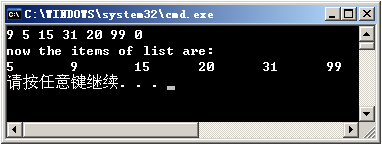 修改程序
不用函数返回值
例5-12 用插入法生成一个有序链表
#include<iostream>
using namespace std ;
struct list
{ int data ;  list * next ; } ;  
list * head ;  
list * insert ( int num )
{ list * s, *p, *q ;
  s = new list ;
  s->data = num ;  s->next = NULL ;
  if ( head == NULL )	
    { head = s ;   return( head ) ; }
  if ( head->data > s->data ) 
   { s->next = head ;   head = s ;
      return ( head ) ;
   }
  for ( q = head, p = head->next ;  p ; q = p, p = p->next )
   if ( p->data > s->data )
    { s->next = p ;      q->next = s ;
      return ( head ) ;
    }
  q->next = s ;  
  return ( head ) ;
}
void showlist( const list * head )
{ cout << "now the items of list are: \n" ;
  while( head )
  { cout << head->data << '\t';    head = head->next ;  }
  cout << endl ;
}
 int main()
{ int k ;
  head = NULL ;
  cin >> k ;
  while( k != 0 )
    { head = insert(k) ;            cin >> k ; }
  showlist( head ) ;
}
void
insert(k) ;
修改程序
不用全局指针
例5-12 用插入法生成一个有序链表
#include<iostream>
using namespace std ;
struct list
{ int data ;  list * next ; } ;  
list * head ;  
list * insert ( int num )
{ list * s, *p, *q ;
  s = new list ;
  s->data = num ;  s->next = NULL ;
  if ( head == NULL )	
    { head = s ;   return( head ) ; }
  if ( head->data > s->data ) 
   { s->next = head ;   head = s ;
      return ( head ) ;
   }
  for ( q = head, p = head->next ;  p ; q = p, p = p->next )
   if ( p->data > s->data )
    { s->next = p ;      q->next = s ;
      return ( head ) ;
    }
  q->next = s ;  
  return ( head ) ;
}
void showlist( const list * head )
{ cout << "now the items of list are: \n" ;
  while( head )
  { cout << head->data << '\t';    head = head->next ;  }
  cout << endl ;
}
 int main()
{ int k ;
  head = NULL ;
  cin >> k ;
  while( k != 0 )
    { head = insert(k) ;            cin >> k ; }
  showlist( head ) ;
}
void insert ( list * & head, int num )
头指针为局部量
指针引用参数
形参在实参上操作
list * head ;
insert(head, k) ;
修改程序
不用全局指针
例5-12 用插入法生成一个有序链表
#include<iostream>
using namespace std ;
struct list
{ int data ;  list * next ; } ;  
list * head ;  
list * insert ( int num )
{ list * s, *p, *q ;
  s = new list ;
  s->data = num ;  s->next = NULL ;
  if ( head == NULL )	
    { head = s ;   return( head ) ; }
  if ( head->data > s->data ) 
   { s->next = head ;   head = s ;
      return ( head ) ;
   }
  for ( q = head, p = head->next ;  p ; q = p, p = p->next )
   if ( p->data > s->data )
    { s->next = p ;      q->next = s ;
      return ( head ) ;
    }
  q->next = s ;  
  return ( head ) ;
}
void showlist( const list * head )
{ cout << "now the items of list are: \n" ;
  while( head )
  { cout << head->data << '\t';    head = head->next ;  }
  cout << endl ;
}
 int main()
{ int k ;
  head = NULL ;
  cin >> k ;
  while( k != 0 )
    { head = insert(k) ;            cin >> k ; }
  showlist( head ) ;
}
void insert ( list * & head, int num )
list *  head
这样修改可以吗？
为什么？
list * head ;
insert(head, k) ;
修改程序
不用全局指针
例5-12 用插入法生成一个有序链表
#include<iostream>
using namespace std ;
struct list
{ int data ;  list * next ; } ;  
list * head ;  
list * insert ( int num )
{ list * s, *p, *q ;
  s = new list ;
  s->data = num ;  s->next = NULL ;
  if ( head == NULL )	
    { head = s ;   return( head ) ; }
  if ( head->data > s->data ) 
   { s->next = head ;   head = s ;
      return ( head ) ;
   }
  for ( q = head, p = head->next ;  p ; q = p, p = p->next )
   if ( p->data > s->data )
    { s->next = p ;      q->next = s ;
      return ( head ) ;
    }
  q->next = s ;  
  return ( head ) ;
}
void showlist( const list * head )
void showlist( const list * head )
{ cout << "now the items of list are: \n" ;
  while( head )
  { cout << head->data << '\t';    head = head->next ;  }
  cout << endl ;
}
 int main()
{ int k ;
  head = NULL ;
  cin >> k ;
  while( k != 0 )
    { head = insert(k) ;            cin >> k ; }
  showlist( head ) ;
}
void insert ( list * & head, int num )
为什么？
list * head ;
insert(head, k) ;
s
head
…
head
9
15
9
15
5    ^
…
head
例5-12 用插入法生成一个有序链表
比较
void insert ( list * & head, int num )；
void insert ( list * head, int num )；
list * head ;
insert ( head, k ) ;
list * head ;
insert ( head, k ) ;
head
head 是 head 的别名，函数insert 对链表直接操作
head 是传值参数，接受 head 的地址值
s
head
…
head
9
15
9
15
5
…
head
例5-12 用插入法生成一个有序链表
比较
void insert ( list * & head, int num )；
void insert ( list * head, int num )；
list * head ;
insert ( head, k ) ;
list * head ;
insert ( head, k ) ;
？！
head
head 是 head 的别名，函数insert 对链表直接操作
head 是传值参数，接受 head 的地址值
^
head
3
5
1
2
7
5.3 链表
4．删除结点
删除头结点
^
head
3
5
1
2
7
5.3 链表
4．删除结点
删除头结点
p = head ;
head  = head->next ;
delete p ;
p
^
head
3
5
1
2
7
5.3 链表
4．删除结点
删除头结点
p = head ;
head  = head->next ;
delete p ;
p
^
head
3
5
1
2
7
5.3 链表
4．删除结点
删除头结点
p = head ;
head  = head->next ;
delete p ;
p
^
2
7
5.3 链表
4．删除结点
删除头结点
p = head ;
head  = head->next ;
delete p ;
head
3
5
1
p
^
2
7
5.3 链表
4．删除结点
删除头结点
p = head ;
head  = head->next ;
delete p ;
head
3
5
1
^
2
7
5.3 链表
4．删除结点
删除头结点
p = head ;
head  = head->next ;
delete p ;
head
3
5
^
head
3
5
1
2
7
5.3 链表
4．删除结点
删除结点 *p
p
q
^
1
2
7
5.3 链表
4．删除结点
删除结点 *p
q->next  = p->next ;
delete p ;
head
3
5
p
q
^
1
2
7
5.3 链表
4．删除结点
删除结点 *p
q->next  = p->next ;
delete p ;
head
3
5
p
q
^
1
2
7
5.3 链表
4．删除结点
删除结点 *p
q->next  = p->next ;
delete p ;
head
3
5
p
q
^
1
2
7
5.3 链表
4．删除结点
删除结点 *p
q->next  = p->next ;
delete p ;
head
3
5
^
1
2
7
5.3 链表
4．删除结点
删除结点 *p
q->next  = p->next ;
delete p ;
head
5
p
^
1
2
7
5.3 链表
4．删除结点
若仅知指针 p，
如何？
删除结点 *p
head
3
5
1
8
2
7
3
6
4
5
5.3 链表
例5-13  约瑟夫（Jonsephus）问题
n个人围成一个环，从第i个开始，由1至interval不断报数，凡报到
     interval的出列，直到环空为止。
n=8，i=1，interval=3，则输出序列为：
1
8
2
7
3
6
4
5
5.3 链表
例5-13  约瑟夫（Jonsephus）问题
n个人围成一个环，从第i个开始，由1至interval不断报数，凡报到
     interval的出列，直到环空为止。
n=8，i=1，interval=3，则输出序列为：
1
8
2
7
3
6
4
5
5.3 链表
例5-13  约瑟夫（Jonsephus）问题
n个人围成一个环，从第i个开始，由1至interval不断报数，凡报到
     interval的出列，直到环空为止。
n=8，i=1，interval=3，则输出序列为：
1
8
2
7
3
6
4
5
5.3 链表
例5-13  约瑟夫（Jonsephus）问题
n个人围成一个环，从第i个开始，由1至interval不断报数，凡报到
     interval的出列，直到环空为止。
n=8，i=1，interval=3，则输出序列为：
1
8
2
7
6
4
5
5.3 链表
例5-13  约瑟夫（Jonsephus）问题
n个人围成一个环，从第i个开始，由1至interval不断报数，凡报到
     interval的出列，直到环空为止。
n=8，i=1，interval=3，则输出序列为：
3
5.3 链表
例5-13  约瑟夫（Jonsephus）问题
n个人围成一个环，从第i个开始，由1至interval不断报数，凡报到
     interval的出列，直到环空为止。
n=8，i=1，interval=3，则输出序列为：
1
8
2
3
7
6
4
5
5.3 链表
例5-13  约瑟夫（Jonsephus）问题
n个人围成一个环，从第i个开始，由1至interval不断报数，凡报到
     interval的出列，直到环空为止。
n=8，i=1，interval=3，则输出序列为：
1
8
2
3
7
6
4
5
5.3 链表
例5-13  约瑟夫（Jonsephus）问题
n个人围成一个环，从第i个开始，由1至interval不断报数，凡报到
     interval的出列，直到环空为止。
n=8，i=1，interval=3，则输出序列为：
1
8
2
3
7
6
4
5
5.3 链表
例5-13  约瑟夫（Jonsephus）问题
n个人围成一个环，从第i个开始，由1至interval不断报数，凡报到
     interval的出列，直到环空为止。
n=8，i=1，interval=3，则输出序列为：
1
8
2
3
6
7
4
5
5.3 链表
例5-13  约瑟夫（Jonsephus）问题
n个人围成一个环，从第i个开始，由1至interval不断报数，凡报到
     interval的出列，直到环空为止。
n=8，i=1，interval=3，则输出序列为：
1
8
2
3
6
7
4
5
5.3 链表
例5-13  约瑟夫（Jonsephus）问题
n个人围成一个环，从第i个开始，由1至interval不断报数，凡报到
     interval的出列，直到环空为止。
n=8，i=1，interval=3，则输出序列为：
1
8
2
3
6
7
4
5
5.3 链表
例5-13  约瑟夫（Jonsephus）问题
n个人围成一个环，从第i个开始，由1至interval不断报数，凡报到
     interval的出列，直到环空为止。
n=8，i=1，interval=3，则输出序列为：
1
8
2
3
6
7
4
5
5.3 链表
例5-13  约瑟夫（Jonsephus）问题
n个人围成一个环，从第i个开始，由1至interval不断报数，凡报到
     interval的出列，直到环空为止。
n=8，i=1，interval=3，则输出序列为：
8
2
3
6
1
7
4
5
5.3 链表
例5-13  约瑟夫（Jonsephus）问题
n个人围成一个环，从第i个开始，由1至interval不断报数，凡报到
     interval的出列，直到环空为止。
n=8，i=1，interval=3，则输出序列为：
8
2
3
6
1
7
4
5
5.3 链表
例5-13  约瑟夫（Jonsephus）问题
n个人围成一个环，从第i个开始，由1至interval不断报数，凡报到
     interval的出列，直到环空为止。
n=8，i=1，interval=3，则输出序列为：
8
2
3
6
1
7
4
5
5.3 链表
例5-13  约瑟夫（Jonsephus）问题
n个人围成一个环，从第i个开始，由1至interval不断报数，凡报到
     interval的出列，直到环空为止。
n=8，i=1，interval=3，则输出序列为：
8
2
3
6
1
7
4
5
5.3 链表
例5-13  约瑟夫（Jonsephus）问题
n个人围成一个环，从第i个开始，由1至interval不断报数，凡报到
     interval的出列，直到环空为止。
n=8，i=1，interval=3，则输出序列为：
8
2
3
6
1
5
7
4
5.3 链表
例5-13  约瑟夫（Jonsephus）问题
n个人围成一个环，从第i个开始，由1至interval不断报数，凡报到
     interval的出列，直到环空为止。
n=8，i=1，interval=3，则输出序列为：
8
2
3
6
1
5
7
4
5.3 链表
例5-13  约瑟夫（Jonsephus）问题
n个人围成一个环，从第i个开始，由1至interval不断报数，凡报到
     interval的出列，直到环空为止。
n=8，i=1，interval=3，则输出序列为：
8
2
3
6
1
5
7
4
5.3 链表
例5-13  约瑟夫（Jonsephus）问题
n个人围成一个环，从第i个开始，由1至interval不断报数，凡报到
     interval的出列，直到环空为止。
n=8，i=1，interval=3，则输出序列为：
8
2
3
6
1
5
7
4
5.3 链表
例5-13  约瑟夫（Jonsephus）问题
n个人围成一个环，从第i个开始，由1至interval不断报数，凡报到
     interval的出列，直到环空为止。
n=8，i=1，interval=3，则输出序列为：
8
3
6
1
5
2
7
4
5.3 链表
例5-13  约瑟夫（Jonsephus）问题
n个人围成一个环，从第i个开始，由1至interval不断报数，凡报到
     interval的出列，直到环空为止。
n=8，i=1，interval=3，则输出序列为：
8
3
6
1
5
2
7
4
5.3 链表
例5-13  约瑟夫（Jonsephus）问题
n个人围成一个环，从第i个开始，由1至interval不断报数，凡报到
     interval的出列，直到环空为止。
n=8，i=1，interval=3，则输出序列为：
8
3
6
1
5
2
7
4
5.3 链表
例5-13  约瑟夫（Jonsephus）问题
n个人围成一个环，从第i个开始，由1至interval不断报数，凡报到
     interval的出列，直到环空为止。
n=8，i=1，interval=3，则输出序列为：
8
3
6
1
5
2
7
4
5.3 链表
例5-13  约瑟夫（Jonsephus）问题
n个人围成一个环，从第i个开始，由1至interval不断报数，凡报到
     interval的出列，直到环空为止。
n=8，i=1，interval=3，则输出序列为：
3
6
1
5
2
8
7
4
5.3 链表
例5-13  约瑟夫（Jonsephus）问题
n个人围成一个环，从第i个开始，由1至interval不断报数，凡报到
     interval的出列，直到环空为止。
n=8，i=1，interval=3，则输出序列为：
3
6
1
5
2
8
7
4
5.3 链表
例5-13  约瑟夫（Jonsephus）问题
n个人围成一个环，从第i个开始，由1至interval不断报数，凡报到
     interval的出列，直到环空为止。
n=8，i=1，interval=3，则输出序列为：
3
6
1
5
2
8
7
4
5.3 链表
例5-13  约瑟夫（Jonsephus）问题
n个人围成一个环，从第i个开始，由1至interval不断报数，凡报到
     interval的出列，直到环空为止。
n=8，i=1，interval=3，则输出序列为：
3
6
1
5
2
8
7
4
5.3 链表
例5-13  约瑟夫（Jonsephus）问题
n个人围成一个环，从第i个开始，由1至interval不断报数，凡报到
     interval的出列，直到环空为止。
n=8，i=1，interval=3，则输出序列为：
3
6
1
5
2
8
4
7
5.3 链表
例5-13  约瑟夫（Jonsephus）问题
n个人围成一个环，从第i个开始，由1至interval不断报数，凡报到
     interval的出列，直到环空为止。
n=8，i=1，interval=3，则输出序列为：
3
6
1
5
2
8
4
7
5.3 链表
例5-13  约瑟夫（Jonsephus）问题
n个人围成一个环，从第i个开始，由1至interval不断报数，凡报到
     interval的出列，直到环空为止。
n=8，i=1，interval=3，则输出序列为：
3
6
1
5
2
8
4
7
5.3 链表
例5-13  约瑟夫（Jonsephus）问题
n个人围成一个环，从第i个开始，由1至interval不断报数，凡报到
     interval的出列，直到环空为止。
n=8，i=1，interval=3，则输出序列为：
3
6
1
5
2
8
4
7
head
5
6
7
8
1
2
3
4
5.3 链表
例5-13  约瑟夫（Jonsephus）问题
数据表示
对数据操作
	找开始报数位置 ;
	while ( 表结点数 >1 )
	{ for ( 1 To interval )
	      { 结点计数；
	         输出，删除第 interval 个结点 ；
	      }
	 } 	
	输出，删除最后一个结点 ；
p
q
head
5
6
7
8
1
2
3
4
5.3 链表
例5-13  约瑟夫（Jonsephus）问题
数据表示
开始位置=2
对数据操作
	找开始报数位置 ;
	while ( 表结点数 >1 )
	{ for ( 1 To interval )
	      { 结点计数；
	         输出，删除第 interval 个结点 ；
	      }
	 } 	
	输出，删除最后一个结点 ；
p
q
head
5
6
7
8
1
2
3
4
5.3 链表
例5-13  约瑟夫（Jonsephus）问题
数据表示
开始位置=2
对数据操作
	找开始报数位置 ;
	while ( 表结点数 >1 )
	{ for ( 1 To interval )
	      { 结点计数；
	         输出，删除第 interval 个结点 ；
	      }
	 } 	
	输出，删除最后一个结点 ；
p
q
head
5
6
7
8
1
2
3
4
5.3 链表
例5-13  约瑟夫（Jonsephus）问题
数据表示
开始位置=2
对数据操作
	找开始报数位置 ;
	while ( 表结点数 >1 )
	{ for ( 1 To interval )
	      { 结点计数；
	         输出，删除第 interval 个结点 ；
	      }
	 } 	
	输出，删除最后一个结点 ；
p
q
head
5
6
7
8
1
2
3
4
5.3 链表
例5-13  约瑟夫（Jonsephus）问题
数据表示
interval=3
对数据操作
	找开始报数位置 ;
	while ( 表结点数 >1 )
	{ for ( 1 To interval )
	      { 结点计数；
	         输出，删除第 interval 个结点 ；
	      }
	 } 	
	输出，删除最后一个结点 ；
p
q
head
5
6
7
8
1
2
3
4
5.3 链表
例5-13  约瑟夫（Jonsephus）问题
数据表示
interval=3
对数据操作
	找开始报数位置 ;
	while ( 表结点数 >1 )
	{ for ( 1 To interval )
	      { 结点计数；
	         输出，删除第 interval 个结点 ；
	      }
	 } 	
	输出，删除最后一个结点 ；
p
q
head
5
6
7
8
1
2
3
4
5.3 链表
例5-13  约瑟夫（Jonsephus）问题
数据表示
interval=3
对数据操作
	找开始报数位置 ;
	while ( 表结点数 >1 )
	{ for ( 1 To interval )
	      { 结点计数；
	         输出，删除第 interval 个结点 ；
	      }
	 } 	
	输出，删除最后一个结点 ；
p
q
head
5
6
7
8
1
2
3
4
5.3 链表
例5-13  约瑟夫（Jonsephus）问题
数据表示
interval=3
对数据操作
	找开始报数位置 ;
	while ( 表结点数 >1 )
	{ for ( 1 To interval )
	      { 结点计数；
	         输出，删除第 interval 个结点 ；
	      }
	 } 	
	输出，删除最后一个结点 ；
p
q
head
5
6
7
8
1
2
3
4
5.3 链表
例5-13  约瑟夫（Jonsephus）问题
数据表示
interval=3
对数据操作
	找开始报数位置 ;
	while ( 表结点数 >1 )
	{ for ( 1 To interval )
	      { 结点计数；
	         输出，删除第 interval 个结点 ；
	      }
	 } 	
	输出，删除最后一个结点 ；
p
q
5
6
7
8
1
2
3
4
5.3 链表
例5-13  约瑟夫（Jonsephus）问题
数据表示
interval=3
head
对数据操作
	找开始报数位置 ;
	while ( 表结点数 >1 )
	{ for ( 1 To interval )
	      { 结点计数；
	         输出，删除第 interval 个结点 ；
	      }
	 } 	
	输出，删除最后一个结点 ；
4    7    2    6    3    1    5    8
p
q
6
7
8
1
2
3
4
5.3 链表
例5-13  约瑟夫（Jonsephus）问题
数据表示
interval=3
head
5
对数据操作
	找开始报数位置 ;
	while ( 表结点数 >1 )
	{ for ( 1 To interval )
	      { 结点计数；
	         输出，删除第 interval 个结点 ；
	      }
	 } 	
	输出，删除最后一个结点 ；
4    7    2    6    3    1    5    8
p
q
6
7
8
1
2
3
4
5.3 链表
例5-13  约瑟夫（Jonsephus）问题
数据表示
interval=3
head
5
对数据操作
	找开始报数位置 ;
	while ( 表结点数 >1 )
	{ for ( 1 To interval )
	      { 结点计数；
	         输出，删除第 interval 个结点 ；
	      }
	 } 	
	输出，删除最后一个结点 ；
4    7    2    6    3    1    5    8
p
q
6
7
8
1
2
3
4
5.3 链表
例5-13  约瑟夫（Jonsephus）问题
数据表示
interval=3
head
5
对数据操作
	找开始报数位置 ;
	while ( 表结点数 >1 )
	{ for ( 1 To interval )
	      { 结点计数；
	         输出，删除第 interval 个结点 ；
	      }
	 } 	
	输出，删除最后一个结点 ；
4    7    2    6    3    1    5    8
p
q
6
7
8
1
2
3
4
5.3 链表
例5-13  约瑟夫（Jonsephus）问题
数据表示
interval=3
head
5
对数据操作
	找开始报数位置 ;
	while ( 表结点数 >1 )
	{ for ( 1 To interval )
	      { 结点计数；
	         输出，删除第 interval 个结点 ；
	      }
	 } 	
	输出，删除最后一个结点 ；
4    7    2    6    3    1    5    8
p
q
6
7
8
1
2
3
4
5.3 链表
例5-13  约瑟夫（Jonsephus）问题
数据表示
interval=3
head
5
对数据操作
	找开始报数位置 ;
	while ( 表结点数 >1 )
	{ for ( 1 To interval )
	      { 结点计数；
	         输出，删除第 interval 个结点 ；
	      }
	 } 	
	输出，删除最后一个结点 ；
4    7    2    6    3    1    5    8
p
q
6
7
8
1
2
3
4
5.3 链表
例5-13  约瑟夫（Jonsephus）问题
数据表示
interval=3
head
5
对数据操作
	找开始报数位置 ;
	while ( 表结点数 >1 )
	{ for ( 1 To interval )
	      { 结点计数；
	         输出，删除第 interval 个结点 ；
	      }
	 } 	
	输出，删除最后一个结点 ；
4    7    2    6    3    1    5    8
p
q
6
8
1
2
3
4
5.3 链表
例5-13  约瑟夫（Jonsephus）问题
数据表示
interval=3
head
5
7
对数据操作
	找开始报数位置 ;
	while ( 表结点数 >1 )
	{ for ( 1 To interval )
	      { 结点计数；
	         输出，删除第 interval 个结点 ；
	      }
	 } 	
	输出，删除最后一个结点 ；
4    7    2    6    3    1    5    8
p
q
6
8
1
2
3
4
5.3 链表
例5-13  约瑟夫（Jonsephus）问题
数据表示
interval=3
head
5
7
对数据操作
	找开始报数位置 ;
	while ( 表结点数 >1 )
	{ for ( 1 To interval )
	      { 结点计数；
	         输出，删除第 interval 个结点 ；
	      }
	 } 	
	输出，删除最后一个结点 ；
4    7    2    6    3    1    5    8
p
q
6
1
2
3
4
5.3 链表
例5-13  约瑟夫（Jonsephus）问题
数据表示
interval=3
head
5
7
8
对数据操作
	找开始报数位置 ;
	while ( 表结点数 >1 )
	{ for ( 1 To interval )
	      { 结点计数；
	         输出，删除第 interval 个结点 ；
	      }
	 } 	
	输出，删除最后一个结点 ；
4    7    2    6    3    1    5    8
p
q
6
1
2
3
4
5.3 链表
例5-13  约瑟夫（Jonsephus）问题
数据表示
interval=3
head
5
7
8
对数据操作
	找开始报数位置 ;
	while ( 表结点数 >1 )
	{ for ( 1 To interval )
	      { 结点计数；
	         输出，删除第 interval 个结点 ；
	      }
	 } 	
	输出，删除最后一个结点 ；
4    7    2    6    3    1    5    8
p
q
6
1
2
3
4
5.3 链表
例5-13  约瑟夫（Jonsephus）问题
数据表示
interval=3
head
5
7
8
对数据操作
	找开始报数位置 ;
	while ( 表结点数 >1 )
	{ for ( 1 To interval )
	      { 结点计数；
	         输出，删除第 interval 个结点 ；
	      }
	 } 	
	输出，删除最后一个结点 ；
4    7    2    6    3    1    5    8
p
q
6
1
2
3
4
5.3 链表
例5-13  约瑟夫（Jonsephus）问题
数据表示
interval=3
head
5
7
8
对数据操作
	找开始报数位置 ;
	while ( 表结点数 >1 )
	{ for ( 1 To interval )
	      { 结点计数；
	         输出，删除第 interval 个结点 ；
	      }
	 } 	
	输出，删除最后一个结点 ；
4    7    2    6    3    1    5    8
p
q
6
1
2
3
4
5.3 链表
例5-13  约瑟夫（Jonsephus）问题
数据表示
interval=3
head
5
7
8
对数据操作
	找开始报数位置 ;
	while ( 表结点数 >1 )
	{ for ( 1 To interval )
	      { 结点计数；
	         输出，删除第 interval 个结点 ；
	      }
	 } 	
	输出，删除最后一个结点 ；
4    7    2    6    3    1    5    8
p
q
6
1
2
3
4
5.3 链表
例5-13  约瑟夫（Jonsephus）问题
数据表示
interval=3
head
5
7
8
对数据操作
	找开始报数位置 ;
	while ( 表结点数 >1 )
	{ for ( 1 To interval )
	      { 结点计数；
	         输出，删除第 interval 个结点 ；
	      }
	 } 	
	输出，删除最后一个结点 ；
4    7    2    6    3    1    5    8
p
q
6
1
2
3
4
5.3 链表
例5-13  约瑟夫（Jonsephus）问题
数据表示
interval=3
head
5
7
8
对数据操作
	找开始报数位置 ;
	while ( 表结点数 >1 )
	{ for ( 1 To interval )
	      { 结点计数；
	         输出，删除第 interval 个结点 ；
	      }
	 } 	
	输出，删除最后一个结点 ；
4    7    2    6    3    1    5    8
p
q
6
1
2
3
4
5.3 链表
例5-13  约瑟夫（Jonsephus）问题
数据表示
interval=3
head
5
7
8
对数据操作
	找开始报数位置 ;
	while ( 表结点数 >1 )
	{ for ( 1 To interval )
	      { 结点计数；
	         输出，删除第 interval 个结点 ；
	      }
	 } 	
	输出，删除最后一个结点 ；
4    7    2    6    3    1    5    8
p
q
6
1
2
3
4
5.3 链表
例5-13  约瑟夫（Jonsephus）问题
数据表示
interval=3
head
5
7
8
对数据操作
	找开始报数位置 ;
	while ( 表结点数 >1 )
	{ for ( 1 To interval )
	      { 结点计数；
	         输出，删除第 interval 个结点 ；
	      }
	 } 	
	输出，删除最后一个结点 ；
4    7    2    6    3    1    5    8
p
q
6
1
2
3
4
5.3 链表
例5-13  约瑟夫（Jonsephus）问题
数据表示
interval=3
head
5
7
8
对数据操作
	找开始报数位置 ;
	while ( 表结点数 >1 )
	{ for ( 1 To interval )
	      { 结点计数；
	         输出，删除第 interval 个结点 ；
	      }
	 } 	
	输出，删除最后一个结点 ；
4    7    2    6    3    1    5    8
p
q
6
1
2
3
4
5.3 链表
例5-13  约瑟夫（Jonsephus）问题
数据表示
interval=3
head
5
7
8
对数据操作
	找开始报数位置 ;
	while ( 表结点数 >1 )
	{ for ( 1 To interval )
	      { 结点计数；
	         输出，删除第 interval 个结点 ；
	      }
	 } 	
	输出，删除最后一个结点 ；
4    7    2    6    3    1    5    8
p
q
6
1
2
3
4
5.3 链表
例5-13  约瑟夫（Jonsephus）问题
数据表示
interval=3
head
5
7
8
对数据操作
	找开始报数位置 ;
	while ( 表结点数 >1 )
	{ for ( 1 To interval )
	      { 结点计数；
	         输出，删除第 interval 个结点 ；
	      }
	 } 	
	输出，删除最后一个结点 ；
4    7    2    6    3    1    5    8
p
q
6
1
2
3
4
5.3 链表
例5-13  约瑟夫（Jonsephus）问题
数据表示
interval=3
head
5
7
8
对数据操作
	找开始报数位置 ;
	while ( 表结点数 >1 )
	{ for ( 1 To interval )
	      { 结点计数；
	         输出，删除第 interval 个结点 ；
	      }
	 } 	
	输出，删除最后一个结点 ；
4    7    2    6    3    1    5    8
p
q
6
1
2
3
4
5.3 链表
例5-13  约瑟夫（Jonsephus）问题
数据表示
interval=3
head
5
7
8
对数据操作
	找开始报数位置 ;
	while ( 表结点数 >1 )
	{ for ( 1 To interval )
	      { 结点计数；
	         输出，删除第 interval 个结点 ；
	      }
	 } 	
	输出，删除最后一个结点 ；
4    7    2    6    3    1    5    8
p
q
1
2
3
4
5.3 链表
例5-13  约瑟夫（Jonsephus）问题
数据表示
interval=3
head
5
6
7
8
对数据操作
	找开始报数位置 ;
	while ( 表结点数 >1 )
	{ for ( 1 To interval )
	      { 结点计数；
	         输出，删除第 interval 个结点 ；
	      }
	 } 	
	输出，删除最后一个结点 ；
4    7    2    6    3    1    5    8
p
q
1
2
3
4
5.3 链表
例5-13  约瑟夫（Jonsephus）问题
数据表示
interval=3
head
5
6
7
8
对数据操作
	找开始报数位置 ;
	while ( 表结点数 >1 )
	{ for ( 1 To interval )
	      { 结点计数；
	         输出，删除第 interval 个结点 ；
	      }
	 } 	
	输出，删除最后一个结点 ；
4    7    2    6    3    1    5    8
p
q
1
2
3
4
5.3 链表
例5-13  约瑟夫（Jonsephus）问题
数据表示
interval=3
head
5
6
7
8
对数据操作
	找开始报数位置 ;
	while ( 表结点数 >1 )
	{ for ( 1 To interval )
	      { 结点计数；
	         输出，删除第 interval 个结点 ；
	      }
	 } 	
	输出，删除最后一个结点 ；
4    7    2    6    3    1    5    8
p
1
2
3
4
5.3 链表
例5-13  约瑟夫（Jonsephus）问题
数据表示
interval=3
q
head
5
6
7
8
对数据操作
	找开始报数位置 ;
	while ( 表结点数 >1 )
	{ for ( 1 To interval )
	      { 结点计数；
	         输出，删除第 interval 个结点 ；
	      }
	 } 	
	输出，删除最后一个结点 ；
4    7    2    6    3    1    5    8
p
1
2
3
4
5.3 链表
例5-13  约瑟夫（Jonsephus）问题
数据表示
interval=3
q
head
5
6
7
8
对数据操作
	找开始报数位置 ;
	while ( 表结点数 >1 )
	{ 例5-12or ( 1 To interval )
	      { 结点计数；
	         输出，删除第 interval 个结点 ；
	      }
	 } 	
	输出，删除最后一个结点 ；
4    7    2    6    3    1    5    8
p
1
2
3
4
5.3 链表
例5-13  约瑟夫（Jonsephus）问题
数据表示
interval=3
head
5
6
7
8
对数据操作
	找开始报数位置 ;
	while ( 表结点数 >1 )
	{ for ( 1 To interval )
	      { 结点计数；
	         输出，删除第 interval 个结点 ；
	      }
	 } 
	输出，删除最后一个结点 ；
4    7    2    6    3    1    5    8
p
1
2
3
4
5.3 链表
例5-13  约瑟夫（Jonsephus）问题
数据表示
interval=3
head
5
6
7
8
对数据操作
	找开始报数位置 ;
	while ( 表结点数 >1 )
	{ for ( 1 To interval )
	      { 结点计数；
	         输出，删除第 interval 个结点 ；
	      }
	 } 
	输出，删除最后一个结点 ；
4    7    2    6    3    1    5    8
head
5
6
7
8
1
2
3
4
5.3 链表
例5-13  约瑟夫（Jonsephus）问题
数据表示
对数据操作
	找开始报数位置 ;
	while ( 表结点数 >1 )
	{ for ( 1 To interval )
	      { 结点计数；
	         输出，删除第 interval 个结点 ；
	      }
	 }
	输出，删除最后一个结点 ；
4    7    2    6    3    1    5    8
5.3 链表
Jonse * Create ( int n )
{Jonse *h, *p ;  
 h = new Jonse ;   p = h ;  
 for ( int i = 1 ;  i<=n ;  i++ )
  { p->code = i ;  
    if (i<n){ p->next = new Jonse ;   p = p->next ;  }
  }
 p->next = h ; 
 return h ;  
}
void ShowList(Jonse *h) 
{ Jonse *p ;   p = h ;  
  do { cout << p->code << '\t' ;   p = p->next ; 
       } while ( p!=h ) ;  
}
void Out(Jonse *h, int i, int d)
{ Jonse *p,*q ;   int k ;   p = h ; 
  for( q = h ;  q->next != h ;  q = q->next ) ; 
  for( k = 1; k<i; k++) { q = p ;   p = p->next ;  }
  while( p != p->next )
  { for ( k = 1 ; k<d ; k++ ) { q = p ;   p = p->next ;  }
    cout << p->code << '\t' ; 
    q->next = p->next ;
    delete p ;
    p = q->next ;
  }
 cout << p->code << endl ;
 delete p ;
}
// 例5-13  约瑟夫问题 
#include <iostream>
#include <iomanip>
 using namespace std ;
struct Jonse { int code ;  Jonse *next ; } ;
Jonse * Create( int ) ;
void ShowList( Jonse * ) ;
void Out( Jonse *, int, int ) ;
int main()
{ Jonse * head ;  
  int num , val , beg ;
  cout << "\nplease input the number of total:\n" ;
  cin >> num ;  
  head = Create(num) ;  
  ShowList(head) ; 
  cout << "\nplease input the code of begin:\n" ;  
  cin >> beg ; 
  cout << "\nplease input interval of counting:\n" ;  
  cin >>  val ;  
  cout << "the new list is:\n" ;  
  Out( head, beg, val ) ;  
}
5.3 链表
Jonse * Create ( int n )
{Jonse *h, *p ;  
 h = new Jonse ;   p = h ;  
 for ( int i = 1 ;  i<=n ;  i++ )
  { p->code = i ;  
    if (i<n){ p->next = new Jonse ;   p = p->next ;  }
  }
 p->next = h ; 
 return h ;  
}
void ShowList(Jonse *h) 
{ Jonse *p ;   p = h ;  
  do { cout << p->code << '\t' ;   p = p->next ; 
       } while ( p!=h ) ;  
}
void Out(Jonse *h, int i, int d)
{ Jonse *p,*q ;   int k ;   p = h ; 
  for( q = h ;  q->next != h ;  q = q->next ) ; 
  for( k = 1; k<i; k++) { q = p ;   p = p->next ;  }
  while( p != p->next )
  { for ( k = 1 ; k<d ; k++ ) { q = p ;   p = p->next ;  }
    cout << p->code << '\t' ; 
    q->next = p->next ;
    delete p ;
    p = q->next ;
  }
 cout << p->code << endl ;
 delete p ;
}
// 例5-13  约瑟夫问题 
#include <iostream>
#include <iomanip>
using namespace std ;
struct Jonse { int code ;  Jonse *next ; } ;
Jonse * Create( int ) ;
void ShowList( Jonse * ) ;
void Out( Jonse *, int, int ) ;
int main()
{ Jonse * head ;  
  int num , val , beg ;
  cout << "\nplease input the number of total:\n" ;
  cin >> num ;  
  head = Create(num) ;  
  ShowList(head) ; 
  cout << "\nplease input the code of begin:\n" ;  
  cin >> beg ; 
  cout << "\nplease input interval of counting:\n" ;  
  cin >>  val ;  
  cout << "the new list is:\n" ;  
  Out( head, beg, val ) ;  
}
struct Jonse { int code ;  Jonse *next ; } ;
Jonse * Create( int ) ;
void ShowList( Jonse * ) ;
void Out( Jonse *, int, int ) ;
5.3 链表
Jonse * Create ( int n )
{Jonse *h, *p ;  
 h = new Jonse ;   p = h ;  
 for ( int i = 1 ;  i<=n ;  i++ )
  { p->code = i ;  
    if (i<n){ p->next = new Jonse ;   p = p->next ;  }
  }
 p->next = h ; 
 return h ;  
}
void ShowList(Jonse *h) 
{ Jonse *p ;   p = h ;  
  do { cout << p->code << '\t' ;   p = p->next ; 
       } while ( p!=h ) ;  
}
void Out(Jonse *h, int i, int d)
{ Jonse *p,*q ;   int k ;   p = h ; 
  for( q = h ;  q->next != h ;  q = q->next ) ; 
  for( k = 1; k<i; k++) { q = p ;   p = p->next ;  }
  while( p != p->next )
  { for ( k = 1 ; k<d ; k++ ) { q = p ;   p = p->next ;  }
    cout << p->code << '\t' ; 
    q->next = p->next ;
    delete p ;
    p = q->next ;
  }
 cout << p->code << endl ;
 delete p ;
}
声明结构类型
// 例5-13  约瑟夫问题
#include <iostream>
#include <iomanip>
using namespace std ;
struct Jonse { int code ;  Jonse *next ; } ;
Jonse * Create( int ) ;
void ShowList( Jonse * ) ;
void Out( Jonse *, int, int ) ;
int main()
{ Jonse * head ;  
  int num , val , beg ;
  cout << "\nplease input the number of total:\n" ;
  cin >> num ;  
  head = Create(num) ;  
  ShowList(head) ; 
  cout << "\nplease input the code of begin:\n" ;  
  cin >> beg ; 
  cout << "\nplease input interval of counting:\n" ;  
  cin >>  val ;  
  cout << "the new list is:\n" ;  
  Out( head, beg, val ) ;  
}
struct Jonse { int code ;  Jonse *next ; } ;
Jonse * Create( int ) ;
void ShowList( Jonse * ) ;
void Out( Jonse *, int, int ) ;
5.3 链表
Jonse * Create ( int n )
{Jonse *h, *p ;  
 h = new Jonse ;   p = h ;  
 for ( int i = 1 ;  i<=n ;  i++ )
  { p->code = i ;  
    if (i<n){ p->next = new Jonse ;   p = p->next ;  }
  }
 p->next = h ; 
 return h ;  
}
void ShowList(Jonse *h) 
{ Jonse *p ;   p = h ;  
  do { cout << p->code << '\t' ;   p = p->next ; 
       } while ( p!=h ) ;  
}
void Out(Jonse *h, int i, int d)
{ Jonse *p,*q ;   int k ;   p = h ; 
  for( q = h ;  q->next != h ;  q = q->next ) ; 
  for( k = 1; k<i; k++) { q = p ;   p = p->next ;  }
  while( p != p->next )
  { for ( k = 1 ; k<d ; k++ ) { q = p ;   p = p->next ;  }
    cout << p->code << '\t' ; 
    q->next = p->next ;
    delete p ;
    p = q->next ;
  }
 cout << p->code << endl ;
 delete p ;
}
// 例5-13  约瑟夫问题
#include <iostream>
#include <iomanip>
using namespace std ;
struct Jonse { int code ;  Jonse *next ; } ;
Jonse * Create( int ) ;
void ShowList( Jonse * ) ;
void Out( Jonse *, int, int ) ;
int main()
{ Jonse * head ;  
  int num , val , beg ;
  cout << "\nplease input the number of total:\n" ;
  cin >> num ;  
  head = Create(num) ;  
  ShowList(head) ; 
  cout << "\nplease input the code of begin:\n" ;  
  cin >> beg ; 
  cout << "\nplease input interval of counting:\n" ;  
  cin >>  val ;  
  cout << "the new list is:\n" ;  
  Out( head, beg, val ) ;  
}
函数原型
struct Jonse { int code ;  Jonse *next ; } ;
Jonse * Create( int ) ;
void ShowList( Jonse * ) ;
void Out( Jonse *, int, int ) ;
5.3 链表
Jonse * Create ( int n )
{Jonse *h, *p ;  
 h = new Jonse ;   p = h ;  
 for ( int i = 1 ;  i<=n ;  i++ )
  { p->code = i ;  
    if (i<n){ p->next = new Jonse ;   p = p->next ;  }
  }
 p->next = h ; 
 return h ;  
}
void ShowList(Jonse *h) 
{ Jonse *p ;   p = h ;  
  do { cout << p->code << '\t' ;   p = p->next ; 
       } while ( p!=h ) ;  
}
void Out(Jonse *h, int i, int d)
{ Jonse *p,*q ;   int k ;   p = h ; 
  for( q = h ;  q->next != h ;  q = q->next ) ; 
  for( k = 1; k<i; k++) { q = p ;   p = p->next ;  }
  while( p != p->next )
  { for ( k = 1 ; k<d ; k++ ) { q = p ;   p = p->next ;  }
    cout << p->code << '\t' ; 
    q->next = p->next ;
    delete p ;
    p = q->next ;
  }
 cout << p->code << endl ;
 delete p ;
}
// 例5-13  约瑟夫问题
#include <iostream>
#include <iomanip>
using namespace std ;
struct Jonse { int code ;  Jonse *next ; } ;
Jonse * Create( int ) ;
void ShowList( Jonse * ) ;
void Out( Jonse *, int, int ) ;
int main()
{ Jonse * head ;  
  int num , val , beg ;
  cout << "\nplease input the number of total:\n" ;
  cin >> num ;  
  head = Create(num) ;  
  ShowList(head) ; 
  cout << "\nplease input the code of begin:\n" ;  
  cin >> beg ; 
  cout << "\nplease input interval of counting:\n" ;  
  cin >>  val ;  
  cout << "the new list is:\n" ;  
  Out( head, beg, val ) ;  
}
int main()
{ Jonse * head ;  
  int num , val , beg ;
  cout << "\nplease input the number of total:\n" ;
  cin >> num ;  
  head = Create(num) ;  
  ShowList(head) ; 
  cout << "\nplease input the code of begin:\n" ;  
  cin >> beg ; 
  cout << "\nplease input interval of counting:\n" ;  
  cin >>  val ;  
  cout << "the new list is:\n" ;  
  Out( head, beg, val ) ;  
}
5.3 链表
Jonse * Create ( int n )
{Jonse *h, *p ;  
 h = new Jonse ;   p = h ;  
 for ( int i = 1 ;  i<=n ;  i++ )
  { p->code = i ;  
    if (i<n){ p->next = new Jonse ;   p = p->next ;  }
  }
 p->next = h ; 
 return h ;  
}
void ShowList(Jonse *h) 
{ Jonse *p ;   p = h ;  
  do { cout << p->code << '\t' ;   p = p->next ; 
       } while ( p!=h ) ;  
}
void Out(Jonse *h, int i, int d)
{ Jonse *p,*q ;   int k ;   p = h ; 
  for( q = h ;  q->next != h ;  q = q->next ) ; 
  for( k = 1; k<i; k++) { q = p ;   p = p->next ;  }
  while( p != p->next )
  { for ( k = 1 ; k<d ; k++ ) { q = p ;   p = p->next ;  }
    cout << p->code << '\t' ; 
    q->next = p->next ;
    delete p ;
    p = q->next ;
  }
 cout << p->code << endl ;
 delete p ;
}
// 例5-13  约瑟夫问题
#include <iostream>
#include <iomanip>
using namespace std ;
struct Jonse { int code ;  Jonse *next ; } ;
Jonse * Create( int ) ;
void ShowList( Jonse * ) ;
void Out( Jonse *, int, int ) ;
int main()
{ Jonse * head ;  
  int num , val , beg ;
  cout << "\nplease input the number of total:\n" ;
  cin >> num ;  
  head = Create(num) ;  
  ShowList(head) ; 
  cout << "\nplease input the code of begin:\n" ;  
  cin >> beg ; 
  cout << "\nplease input interval of counting:\n" ;  
  cin >>  val ;  
  cout << "the new list is:\n" ;  
  Out( head, beg, val ) ;  
}
输入元素个数（人数）
int main()
{ Jonse * head ;  
  int num , val , beg ;
  cout << "\nplease input the number of total:\n" ;
  cin >> num ;  
  head = Create(num) ;  
  ShowList(head) ; 
  cout << "\nplease input the code of begin:\n" ;  
  cin >> beg ; 
  cout << "\nplease input interval of counting:\n" ;  
  cin >>  val ;  
  cout << "the new list is:\n" ;  
  Out( head, beg, val ) ;  
}
5.3 链表
Jonse * Create ( int n )
{Jonse *h, *p ;  
 h = new Jonse ;   p = h ;  
 for ( int i = 1 ;  i<=n ;  i++ )
  { p->code = i ;  
    if (i<n){ p->next = new Jonse ;   p = p->next ;  }
  }
 p->next = h ; 
 return h ;  
}
void ShowList(Jonse *h) 
{ Jonse *p ;   p = h ;  
  do { cout << p->code << '\t' ;   p = p->next ; 
       } while ( p!=h ) ;  
}
void Out(Jonse *h, int i, int d)
{ Jonse *p,*q ;   int k ;   p = h ; 
  for( q = h ;  q->next != h ;  q = q->next ) ; 
  for( k = 1; k<i; k++) { q = p ;   p = p->next ;  }
  while( p != p->next )
  { for ( k = 1 ; k<d ; k++ ) { q = p ;   p = p->next ;  }
    cout << p->code << '\t' ; 
    q->next = p->next ;
    delete p ;
    p = q->next ;
  }
 cout << p->code << endl ;
 delete p ;
}
// 例5-13  约瑟夫问题
#include <iostream>
#include <iomanip>
using namespace std ;
struct Jonse { int code ;  Jonse *next ; } ;
Jonse * Create( int ) ;
void ShowList( Jonse * ) ;
void Out( Jonse *, int, int ) ;
int main()
{ Jonse * head ;  
  int num , val , beg ;
  cout << "\nplease input the number of total:\n" ;
  cin >> num ;  
  head = Create(num) ;  
  ShowList(head) ; 
  cout << "\nplease input the code of begin:\n" ;  
  cin >> beg ; 
  cout << "\nplease input interval of counting:\n" ;  
  cin >>  val ;  
  cout << "the new list is:\n" ;  
  Out( head, beg, val ) ;  
}
创建链环
int main()
{ Jonse * head ;  
  int num , val , beg ;
  cout << "\nplease input the number of total:\n" ;
  cin >> num ;  
  head = Create(num) ;  
  ShowList(head) ; 
  cout << "\nplease input the code of begin:\n" ;  
  cin >> beg ; 
  cout << "\nplease input interval of counting:\n" ;  
  cin >>  val ;  
  cout << "the new list is:\n" ;  
  Out( head, beg, val ) ;  
}
5.3 链表
Jonse * Create ( int n )
{Jonse *h, *p ;  
 h = new Jonse ;   p = h ;  
 for ( int i = 1 ;  i<=n ;  i++ )
  { p->code = i ;  
    if (i<n){ p->next = new Jonse ;   p = p->next ;  }
  }
 p->next = h ; 
 return h ;  
}
void ShowList(Jonse *h) 
{ Jonse *p ;   p = h ;  
  do { cout << p->code << '\t' ;   p = p->next ; 
       } while ( p!=h ) ;  
}
void Out(Jonse *h, int i, int d)
{ Jonse *p,*q ;   int k ;   p = h ; 
  for( q = h ;  q->next != h ;  q = q->next ) ; 
  for( k = 1; k<i; k++) { q = p ;   p = p->next ;  }
  while( p != p->next )
  { for ( k = 1 ; k<d ; k++ ) { q = p ;   p = p->next ;  }
    cout << p->code << '\t' ; 
    q->next = p->next ;
    delete p ;
    p = q->next ;
  }
 cout << p->code << endl ;
 delete p ;
}
// 例5-13  约瑟夫问题
#include <iostream>
#include <iomanip>
using namespace std ;
struct Jonse { int code ;  Jonse *next ; } ;
Jonse * Create( int ) ;
void ShowList( Jonse * ) ;
void Out( Jonse *, int, int ) ;
int main()
{ Jonse * head ;  
  int num , val , beg ;
  cout << "\nplease input the number of total:\n" ;
  cin >> num ;  
  head = Create(num) ;  
  ShowList(head) ; 
  cout << "\nplease input the code of begin:\n" ;  
  cin >> beg ; 
  cout << "\nplease input interval of counting:\n" ;  
  cin >>  val ;  
  cout << "the new list is:\n" ;  
  Out( head, beg, val ) ;  
}
int main()
{ Jonse * head ;  
  int num , val , beg ;
  cout << "\nplease input the number of total:\n" ;
  cin >> num ;  
  head = Create(num) ;  
  ShowList(head) ; 
  cout << "\nplease input the code of begin:\n" ;  
  cin >> beg ; 
  cout << "\nplease input interval of counting:\n" ;  
  cin >>  val ;  
  cout << "the new list is:\n" ;  
  Out( head, beg, val ) ;  
}
输出初始序列
5.3 链表
Jonse * Create ( int n )
{Jonse *h, *p ;  
 h = new Jonse ;   p = h ;  
 for ( int i = 1 ;  i<=n ;  i++ )
  { p->code = i ;  
    if (i<n){ p->next = new Jonse ;   p = p->next ;  }
  }
 p->next = h ; 
 return h ;  
}
void ShowList(Jonse *h) 
{ Jonse *p ;   p = h ;  
  do { cout << p->code << '\t' ;   p = p->next ; 
       } while ( p!=h ) ;  
}
void Out(Jonse *h, int i, int d)
{ Jonse *p,*q ;   int k ;   p = h ; 
  for( q = h ;  q->next != h ;  q = q->next ) ; 
  for( k = 1; k<i; k++) { q = p ;   p = p->next ;  }
  while( p != p->next )
  { for ( k = 1 ; k<d ; k++ ) { q = p ;   p = p->next ;  }
    cout << p->code << '\t' ; 
    q->next = p->next ;
    delete p ;
    p = q->next ;
  }
 cout << p->code << endl ;
 delete p ;
}
// 例5-13  约瑟夫问题
#include <iostream>
#include <iomanip>
using namespace std ;
struct Jonse { int code ;  Jonse *next ; } ;
Jonse * Create( int ) ;
void ShowList( Jonse * ) ;
void Out( Jonse *, int, int ) ;
int main()
{ Jonse * head ;  
  int num , val , beg ;
  cout << "\nplease input the number of total:\n" ;
  cin >> num ;  
  head = Create(num) ;  
  ShowList(head) ; 
  cout << "\nplease input the code of begin:\n" ;  
  cin >> beg ; 
  cout << "\nplease input interval of counting:\n" ;  
  cin >>  val ;  
  cout << "the new list is:\n" ;  
  Out( head, beg, val ) ;  
}
int main()
{ Jonse * head ;  
  int num , val , beg ;
  cout << "\nplease input the number of total:\n" ;
  cin >> num ;  
  head = Create(num) ;  
  ShowList(head) ; 
  cout << "\nplease input the code of begin:\n" ;  
  cin >> beg ; 
  cout << "\nplease input interval of counting:\n" ;  
  cin >>  val ;  
  cout << "the new list is:\n" ;  
  Out( head, beg, val ) ;  
}
输入
开始报数的位置
5.3 链表
Jonse * Create ( int n )
{Jonse *h, *p ;  
 h = new Jonse ;   p = h ;  
 for ( int i = 1 ;  i<=n ;  i++ )
  { p->code = i ;  
    if (i<n){ p->next = new Jonse ;   p = p->next ;  }
  }
 p->next = h ; 
 return h ;  
}
void ShowList(Jonse *h) 
{ Jonse *p ;   p = h ;  
  do { cout << p->code << '\t' ;   p = p->next ; 
       } while ( p!=h ) ;  
}
void Out(Jonse *h, int i, int d)
{ Jonse *p,*q ;   int k ;   p = h ; 
  for( q = h ;  q->next != h ;  q = q->next ) ; 
  for( k = 1; k<i; k++) { q = p ;   p = p->next ;  }
  while( p != p->next )
  { for ( k = 1 ; k<d ; k++ ) { q = p ;   p = p->next ;  }
    cout << p->code << '\t' ; 
    q->next = p->next ;
    delete p ;
    p = q->next ;
  }
 cout << p->code << endl ;
 delete p ;
}
// 例5-13  约瑟夫问题
#include <iostream>
#include <iomanip>
using namespace std ;
struct Jonse { int code ;  Jonse *next ; } ;
Jonse * Create( int ) ;
void ShowList( Jonse * ) ;
void Out( Jonse *, int, int ) ;
int main()
{ Jonse * head ;  
  int num , val , beg ;
  cout << "\nplease input the number of total:\n" ;
  cin >> num ;  
  head = Create(num) ;  
  ShowList(head) ; 
  cout << "\nplease input the code of begin:\n" ;  
  cin >> beg ; 
  cout << "\nplease input interval of counting:\n" ;  
  cin >>  val ;  
  cout << "the new list is:\n" ;  
  Out( head, beg, val ) ;  
}
int main()
{ Jonse * head ;  
  int num , val , beg ;
  cout << "\nplease input the number of total:\n" ;
  cin >> num ;  
  head = Create(num) ;  
  ShowList(head) ; 
  cout << "\nplease input the code of begin:\n" ;  
  cin >> beg ; 
  cout << "\nplease input interval of counting:\n" ;  
  cin >>  val ;  
  cout << "the new list is:\n" ;  
  Out( head, beg, val ) ;  
}
输入报数间隔
5.3 链表
Jonse * Create ( int n )
{Jonse *h, *p ;  
 h = new Jonse ;   p = h ;  
 for ( int i = 1 ;  i<=n ;  i++ )
  { p->code = i ;  
    if (i<n){ p->next = new Jonse ;   p = p->next ;  }
  }
 p->next = h ; 
 return h ;  
}
void ShowList(Jonse *h) 
{ Jonse *p ;   p = h ;  
  do { cout << p->code << '\t' ;   p = p->next ; 
       } while ( p!=h ) ;  
}
void Out(Jonse *h, int i, int d)
{ Jonse *p,*q ;   int k ;   p = h ; 
  for( q = h ;  q->next != h ;  q = q->next ) ; 
  for( k = 1; k<i; k++) { q = p ;   p = p->next ;  }
  while( p != p->next )
  { for ( k = 1 ; k<d ; k++ ) { q = p ;   p = p->next ;  }
    cout << p->code << '\t' ; 
    q->next = p->next ;
    delete p ;
    p = q->next ;
  }
 cout << p->code << endl ;
 delete p ;
}
// 例5-13  约瑟夫问题
#include <iostream>
#include <iomanip>
using namespace std ;
struct Jonse { int code ;  Jonse *next ; } ;
Jonse * Create( int ) ;
void ShowList( Jonse * ) ;
void Out( Jonse *, int, int ) ;
int main()
{ Jonse * head ;  
  int num , val , beg ;
  cout << "\nplease input the number of total:\n" ;
  cin >> num ;  
  head = Create(num) ;  
  ShowList(head) ; 
  cout << "\nplease input the code of begin:\n" ;  
  cin >> beg ; 
  cout << "\nplease input interval of counting:\n" ;  
  cin >>  val ;  
  cout << "the new list is:\n" ;  
  Out( head, beg, val ) ;  
}
int main()
{ Jonse * head ;  
  int num , val , beg ;
  cout << "\nplease input the number of total:\n" ;
  cin >> num ;  
  head = Create(num) ;  
  ShowList(head) ; 
  cout << "\nplease input the code of begin:\n" ;  
  cin >> beg ; 
  cout << "\nplease input interval of counting:\n" ;  
  cin >>  val ;  
  cout << "the new list is:\n" ;  
  Out( head, beg, val ) ;  
}
以约瑟夫方式
输出链表
5.3 链表
Jonse * Create ( int n )
{ Jonse *h, *p ;  
   h = new Jonse ;   p = h ;  
   for ( int i = 1 ;  i<=n ;  i++ )
    { p->code = i ;  
       if (i<n) { p->next = new Jonse ;   p = p->next ;  }
    }
   p->next = h ; 
   return h ;  
}
Jonse * Create ( int n )
{Jonse *h, *p ;  
 h = new Jonse ;   p = h ;  
 for ( int i = 1 ;  i<=n ;  i++ )
  { p->code = i ;  
    if (i<n){ p->next = new Jonse ;   p = p->next ;  }
  }
 p->next = h ; 
 return h ;  
}
void ShowList(Jonse *h) 
{ Jonse *p ;   p = h ;  
  do { cout << p->code << '\t' ;   p = p->next ; 
       } while ( p!=h ) ;  
}
void Out(Jonse *h, int i, int d)
{ Jonse *p,*q ;   int k ;   p = h ; 
  for( q = h ;  q->next != h ;  q = q->next ) ; 
  for( k = 1; k<i; k++) { q = p ;   p = p->next ;  }
  while( p != p->next )
  { for ( k = 1 ; k<d ; k++ ) { q = p ;   p = p->next ;  }
    cout << p->code << '\t' ; 
    q->next = p->next ;
    delete p ;
    p = q->next ;
  }
 cout << p->code << endl ;
 delete p ;
}
// 例5-13  约瑟夫问题
#include <iostream>
#include <iomanip>
using namespace std ;
struct Jonse { int code ;  Jonse *next ; } ;
Jonse * Create( int ) ;
void ShowList( Jonse * ) ;
void Out( Jonse *, int, int ) ;
int main()
{ Jonse * head ;  
  int num , val , beg ;
  cout << "\nplease input the number of total:\n" ;
  cin >> num ;  
  head = Create(num) ;  
  ShowList(head) ; 
  cout << "\nplease input the code of begin:\n" ;  
  cin >> beg ; 
  cout << "\nplease input interval of counting:\n" ;  
  cin >>  val ;  
  cout << "the new list is:\n" ;  
  Out( head, beg, val ) ;  
}
创建 n 个结点的
单向链表
p
h
5.3 链表
Jonse * Create ( int n )
{ Jonse *h, *p ;  
   h = new Jonse ;   p = h ;  
   for ( int i = 1 ;  i<=n ;  i++ )
    { p->code = i ;  
       if (i<n) { p->next = new Jonse ;   p = p->next ;  }
    }
   p->next = h ; 
   return h ;  
}
Jonse * Create ( int n )
{Jonse *h, *p ;  
 h = new Jonse ;   p = h ;  
 for ( int i = 1 ;  i<=n ;  i++ )
  { p->code = i ;  
    if (i<n){ p->next = new Jonse ;   p = p->next ;  }
  }
 p->next = h ; 
 return h ;  
}
void ShowList(Jonse *h) 
{ Jonse *p ;   p = h ;  
  do { cout << p->code << '\t' ;   p = p->next ; 
       } while ( p!=h ) ;  
}
void Out(Jonse *h, int i, int d)
{ Jonse *p,*q ;   int k ;   p = h ; 
  for( q = h ;  q->next != h ;  q = q->next ) ; 
  for( k = 1; k<i; k++) { q = p ;   p = p->next ;  }
  while( p != p->next )
  { for ( k = 1 ; k<d ; k++ ) { q = p ;   p = p->next ;  }
    cout << p->code << '\t' ; 
    q->next = p->next ;
    delete p ;
    p = q->next ;
  }
 cout << p->code << endl ;
 delete p ;
}
// 例5-13  约瑟夫问题
#include <iostream>
#include <iomanip>
using namespace std ;
struct Jonse { int code ;  Jonse *next ; } ;
Jonse * Create( int ) ;
void ShowList( Jonse * ) ;
void Out( Jonse *, int, int ) ;
int main()
{ Jonse * head ;  
  int num , val , beg ;
  cout << "\nplease input the number of total:\n" ;
  cin >> num ;  
  head = Create(num) ;  
  ShowList(head) ; 
  cout << "\nplease input the code of begin:\n" ;  
  cin >> beg ; 
  cout << "\nplease input interval of counting:\n" ;  
  cin >>  val ;  
  cout << "the new list is:\n" ;  
  Out( head, beg, val ) ;  
}
建立第一个结点
p
h
5.3 链表
Jonse * Create ( int n )
{ Jonse *h, *p ;  
   h = new Jonse ;   p = h ;  
   for ( int i = 1 ;  i<=n ;  i++ )
    { p->code = i ;  
       if (i<n) { p->next = new Jonse ;   p = p->next ;  }
    }
   p->next = h ; 
   return h ;  
}
Jonse * Create ( int n )
{Jonse *h, *p ;  
 h = new Jonse ;   p = h ;  
 for ( int i = 1 ;  i<=n ;  i++ )
  { p->code = i ;  
    if (i<n){ p->next = new Jonse ;   p = p->next ;  }
  }
 p->next = h ; 
 return h ;  
}
void ShowList(Jonse *h) 
{ Jonse *p ;   p = h ;  
  do { cout << p->code << '\t' ;   p = p->next ; 
       } while ( p!=h ) ;  
}
void Out(Jonse *h, int i, int d)
{ Jonse *p,*q ;   int k ;   p = h ; 
  for( q = h ;  q->next != h ;  q = q->next ) ; 
  for( k = 1; k<i; k++) { q = p ;   p = p->next ;  }
  while( p != p->next )
  { for ( k = 1 ; k<d ; k++ ) { q = p ;   p = p->next ;  }
    cout << p->code << '\t' ; 
    q->next = p->next ;
    delete p ;
    p = q->next ;
  }
 cout << p->code << endl ;
 delete p ;
}
// 例5-13  约瑟夫问题
#include <iostream>
#include <iomanip>
using namespace std ;
struct Jonse { int code ;  Jonse *next ; } ;
Jonse * Create( int ) ;
void ShowList( Jonse * ) ;
void Out( Jonse *, int, int ) ;
int main()
{ Jonse * head ;  
  int num , val , beg ;
  cout << "\nplease input the number of total:\n" ;
  cin >> num ;  
  head = Create(num) ;  
  ShowList(head) ; 
  cout << "\nplease input the code of begin:\n" ;  
  cin >> beg ; 
  cout << "\nplease input interval of counting:\n" ;  
  cin >>  val ;  
  cout << "the new list is:\n" ;  
  Out( head, beg, val ) ;  
}
建立后续结点
5.3 链表
Jonse * Create ( int n )
{ Jonse *h, *p ;  
   h = new Jonse ;   p = h ;  
   for ( int i = 1 ;  i<=n ;  i++ )
    { p->code = i ;  
       if (i<n) { p->next = new Jonse ;   p = p->next ;  }
    }
   p->next = h ; 
   return h ;  
}
Jonse * Create ( int n )
{Jonse *h, *p ;  
 h = new Jonse ;   p = h ;  
 for ( int i = 1 ;  i<=n ;  i++ )
  { p->code = i ;  
    if (i<n){ p->next = new Jonse ;   p = p->next ;  }
  }
 p->next = h ; 
 return h ;  
}
void ShowList(Jonse *h) 
{ Jonse *p ;   p = h ;  
  do { cout << p->code << '\t' ;   p = p->next ; 
       } while ( p!=h ) ;  
}
void Out(Jonse *h, int i, int d)
{ Jonse *p,*q ;   int k ;   p = h ; 
  for( q = h ;  q->next != h ;  q = q->next ) ; 
  for( k = 1; k<i; k++) { q = p ;   p = p->next ;  }
  while( p != p->next )
  { for ( k = 1 ; k<d ; k++ ) { q = p ;   p = p->next ;  }
    cout << p->code << '\t' ; 
    q->next = p->next ;
    delete p ;
    p = q->next ;
  }
 cout << p->code << endl ;
 delete p ;
}
// 例5-13  约瑟夫问题
#include <iostream>
#include <iomanip>
using namespace std ;
struct Jonse { int code ;  Jonse *next ; } ;
Jonse * Create( int ) ;
void ShowList( Jonse * ) ;
void Out( Jonse *, int, int ) ;
int main()
{ Jonse * head ;  
  int num , val , beg ;
  cout << "\nplease input the number of total:\n" ;
  cin >> num ;  
  head = Create(num) ;  
  ShowList(head) ; 
  cout << "\nplease input the code of begin:\n" ;  
  cin >> beg ; 
  cout << "\nplease input interval of counting:\n" ;  
  cin >>  val ;  
  cout << "the new list is:\n" ;  
  Out( head, beg, val ) ;  
}
向结点赋序号
p
h
1
5.3 链表
Jonse * Create ( int n )
{ Jonse *h, *p ;  
   h = new Jonse ;   p = h ;  
   for ( int i = 1 ;  i<=n ;  i++ )
    { p->code = i ;  
       if (i<n) { p->next = new Jonse ;   p = p->next ;  }
    }
   p->next = h ; 
   return h ;  
}
Jonse * Create ( int n )
{Jonse *h, *p ;  
 h = new Jonse ;   p = h ;  
 for ( int i = 1 ;  i<=n ;  i++ )
  { p->code = i ;  
    if (i<n){ p->next = new Jonse ;   p = p->next ;  }
  }
 p->next = h ; 
 return h ;  
}
void ShowList(Jonse *h) 
{ Jonse *p ;   p = h ;  
  do { cout << p->code << '\t' ;   p = p->next ; 
       } while ( p!=h ) ;  
}
void Out(Jonse *h, int i, int d)
{ Jonse *p,*q ;   int k ;   p = h ; 
  for( q = h ;  q->next != h ;  q = q->next ) ; 
  for( k = 1; k<i; k++) { q = p ;   p = p->next ;  }
  while( p != p->next )
  { for ( k = 1 ; k<d ; k++ ) { q = p ;   p = p->next ;  }
    cout << p->code << '\t' ; 
    q->next = p->next ;
    delete p ;
    p = q->next ;
  }
 cout << p->code << endl ;
 delete p ;
}
// 例5-13  约瑟夫问题
#include <iostream>
#include <iomanip>
using namespace std ;
struct Jonse { int code ;  Jonse *next ; } ;
Jonse * Create( int ) ;
void ShowList( Jonse * ) ;
void Out( Jonse *, int, int ) ;
int main()
{ Jonse * head ;  
  int num , val , beg ;
  cout << "\nplease input the number of total:\n" ;
  cin >> num ;  
  head = Create(num) ;  
  ShowList(head) ; 
  cout << "\nplease input the code of begin:\n" ;  
  cin >> beg ; 
  cout << "\nplease input interval of counting:\n" ;  
  cin >>  val ;  
  cout << "the new list is:\n" ;  
  Out( head, beg, val ) ;  
}
向结点赋序号
p
h
1
2
p
5.3 链表
Jonse * Create ( int n )
{ Jonse *h, *p ;  
   h = new Jonse ;   p = h ;  
   for ( int i = 1 ;  i<=n ;  i++ )
    { p->code = i ;  
       if (i<n) { p->next = new Jonse ;   p = p->next ;  }
    }
   p->next = h ; 
   return h ;  
}
Jonse * Create ( int n )
{Jonse *h, *p ;  
 h = new Jonse ;   p = h ;  
 for ( int i = 1 ;  i<=n ;  i++ )
  { p->code = i ;  
    if (i<n){ p->next = new Jonse ;   p = p->next ;  }
  }
 p->next = h ; 
 return h ;  
}
void ShowList(Jonse *h) 
{ Jonse *p ;   p = h ;  
  do { cout << p->code << '\t' ;   p = p->next ; 
       } while ( p!=h ) ;  
}
void Out(Jonse *h, int i, int d)
{ Jonse *p,*q ;   int k ;   p = h ; 
  for( q = h ;  q->next != h ;  q = q->next ) ; 
  for( k = 1; k<i; k++) { q = p ;   p = p->next ;  }
  while( p != p->next )
  { for ( k = 1 ; k<d ; k++ ) { q = p ;   p = p->next ;  }
    cout << p->code << '\t' ; 
    q->next = p->next ;
    delete p ;
    p = q->next ;
  }
 cout << p->code << endl ;
 delete p ;
}
// 例5-13  约瑟夫问题
#include <iostream>
#include <iomanip>
using namespace std ;
struct Jonse { int code ;  Jonse *next ; } ;
Jonse * Create( int ) ;
void ShowList( Jonse * ) ;
void Out( Jonse *, int, int ) ;
int main()
{ Jonse * head ;  
  int num , val , beg ;
  cout << "\nplease input the number of total:\n" ;
  cin >> num ;  
  head = Create(num) ;  
  ShowList(head) ; 
  cout << "\nplease input the code of begin:\n" ;  
  cin >> beg ; 
  cout << "\nplease input interval of counting:\n" ;  
  cin >>  val ;  
  cout << "the new list is:\n" ;  
  Out( head, beg, val ) ;  
}
在表尾
建立新结点
h
1
2
3
p
5.3 链表
Jonse * Create ( int n )
{ Jonse *h, *p ;  
   h = new Jonse ;   p = h ;  
   for ( int i = 1 ;  i<=n ;  i++ )
    { p->code = i ;  
       if (i<n) { p->next = new Jonse ;   p = p->next ;  }
    }
   p->next = h ; 
   return h ;  
}
Jonse * Create ( int n )
{Jonse *h, *p ;  
 h = new Jonse ;   p = h ;  
 for ( int i = 1 ;  i<=n ;  i++ )
  { p->code = i ;  
    if (i<n){ p->next = new Jonse ;   p = p->next ;  }
  }
 p->next = h ; 
 return h ;  
}
void ShowList(Jonse *h) 
{ Jonse *p ;   p = h ;  
  do { cout << p->code << '\t' ;   p = p->next ; 
       } while ( p!=h ) ;  
}
void Out(Jonse *h, int i, int d)
{ Jonse *p,*q ;   int k ;   p = h ; 
  for( q = h ;  q->next != h ;  q = q->next ) ; 
  for( k = 1; k<i; k++) { q = p ;   p = p->next ;  }
  while( p != p->next )
  { for ( k = 1 ; k<d ; k++ ) { q = p ;   p = p->next ;  }
    cout << p->code << '\t' ; 
    q->next = p->next ;
    delete p ;
    p = q->next ;
  }
 cout << p->code << endl ;
 delete p ;
}
// 例5-13  约瑟夫问题
#include <iostream>
#include <iomanip>
using namespace std ;
struct Jonse { int code ;  Jonse *next ; } ;
Jonse * Create( int ) ;
void ShowList( Jonse * ) ;
void Out( Jonse *, int, int ) ;
int main()
{ Jonse * head ;  
  int num , val , beg ;
  cout << "\nplease input the number of total:\n" ;
  cin >> num ;  
  head = Create(num) ;  
  ShowList(head) ; 
  cout << "\nplease input the code of begin:\n" ;  
  cin >> beg ; 
  cout << "\nplease input interval of counting:\n" ;  
  cin >>  val ;  
  cout << "the new list is:\n" ;  
  Out( head, beg, val ) ;  
}
在表尾
建立新结点
h
5
6
7
8
1
2
3
4
p
p
5.3 链表
Jonse * Create ( int n )
{ Jonse *h, *p ;  
   h = new Jonse ;   p = h ;  
   for ( int i = 1 ;  i<=n ;  i++ )
    { p->code = i ;  
       if (i<n) { p->next = new Jonse ;   p = p->next ;  }
    }
   p->next = h ; 
   return h ;  
}
Jonse * Create ( int n )
{Jonse *h, *p ;  
 h = new Jonse ;   p = h ;  
 for ( int i = 1 ;  i<=n ;  i++ )
  { p->code = i ;  
    if (i<n){ p->next = new Jonse ;   p = p->next ;  }
  }
 p->next = h ; 
 return h ;  
}
void ShowList(Jonse *h) 
{ Jonse *p ;   p = h ;  
  do { cout << p->code << '\t' ;   p = p->next ; 
       } while ( p!=h ) ;  
}
void Out(Jonse *h, int i, int d)
{ Jonse *p,*q ;   int k ;   p = h ; 
  for( q = h ;  q->next != h ;  q = q->next ) ; 
  for( k = 1; k<i; k++) { q = p ;   p = p->next ;  }
  while( p != p->next )
  { for ( k = 1 ; k<d ; k++ ) { q = p ;   p = p->next ;  }
    cout << p->code << '\t' ; 
    q->next = p->next ;
    delete p ;
    p = q->next ;
  }
 cout << p->code << endl ;
 delete p ;
}
// 例5-13  约瑟夫问题
#include <iostream>
#include <iomanip>
using namespace std ;
struct Jonse { int code ;  Jonse *next ; } ;
Jonse * Create( int ) ;
void ShowList( Jonse * ) ;
void Out( Jonse *, int, int ) ;
int main()
{ Jonse * head ;  
  int num , val , beg ;
  cout << "\nplease input the number of total:\n" ;
  cin >> num ;  
  head = Create(num) ;  
  ShowList(head) ; 
  cout << "\nplease input the code of begin:\n" ;  
  cin >> beg ; 
  cout << "\nplease input interval of counting:\n" ;  
  cin >>  val ;  
  cout << "the new list is:\n" ;  
  Out( head, beg, val ) ;  
}
在表尾
建立新结点
h
5
6
7
8
1
2
3
4
p
h
5.3 链表
Jonse * Create ( int n )
{ Jonse *h, *p ;  
   h = new Jonse ;   p = h ;  
   for ( int i = 1 ;  i<=n ;  i++ )
    { p->code = i ;  
       if (i<n) { p->next = new Jonse ;   p = p->next ;  }
    }
   p->next = h ; 
   return h ;  
}
Jonse * Create ( int n )
{Jonse *h, *p ;  
 h = new Jonse ;   p = h ;  
 for ( int i = 1 ;  i<=n ;  i++ )
  { p->code = i ;  
    if (i<n){ p->next = new Jonse ;   p = p->next ;  }
  }
 p->next = h ; 
 return h ;  
}
void ShowList(Jonse *h) 
{ Jonse *p ;   p = h ;  
  do { cout << p->code << '\t' ;   p = p->next ; 
       } while ( p!=h ) ;  
}
void Out(Jonse *h, int i, int d)
{ Jonse *p,*q ;   int k ;   p = h ; 
  for( q = h ;  q->next != h ;  q = q->next ) ; 
  for( k = 1; k<i; k++) { q = p ;   p = p->next ;  }
  while( p != p->next )
  { for ( k = 1 ; k<d ; k++ ) { q = p ;   p = p->next ;  }
    cout << p->code << '\t' ; 
    q->next = p->next ;
    delete p ;
    p = q->next ;
  }
 cout << p->code << endl ;
 delete p ;
}
// 例5-13  约瑟夫问题
#include <iostream>
#include <iomanip>
using namespace std ;
struct Jonse { int code ;  Jonse *next ; } ;
Jonse * Create( int ) ;
void ShowList( Jonse * ) ;
void Out( Jonse *, int, int ) ;
int main()
{ Jonse * head ;  
  int num , val , beg ;
  cout << "\nplease input the number of total:\n" ;
  cin >> num ;  
  head = Create(num) ;  
  ShowList(head) ; 
  cout << "\nplease input the code of begin:\n" ;  
  cin >> beg ; 
  cout << "\nplease input interval of counting:\n" ;  
  cin >>  val ;  
  cout << "the new list is:\n" ;  
  Out( head, beg, val ) ;  
}
构成链环
5
6
7
8
1
2
3
4
p
h
5.3 链表
Jonse * Create ( int n )
{Jonse *h, *p ;  
 h = new Jonse ;   p = h ;  
 for ( int i = 1 ;  i<=n ;  i++ )
  { p->code = i ;  
    if (i<n){ p->next = new Jonse ;   p = p->next ;  }
  }
 p->next = h ; 
 return h ;  
}
void ShowList(Jonse *h) 
{ Jonse *p ;   p = h ;  
  do { cout << p->code << '\t' ;   p = p->next ; 
       } while ( p!=h ) ;  
}
void Out(Jonse *h, int i, int d)
{ Jonse *p,*q ;   int k ;   p = h ; 
  for( q = h ;  q->next != h ;  q = q->next ) ; 
  for( k = 1; k<i; k++) { q = p ;   p = p->next ;  }
  while( p != p->next )
  { for ( k = 1 ; k<d ; k++ ) { q = p ;   p = p->next ;  }
    cout << p->code << '\t' ; 
    q->next = p->next ;
    delete p ;
    p = q->next ;
  }
 cout << p->code << endl ;
 delete p ;
}
// 例5-13  约瑟夫问题
#include <iostream>
#include <iomanip>
using namespace std ;
struct Jonse { int code ;  Jonse *next ; } ;
Jonse * Create( int ) ;
void ShowList( Jonse * ) ;
void Out( Jonse *, int, int ) ;
int main()
{ Jonse * head ;  
  int num , val , beg ;
  cout << "\nplease input the number of total:\n" ;
  cin >> num ;  
  head = Create(num) ;  
  ShowList(head) ; 
  cout << "\nplease input the code of begin:\n" ;  
  cin >> beg ; 
  cout << "\nplease input interval of counting:\n" ;  
  cin >>  val ;  
  cout << "the new list is:\n" ;  
  Out( head, beg, val ) ;  
}
遍历输出链表
void ShowList(Jonse *h) 
{ Jonse *p ;   p = h ;  
  do { cout << p->code << '\t' ;   p = p->next ; 
       } while ( p!=h ) ;  
}
5
6
7
8
1
2
3
4
p
h
5.3 链表
Jonse * Create ( int n )
{Jonse *h, *p ;  
 h = new Jonse ;   p = h ;  
 for ( int i = 1 ;  i<=n ;  i++ )
  { p->code = i ;  
    if (i<n){ p->next = new Jonse ;   p = p->next ;  }
  }
 p->next = h ; 
 return h ;  
}
void ShowList(Jonse *h) 
{ Jonse *p ;   p = h ;  
  do { cout << p->code << '\t' ;   p = p->next ; 
       } while ( p!=h ) ;  
}
void Out(Jonse *h, int i, int d)
{ Jonse *p,*q ;   int k ;   p = h ; 
  for( q = h ;  q->next != h ;  q = q->next ) ; 
  for( k = 1; k<i; k++) { q = p ;   p = p->next ;  }
  while( p != p->next )
  { for ( k = 1 ; k<d ; k++ ) { q = p ;   p = p->next ;  }
    cout << p->code << '\t' ; 
    q->next = p->next ;
    delete p ;
    p = q->next ;
  }
 cout << p->code << endl ;
 delete p ;
}
// 例5-13  约瑟夫问题
#include <iostream>
#include <iomanip>
using namespace std ;
struct Jonse { int code ;  Jonse *next ; } ;
Jonse * Create( int ) ;
void ShowList( Jonse * ) ;
void Out( Jonse *, int, int ) ;
int main()
{ Jonse * head ;  
  int num , val , beg ;
  cout << "\nplease input the number of total:\n" ;
  cin >> num ;  
  head = Create(num) ;  
  ShowList(head) ; 
  cout << "\nplease input the code of begin:\n" ;  
  cin >> beg ; 
  cout << "\nplease input interval of counting:\n" ;  
  cin >>  val ;  
  cout << "the new list is:\n" ;  
  Out( head, beg, val ) ;  
}
注意循环条件
void ShowList(Jonse *h) 
{ Jonse *p ;   p = h ;  
  do { cout << p->code << '\t' ;   p = p->next ; 
       } while ( p!=h ) ;  
}
5.3 链表
Jonse * Create ( int n )
{Jonse *h, *p ;  
 h = new Jonse ;   p = h ;  
 for ( int i = 1 ;  i<=n ;  i++ )
  { p->code = i ;  
    if (i<n){ p->next = new Jonse ;   p = p->next ;  }
  }
 p->next = h ; 
 return h ;  
}
void ShowList(Jonse *h) 
{ Jonse *p ;   p = h ;  
  do { cout << p->code << '\t' ;   p = p->next ; 
       } while ( p!=h ) ;  
}
void Out(Jonse *h, int i, int d)
{ Jonse *p,*q ;   int k ;   p = h ; 
  for( q = h ;  q->next != h ;  q = q->next ) ; 
  for( k = 1; k<i; k++) { q = p ;   p = p->next ;  }
  while( p != p->next )
  { for ( k = 1 ; k<d ; k++ ) { q = p ;   p = p->next ;  }
    cout << p->code << '\t' ; 
    q->next = p->next ;
    delete p ;
    p = q->next ;
  }
 cout << p->code << endl ;
 delete p ;
}
// 例5-13  约瑟夫问题
#include <iostream>
#include <iomanip>
using namespace std ;
struct Jonse { int code ;  Jonse *next ; } ;
Jonse * Create( int ) ;
void ShowList( Jonse * ) ;
void Out( Jonse *, int, int ) ;
int main()
{ Jonse * head ;  
  int num , val , beg ;
  cout << "\nplease input the number of total:\n" ;
  cin >> num ;  
  head = Create(num) ;  
  ShowList(head) ; 
  cout << "\nplease input the code of begin:\n" ;  
  cin >> beg ; 
  cout << "\nplease input interval of counting:\n" ;  
  cin >>  val ;  
  cout << "the new list is:\n" ;  
  Out( head, beg, val ) ;  
}
以约瑟夫方式
输出链表
void Out(Jonse *h, int i, int d)
{ Jonse *p,*q ;   int k ;   
   p = h ; 
   for( q = h ;  q->next != h ;  q = q->next ) ; 
   for( k = 1; k<i; k++) { q = p ;   p = p->next ;  }
   while( p != p->next )
     { for ( k = 1 ; k<d ; k++ ) 
           { q = p ;   p = p->next ;  }
        cout << p->code << '\t' ; 
        q->next = p->next ;
        delete p ;
        p = q->next ;
     }
  cout << p->code << endl ;
  delete p ;
}
p
q
h
5
6
7
8
1
2
3
4
5.3 链表
Jonse * Create ( int n )
{Jonse *h, *p ;  
 h = new Jonse ;   p = h ;  
 for ( int i = 1 ;  i<=n ;  i++ )
  { p->code = i ;  
    if (i<n){ p->next = new Jonse ;   p = p->next ;  }
  }
 p->next = h ; 
 return h ;  
}
void ShowList(Jonse *h) 
{ Jonse *p ;   p = h ;  
  do { cout << p->code << '\t' ;   p = p->next ; 
       } while ( p!=h ) ;  
}
void Out(Jonse *h, int i, int d)
{ Jonse *p,*q ;   int k ;   p = h ; 
  for( q = h ;  q->next != h ;  q = q->next ) ; 
  for( k = 1; k<i; k++) { q = p ;   p = p->next ;  }
  while( p != p->next )
  { for ( k = 1 ; k<d ; k++ ) { q = p ;   p = p->next ;  }
    cout << p->code << '\t' ; 
    q->next = p->next ;
    delete p ;
    p = q->next ;
  }
 cout << p->code << endl ;
 delete p ;
}
// 例5-13  约瑟夫问题
#include <iostream>
#include <iomanip>
using namespace std ;
struct Jonse { int code ;  Jonse *next ; } ;
Jonse * Create( int ) ;
void ShowList( Jonse * ) ;
void Out( Jonse *, int, int ) ;
int main()
{ Jonse * head ;  
  int num , val , beg ;
  cout << "\nplease input the number of total:\n" ;
  cin >> num ;  
  head = Create(num) ;  
  ShowList(head) ; 
  cout << "\nplease input the code of begin:\n" ;  
  cin >> beg ; 
  cout << "\nplease input interval of counting:\n" ;  
  cin >>  val ;  
  cout << "the new list is:\n" ;  
  Out( head, beg, val ) ;  
}
建立双跟踪指针
void Out(Jonse *h, int i, int d)
{ Jonse *p,*q ;   int k ;   
   p = h ; 
   for( q = h ;  q->next != h ;  q = q->next ) ; 
   for( k = 1; k<i; k++) { q = p ;   p = p->next ;  }
   while( p != p->next )
     { for ( k = 1 ; k<d ; k++ ) 
           { q = p ;   p = p->next ;  }
        cout << p->code << '\t' ; 
        q->next = p->next ;
        delete p ;
        p = q->next ;
     }
  cout << p->code << endl ;
  delete p ;
}
p
q
h
5
6
7
8
1
2
3
4
5.3 链表
Jonse * Create ( int n )
{Jonse *h, *p ;  
 h = new Jonse ;   p = h ;  
 for ( int i = 1 ;  i<=n ;  i++ )
  { p->code = i ;  
    if (i<n){ p->next = new Jonse ;   p = p->next ;  }
  }
 p->next = h ; 
 return h ;  
}
void ShowList(Jonse *h) 
{ Jonse *p ;   p = h ;  
  do { cout << p->code << '\t' ;   p = p->next ; 
       } while ( p!=h ) ;  
}
void Out(Jonse *h, int i, int d)
{ Jonse *p,*q ;   int k ;   p = h ; 
  for( q = h ;  q->next != h ;  q = q->next ) ; 
  for( k = 1; k<i; k++) { q = p ;   p = p->next ;  }
  while( p != p->next )
  { for ( k = 1 ; k<d ; k++ ) { q = p ;   p = p->next ;  }
    cout << p->code << '\t' ; 
    q->next = p->next ;
    delete p ;
    p = q->next ;
  }
 cout << p->code << endl ;
 delete p ;
}
// 例5-13  约瑟夫问题
#include <iostream>
#include <iomanip>
using namespace std ;
struct Jonse { int code ;  Jonse *next ; } ;
Jonse * Create( int ) ;
void ShowList( Jonse * ) ;
void Out( Jonse *, int, int ) ;
int main()
{ Jonse * head ;  
  int num , val , beg ;
  cout << "\nplease input the number of total:\n" ;
  cin >> num ;  
  head = Create(num) ;  
  ShowList(head) ; 
  cout << "\nplease input the code of begin:\n" ;  
  cin >> beg ; 
  cout << "\nplease input interval of counting:\n" ;  
  cin >>  val ;  
  cout << "the new list is:\n" ;  
  Out( head, beg, val ) ;  
}
从表头开始操作
void Out(Jonse *h, int i, int d)
{ Jonse *p,*q ;   int k ;   
   p = h ; 
   for( q = h ;  q->next != h ;  q = q->next ) ; 
   for( k = 1; k<i; k++) { q = p ;   p = p->next ;  }
   while( p != p->next )
     { for ( k = 1 ; k<d ; k++ ) 
           { q = p ;   p = p->next ;  }
        cout << p->code << '\t' ; 
        q->next = p->next ;
        delete p ;
        p = q->next ;
     }
  cout << p->code << endl ;
  delete p ;
}
p
q
h
5
6
7
8
1
2
3
4
5.3 链表
Jonse * Create ( int n )
{Jonse *h, *p ;  
 h = new Jonse ;   p = h ;  
 for ( int i = 1 ;  i<=n ;  i++ )
  { p->code = i ;  
    if (i<n){ p->next = new Jonse ;   p = p->next ;  }
  }
 p->next = h ; 
 return h ;  
}
void ShowList(Jonse *h) 
{ Jonse *p ;   p = h ;  
  do { cout << p->code << '\t' ;   p = p->next ; 
       } while ( p!=h ) ;  
}
void Out(Jonse *h, int i, int d)
{ Jonse *p,*q ;   int k ;   p = h ; 
  for( q = h ;  q->next != h ;  q = q->next ) ; 
  for( k = 1; k<i; k++) { q = p ;   p = p->next ;  }
  while( p != p->next )
  { for ( k = 1 ; k<d ; k++ ) { q = p ;   p = p->next ;  }
    cout << p->code << '\t' ; 
    q->next = p->next ;
    delete p ;
    p = q->next ;
  }
 cout << p->code << endl ;
 delete p ;
}
// 例5-13  约瑟夫问题
#include <iostream>
#include <iomanip>
using namespace std ;
struct Jonse { int code ;  Jonse *next ; } ;
Jonse * Create( int ) ;
void ShowList( Jonse * ) ;
void Out( Jonse *, int, int ) ;
int main()
{ Jonse * head ;  
  int num , val , beg ;
  cout << "\nplease input the number of total:\n" ;
  cin >> num ;  
  head = Create(num) ;  
  ShowList(head) ; 
  cout << "\nplease input the code of begin:\n" ;  
  cin >> beg ; 
  cout << "\nplease input interval of counting:\n" ;  
  cin >>  val ;  
  cout << "the new list is:\n" ;  
  Out( head, beg, val ) ;  
}
寻找p的前驱q
void Out(Jonse *h, int i, int d)
{ Jonse *p,*q ;   int k ;   
   p = h ; 
   for( q = h ;  q->next != h ;  q = q->next ) ; 
   for( k = 1; k<i; k++) { q = p ;   p = p->next ;  }
   while( p != p->next )
     { for ( k = 1 ; k<d ; k++ ) 
           { q = p ;   p = p->next ;  }
        cout << p->code << '\t' ; 
        q->next = p->next ;
        delete p ;
        p = q->next ;
     }
  cout << p->code << endl ;
  delete p ;
}
p
q
h
5
6
7
8
1
2
3
4
5.3 链表
Jonse * Create ( int n )
{Jonse *h, *p ;  
 h = new Jonse ;   p = h ;  
 for ( int i = 1 ;  i<=n ;  i++ )
  { p->code = i ;  
    if (i<n){ p->next = new Jonse ;   p = p->next ;  }
  }
 p->next = h ; 
 return h ;  
}
void ShowList(Jonse *h) 
{ Jonse *p ;   p = h ;  
  do { cout << p->code << '\t' ;   p = p->next ; 
       } while ( p!=h ) ;  
}
void Out(Jonse *h, int i, int d)
{ Jonse *p,*q ;   int k ;   p = h ; 
  for( q = h ;  q->next != h ;  q = q->next ) ; 
  for( k = 1; k<i; k++) { q = p ;   p = p->next ;  }
  while( p != p->next )
  { for ( k = 1 ; k<d ; k++ ) { q = p ;   p = p->next ;  }
    cout << p->code << '\t' ; 
    q->next = p->next ;
    delete p ;
    p = q->next ;
  }
 cout << p->code << endl ;
 delete p ;
}
// 例5-13  约瑟夫问题
#include <iostream>
#include <iomanip>
using namespace std ;
struct Jonse { int code ;  Jonse *next ; } ;
Jonse * Create( int ) ;
void ShowList( Jonse * ) ;
void Out( Jonse *, int, int ) ;
int main()
{ Jonse * head ;  
  int num , val , beg ;
  cout << "\nplease input the number of total:\n" ;
  cin >> num ;  
  head = Create(num) ;  
  ShowList(head) ; 
  cout << "\nplease input the code of begin:\n" ;  
  cin >> beg ; 
  cout << "\nplease input interval of counting:\n" ;  
  cin >>  val ;  
  cout << "the new list is:\n" ;  
  Out( head, beg, val ) ;  
}
void Out(Jonse *h, int i, int d)
{ Jonse *p,*q ;   int k ;   
   p = h ; 
   for( q = h ;  q->next != h ;  q = q->next ) ; 
   for( k = 1; k<i; k++) { q = p ;   p = p->next ;  }
   while( p != p->next )
     { for ( k = 1 ; k<d ; k++ ) 
           { q = p ;   p = p->next ;  }
        cout << p->code << '\t' ; 
        q->next = p->next ;
        delete p ;
        p = q->next ;
     }
  cout << p->code << endl ;
  delete p ;
}
寻找开始位置
p
q
h
5
6
7
8
1
2
3
4
5.3 链表
Jonse * Create ( int n )
{Jonse *h, *p ;  
 h = new Jonse ;   p = h ;  
 for ( int i = 1 ;  i<=n ;  i++ )
  { p->code = i ;  
    if (i<n){ p->next = new Jonse ;   p = p->next ;  }
  }
 p->next = h ; 
 return h ;  
}
void ShowList(Jonse *h) 
{ Jonse *p ;   p = h ;  
  do { cout << p->code << '\t' ;   p = p->next ; 
       } while ( p!=h ) ;  
}
void Out(Jonse *h, int i, int d)
{ Jonse *p,*q ;   int k ;   p = h ; 
  for( q = h ;  q->next != h ;  q = q->next ) ; 
  for( k = 1; k<i; k++) { q = p ;   p = p->next ;  }
  while( p != p->next )
  { for ( k = 1 ; k<d ; k++ ) { q = p ;   p = p->next ;  }
    cout << p->code << '\t' ; 
    q->next = p->next ;
    delete p ;
    p = q->next ;
  }
 cout << p->code << endl ;
 delete p ;
}
// 例5-13  约瑟夫问题
#include <iostream>
#include <iomanip>
using namespace std ;
struct Jonse { int code ;  Jonse *next ; } ;
Jonse * Create( int ) ;
void ShowList( Jonse * ) ;
void Out( Jonse *, int, int ) ;
int main()
{ Jonse * head ;  
  int num , val , beg ;
  cout << "\nplease input the number of total:\n" ;
  cin >> num ;  
  head = Create(num) ;  
  ShowList(head) ; 
  cout << "\nplease input the code of begin:\n" ;  
  cin >> beg ; 
  cout << "\nplease input interval of counting:\n" ;  
  cin >>  val ;  
  cout << "the new list is:\n" ;  
  Out( head, beg, val ) ;  
}
void Out(Jonse *h, int i, int d)
{ Jonse *p,*q ;   int k ;   
   p = h ; 
   for( q = h ;  q->next != h ;  q = q->next ) ; 
   for( k = 1; k<i; k++) { q = p ;   p = p->next ;  }
   while( p != p->next )
     { for ( k = 1 ; k<d ; k++ ) 
           { q = p ;   p = p->next ;  }
        cout << p->code << '\t' ; 
        q->next = p->next ;
        delete p ;
        p = q->next ;
     }
  cout << p->code << endl ;
  delete p ;
}
寻找开始位置
h
p
q
5
6
7
8
1
2
3
4
5.3 链表
Jonse * Create ( int n )
{Jonse *h, *p ;  
 h = new Jonse ;   p = h ;  
 for ( int i = 1 ;  i<=n ;  i++ )
  { p->code = i ;  
    if (i<n){ p->next = new Jonse ;   p = p->next ;  }
  }
 p->next = h ; 
 return h ;  
}
void ShowList(Jonse *h) 
{ Jonse *p ;   p = h ;  
  do { cout << p->code << '\t' ;   p = p->next ; 
       } while ( p!=h ) ;  
}
void Out(Jonse *h, int i, int d)
{ Jonse *p,*q ;   int k ;   p = h ; 
  for( q = h ;  q->next != h ;  q = q->next ) ; 
  for( k = 1; k<i; k++) { q = p ;   p = p->next ;  }
  while( p != p->next )
  { for ( k = 1 ; k<d ; k++ ) { q = p ;   p = p->next ;  }
    cout << p->code << '\t' ; 
    q->next = p->next ;
    delete p ;
    p = q->next ;
  }
 cout << p->code << endl ;
 delete p ;
}
// 例5-13  约瑟夫问题
#include <iostream>
#include <iomanip>
using namespace std ;
struct Jonse { int code ;  Jonse *next ; } ;
Jonse * Create( int ) ;
void ShowList( Jonse * ) ;
void Out( Jonse *, int, int ) ;
int main()
{ Jonse * head ;  
  int num , val , beg ;
  cout << "\nplease input the number of total:\n" ;
  cin >> num ;  
  head = Create(num) ;  
  ShowList(head) ; 
  cout << "\nplease input the code of begin:\n" ;  
  cin >> beg ; 
  cout << "\nplease input interval of counting:\n" ;  
  cin >>  val ;  
  cout << "the new list is:\n" ;  
  Out( head, beg, val ) ;  
}
void Out(Jonse *h, int i, int d)
{ Jonse *p,*q ;   int k ;   
   p = h ; 
   for( q = h ;  q->next != h ;  q = q->next ) ; 
   for( k = 1; k<i; k++) { q = p ;   p = p->next ;  }
   while( p != p->next )
     { for ( k = 1 ; k<d ; k++ ) 
           { q = p ;   p = p->next ;  }
        cout << p->code << '\t' ; 
        q->next = p->next ;
        delete p ;
        p = q->next ;
     }
  cout << p->code << endl ;
  delete p ;
}
寻找开始位置
h
p
q
5
6
7
8
1
2
3
4
5.3 链表
Jonse * Create ( int n )
{Jonse *h, *p ;  
 h = new Jonse ;   p = h ;  
 for ( int i = 1 ;  i<=n ;  i++ )
  { p->code = i ;  
    if (i<n){ p->next = new Jonse ;   p = p->next ;  }
  }
 p->next = h ; 
 return h ;  
}
void ShowList(Jonse *h) 
{ Jonse *p ;   p = h ;  
  do { cout << p->code << '\t' ;   p = p->next ; 
       } while ( p!=h ) ;  
}
void Out(Jonse *h, int i, int d)
{ Jonse *p,*q ;   int k ;   p = h ; 
  for( q = h ;  q->next != h ;  q = q->next ) ; 
  for( k = 1; k<i; k++) { q = p ;   p = p->next ;  }
  while( p != p->next )
  { for ( k = 1 ; k<d ; k++ ) { q = p ;   p = p->next ;  }
    cout << p->code << '\t' ; 
    q->next = p->next ;
    delete p ;
    p = q->next ;
  }
 cout << p->code << endl ;
 delete p ;
}
// 例5-13  约瑟夫问题
#include <iostream>
#include <iomanip>
using namespace std ;
struct Jonse { int code ;  Jonse *next ; } ;
Jonse * Create( int ) ;
void ShowList( Jonse * ) ;
void Out( Jonse *, int, int ) ;
int main()
{ Jonse * head ;  
  int num , val , beg ;
  cout << "\nplease input the number of total:\n" ;
  cin >> num ;  
  head = Create(num) ;  
  ShowList(head) ; 
  cout << "\nplease input the code of begin:\n" ;  
  cin >> beg ; 
  cout << "\nplease input interval of counting:\n" ;  
  cin >>  val ;  
  cout << "the new list is:\n" ;  
  Out( head, beg, val ) ;  
}
处理链环
直至剩下一个结点
void Out(Jonse *h, int i, int d)
{ Jonse *p,*q ;   int k ;   
   p = h ; 
   for( q = h ;  q->next != h ;  q = q->next ) ; 
   for( k = 1; k<i; k++) { q = p ;   p = p->next ;  }
   while( p != p->next )
     { for ( k = 1 ; k<d ; k++ ) 
           { q = p ;   p = p->next ;  }
        cout << p->code << '\t' ; 
        q->next = p->next ;
        delete p ;
        p = q->next ;
     }
  cout << p->code << endl ;
  delete p ;
}
p
q
h
5
7
8
6
1
2
3
4
5.3 链表
Jonse * Create ( int n )
{Jonse *h, *p ;  
 h = new Jonse ;   p = h ;  
 for ( int i = 1 ;  i<=n ;  i++ )
  { p->code = i ;  
    if (i<n){ p->next = new Jonse ;   p = p->next ;  }
  }
 p->next = h ; 
 return h ;  
}
void ShowList(Jonse *h) 
{ Jonse *p ;   p = h ;  
  do { cout << p->code << '\t' ;   p = p->next ; 
       } while ( p!=h ) ;  
}
void Out(Jonse *h, int i, int d)
{ Jonse *p,*q ;   int k ;   p = h ; 
  for( q = h ;  q->next != h ;  q = q->next ) ; 
  for( k = 1; k<i; k++) { q = p ;   p = p->next ;  }
  while( p != p->next )
  { for ( k = 1 ; k<d ; k++ ) { q = p ;   p = p->next ;  }
    cout << p->code << '\t' ; 
    q->next = p->next ;
    delete p ;
    p = q->next ;
  }
 cout << p->code << endl ;
 delete p ;
}
// 例5-13  约瑟夫问题
#include <iostream>
#include <iomanip>
using namespace std ;
struct Jonse { int code ;  Jonse *next ; } ;
Jonse * Create( int ) ;
void ShowList( Jonse * ) ;
void Out( Jonse *, int, int ) ;
int main()
{ Jonse * head ;  
  int num , val , beg ;
  cout << "\nplease input the number of total:\n" ;
  cin >> num ;  
  head = Create(num) ;  
  ShowList(head) ; 
  cout << "\nplease input the code of begin:\n" ;  
  cin >> beg ; 
  cout << "\nplease input interval of counting:\n" ;  
  cin >>  val ;  
  cout << "the new list is:\n" ;  
  Out( head, beg, val ) ;  
}
void Out(Jonse *h, int i, int d)
{ Jonse *p,*q ;   int k ;   
   p = h ; 
   for( q = h ;  q->next != h ;  q = q->next ) ; 
   for( k = 1; k<i; k++) { q = p ;   p = p->next ;  }
   while( p != p->next )
     { for ( k = 1 ; k<d ; k++ ) 
           { q = p ;   p = p->next ;  }
        cout << p->code << '\t' ; 
        q->next = p->next ;
        delete p ;
        p = q->next ;
     }
  cout << p->code << endl ;
  delete p ;
}
报数
h
5
6
7
8
p
q
1
2
3
4
5.3 链表
Jonse * Create ( int n )
{Jonse *h, *p ;  
 h = new Jonse ;   p = h ;  
 for ( int i = 1 ;  i<=n ;  i++ )
  { p->code = i ;  
    if (i<n){ p->next = new Jonse ;   p = p->next ;  }
  }
 p->next = h ; 
 return h ;  
}
void ShowList(Jonse *h) 
{ Jonse *p ;   p = h ;  
  do { cout << p->code << '\t' ;   p = p->next ; 
       } while ( p!=h ) ;  
}
void Out(Jonse *h, int i, int d)
{ Jonse *p,*q ;   int k ;   p = h ; 
  for( q = h ;  q->next != h ;  q = q->next ) ; 
  for( k = 1; k<i; k++) { q = p ;   p = p->next ;  }
  while( p != p->next )
  { for ( k = 1 ; k<d ; k++ ) { q = p ;   p = p->next ;  }
    cout << p->code << '\t' ; 
    q->next = p->next ;
    delete p ;
    p = q->next ;
  }
 cout << p->code << endl ;
 delete p ;
}
// 例5-13  约瑟夫问题
#include <iostream>
#include <iomanip>
using namespace std ;
struct Jonse { int code ;  Jonse *next ; } ;
Jonse * Create( int ) ;
void ShowList( Jonse * ) ;
void Out( Jonse *, int, int ) ;
int main()
{ Jonse * head ;  
  int num , val , beg ;
  cout << "\nplease input the number of total:\n" ;
  cin >> num ;  
  head = Create(num) ;  
  ShowList(head) ; 
  cout << "\nplease input the code of begin:\n" ;  
  cin >> beg ; 
  cout << "\nplease input interval of counting:\n" ;  
  cin >>  val ;  
  cout << "the new list is:\n" ;  
  Out( head, beg, val ) ;  
}
void Out(Jonse *h, int i, int d)
{ Jonse *p,*q ;   int k ;   
   p = h ; 
   for( q = h ;  q->next != h ;  q = q->next ) ; 
   for( k = 1; k<i; k++) { q = p ;   p = p->next ;  }
   while( p != p->next )
     { for ( k = 1 ; k<d ; k++ ) 
           { q = p ;   p = p->next ;  }
        cout << p->code << '\t' ; 
        q->next = p->next ;
        delete p ;
        p = q->next ;
     }
  cout << p->code << endl ;
  delete p ;
}
输出
报到结点
h
5
7
8
p
q
6
1
2
3
4
5.3 链表
Jonse * Create ( int n )
{Jonse *h, *p ;  
 h = new Jonse ;   p = h ;  
 for ( int i = 1 ;  i<=n ;  i++ )
  { p->code = i ;  
    if (i<n){ p->next = new Jonse ;   p = p->next ;  }
  }
 p->next = h ; 
 return h ;  
}
void ShowList(Jonse *h) 
{ Jonse *p ;   p = h ;  
  do { cout << p->code << '\t' ;   p = p->next ; 
       } while ( p!=h ) ;  
}
void Out(Jonse *h, int i, int d)
{ Jonse *p,*q ;   int k ;   p = h ; 
  for( q = h ;  q->next != h ;  q = q->next ) ; 
  for( k = 1; k<i; k++) { q = p ;   p = p->next ;  }
  while( p != p->next )
  { for ( k = 1 ; k<d ; k++ ) { q = p ;   p = p->next ;  }
    cout << p->code << '\t' ; 
    q->next = p->next ;
    delete p ;
    p = q->next ;
  }
 cout << p->code << endl ;
 delete p ;
}
// 例5-13  约瑟夫问题
#include <iostream>
#include <iomanip>
using namespace std ;
struct Jonse { int code ;  Jonse *next ; } ;
Jonse * Create( int ) ;
void ShowList( Jonse * ) ;
void Out( Jonse *, int, int ) ;
int main()
{ Jonse * head ;  
  int num , val , beg ;
  cout << "\nplease input the number of total:\n" ;
  cin >> num ;  
  head = Create(num) ;  
  ShowList(head) ; 
  cout << "\nplease input the code of begin:\n" ;  
  cin >> beg ; 
  cout << "\nplease input interval of counting:\n" ;  
  cin >>  val ;  
  cout << "the new list is:\n" ;  
  Out( head, beg, val ) ;  
}
void Out(Jonse *h, int i, int d)
{ Jonse *p,*q ;   int k ;   
   p = h ; 
   for( q = h ;  q->next != h ;  q = q->next ) ; 
   for( k = 1; k<i; k++) { q = p ;   p = p->next ;  }
   while( p != p->next )
     { for ( k = 1 ; k<d ; k++ ) 
           { q = p ;   p = p->next ;  }
        cout << p->code << '\t' ; 
        q->next = p->next ;
        delete p ;
        p = q->next ;
     }
  cout << p->code << endl ;
  delete p ;
}
删除结点
h
5
7
8
p
q
6
1
2
3
4
5.3 链表
Jonse * Create ( int n )
{Jonse *h, *p ;  
 h = new Jonse ;   p = h ;  
 for ( int i = 1 ;  i<=n ;  i++ )
  { p->code = i ;  
    if (i<n){ p->next = new Jonse ;   p = p->next ;  }
  }
 p->next = h ; 
 return h ;  
}
void ShowList(Jonse *h) 
{ Jonse *p ;   p = h ;  
  do { cout << p->code << '\t' ;   p = p->next ; 
       } while ( p!=h ) ;  
}
void Out(Jonse *h, int i, int d)
{ Jonse *p,*q ;   int k ;   p = h ; 
  for( q = h ;  q->next != h ;  q = q->next ) ; 
  for( k = 1; k<i; k++) { q = p ;   p = p->next ;  }
  while( p != p->next )
  { for ( k = 1 ; k<d ; k++ ) { q = p ;   p = p->next ;  }
    cout << p->code << '\t' ; 
    q->next = p->next ;
    delete p ;
    p = q->next ;
  }
 cout << p->code << endl ;
 delete p ;
}
// 例5-13  约瑟夫问题
#include <iostream>
#include <iomanip>
using namespace std ;
struct Jonse { int code ;  Jonse *next ; } ;
Jonse * Create( int ) ;
void ShowList( Jonse * ) ;
void Out( Jonse *, int, int ) ;
int main()
{ Jonse * head ;  
  int num , val , beg ;
  cout << "\nplease input the number of total:\n" ;
  cin >> num ;  
  head = Create(num) ;  
  ShowList(head) ; 
  cout << "\nplease input the code of begin:\n" ;  
  cin >> beg ; 
  cout << "\nplease input interval of counting:\n" ;  
  cin >>  val ;  
  cout << "the new list is:\n" ;  
  Out( head, beg, val ) ;  
}
void Out(Jonse *h, int i, int d)
{ Jonse *p,*q ;   int k ;   
   p = h ; 
   for( q = h ;  q->next != h ;  q = q->next ) ; 
   for( k = 1; k<i; k++) { q = p ;   p = p->next ;  }
   while( p != p->next )
     { for ( k = 1 ; k<d ; k++ ) 
           { q = p ;   p = p->next ;  }
        cout << p->code << '\t' ; 
        q->next = p->next ;
        delete p ;
        p = q->next ;
     }
  cout << p->code << endl ;
  delete p ;
}
移动指针
h
5
6
7
8
p
1
2
3
4
5.3 链表
Jonse * Create ( int n )
{Jonse *h, *p ;  
 h = new Jonse ;   p = h ;  
 for ( int i = 1 ;  i<=n ;  i++ )
  { p->code = i ;  
    if (i<n){ p->next = new Jonse ;   p = p->next ;  }
  }
 p->next = h ; 
 return h ;  
}
void ShowList(Jonse *h) 
{ Jonse *p ;   p = h ;  
  do { cout << p->code << '\t' ;   p = p->next ; 
       } while ( p!=h ) ;  
}
void Out(Jonse *h, int i, int d)
{ Jonse *p,*q ;   int k ;   p = h ; 
  for( q = h ;  q->next != h ;  q = q->next ) ; 
  for( k = 1; k<i; k++) { q = p ;   p = p->next ;  }
  while( p != p->next )
  { for ( k = 1 ; k<d ; k++ ) { q = p ;   p = p->next ;  }
    cout << p->code << '\t' ; 
    q->next = p->next ;
    delete p ;
    p = q->next ;
  }
 cout << p->code << endl ;
 delete p ;
}
// 例5-13  约瑟夫问题
#include <iostream>
#include <iomanip>
using namespace std ;
struct Jonse { int code ;  Jonse *next ; } ;
Jonse * Create( int ) ;
void ShowList( Jonse * ) ;
void Out( Jonse *, int, int ) ;
int main()
{ Jonse * head ;  
  int num , val , beg ;
  cout << "\nplease input the number of total:\n" ;
  cin >> num ;  
  head = Create(num) ;  
  ShowList(head) ; 
  cout << "\nplease input the code of begin:\n" ;  
  cin >> beg ; 
  cout << "\nplease input interval of counting:\n" ;  
  cin >>  val ;  
  cout << "the new list is:\n" ;  
  Out( head, beg, val ) ;  
}
void Out(Jonse *h, int i, int d)
{ Jonse *p,*q ;   int k ;   
   p = h ; 
   for( q = h ;  q->next != h ;  q = q->next ) ; 
   for( k = 1; k<i; k++) { q = p ;   p = p->next ;  }
   while( p != p->next )
     { for ( k = 1 ; k<d ; k++ ) 
           { q = p ;   p = p->next ;  }
        cout << p->code << '\t' ; 
        q->next = p->next ;
        delete p ;
        p = q->next ;
     }
  cout << p->code << endl ;
  delete p ;
}
输出、删除
最后一个结点
h
5
6
7
8
1
2
3
4
5.3 链表
Jonse * Create ( int n )
{Jonse *h, *p ;  
 h = new Jonse ;   p = h ;  
 for ( int i = 1 ;  i<=n ;  i++ )
  { p->code = i ;  
    if (i<n){ p->next = new Jonse ;   p = p->next ;  }
  }
 p->next = h ; 
 return h ;  
}
void ShowList(Jonse *h) 
{ Jonse *p ;   p = h ;  
  do { cout << p->code << '\t' ;   p = p->next ; 
       } while ( p!=h ) ;  
}
void Out(Jonse *h, int i, int d)
{ Jonse *p,*q ;   int k ;   p = h ; 
  for( q = h ;  q->next != h ;  q = q->next ) ; 
  for( k = 1; k<i; k++) { q = p ;   p = p->next ;  }
  while( p != p->next )
  { for ( k = 1 ; k<d ; k++ ) { q = p ;   p = p->next ;  }
    cout << p->code << '\t' ; 
    q->next = p->next ;
    delete p ;
    p = q->next ;
  }
 cout << p->code << endl ;
 delete p ;
}
// 例5-13  约瑟夫问题
#include <iostream>
#include <iomanip>
using namespace std ;
struct Jonse { int code ;  Jonse *next ; } ;
Jonse * Create( int ) ;
void ShowList( Jonse * ) ;
void Out( Jonse *, int, int ) ;
int main()
{ Jonse * head ;  
  int num , val , beg ;
  cout << "\nplease input the number of total:\n" ;
  cin >> num ;  
  head = Create(num) ;  
  ShowList(head) ; 
  cout << "\nplease input the code of begin:\n" ;  
  cin >> beg ; 
  cout << "\nplease input interval of counting:\n" ;  
  cin >>  val ;  
  cout << "the new list is:\n" ;  
  Out( head, beg, val ) ;  
}
void Out(Jonse *h, int i, int d)
{ Jonse *p,*q ;   int k ;   
   p = h ; 
   for( q = h ;  q->next != h ;  q = q->next ) ; 
   for( k = 1; k<i; k++) { q = p ;   p = p->next ;  }
   while( p != p->next )
     { for ( k = 1 ; k<d ; k++ ) 
           { q = p ;   p = p->next ;  }
        cout << p->code << '\t' ; 
        q->next = p->next ;
        delete p ;
        p = q->next ;
     }
  cout << p->code << endl ;
  delete p ;
}
输出、删除
最后一个结点
5.3 链表
Jonse * Create ( int n )
{Jonse *h, *p ;  
 h = new Jonse ;   p = h ;  
 for ( int i = 1 ;  i<=n ;  i++ )
  { p->code = i ;  
    if (i<n){ p->next = new Jonse ;   p = p->next ;  }
  }
 p->next = h ; 
 return h ;  
}
void ShowList(Jonse *h) 
{ Jonse *p ;   p = h ;  
  do { cout << p->code << '\t' ;   p = p->next ; 
       } while ( p!=h ) ;  
}
void Out(Jonse *h, int i, int d)
{ Jonse *p,*q ;   int k ;   p = h ; 
  for( q = h ;  q->next != h ;  q = q->next ) ; 
  for( k = 1; k<i; k++) { q = p ;   p = p->next ;  }
  while( p != p->next )
  { for ( k = 1 ; k<d ; k++ ) { q = p ;   p = p->next ;  }
    cout << p->code << '\t' ; 
    q->next = p->next ;
    delete p ;
    p = q->next ;
  }
 cout << p->code << endl ;
 delete p ;
}
// 例5-13  约瑟夫问题 
#include <iostream>
#include <iomanip>
using namespace std ;
struct Jonse { int code ;  Jonse *next ; } ;
Jonse * Create( int ) ;
void ShowList( Jonse * ) ;
void Out( Jonse *, int, int ) ;
int main()
{ Jonse * head ;  
  int num , val , beg ;
  cout << "\nplease input the number of total:\n" ;
  cin >> num ;  
  head = Create(num) ;  
  ShowList(head) ; 
  cout << "\nplease input the code of begin:\n" ;  
  cin >> beg ; 
  cout << "\nplease input interval of counting:\n" ;  
  cin >>  val ;  
  cout << "the new list is:\n" ;  
  Out( head, beg, val ) ;  
}
小结
位运算可以操作存储单元中的二进制位，高效快速地处理数据。
位运算主要操作有 &  |  ^  <<  >> 
集合实现是位运算的一个应用实例
结构类型用struct定义，它由不同类型的数据成员组成。
结构变量成员用圆点运算符和箭头运算符访问。
 数组元素为结构类型时，称为结构数组，定义和访问遵循数组和结构的语法规则。
 线性表是重要的数据结构。动态数据结构中，数据元素类型定义必须包含表示数据关系的指针。
 动态链表可以在程序运行时创建或撤消数据元素。